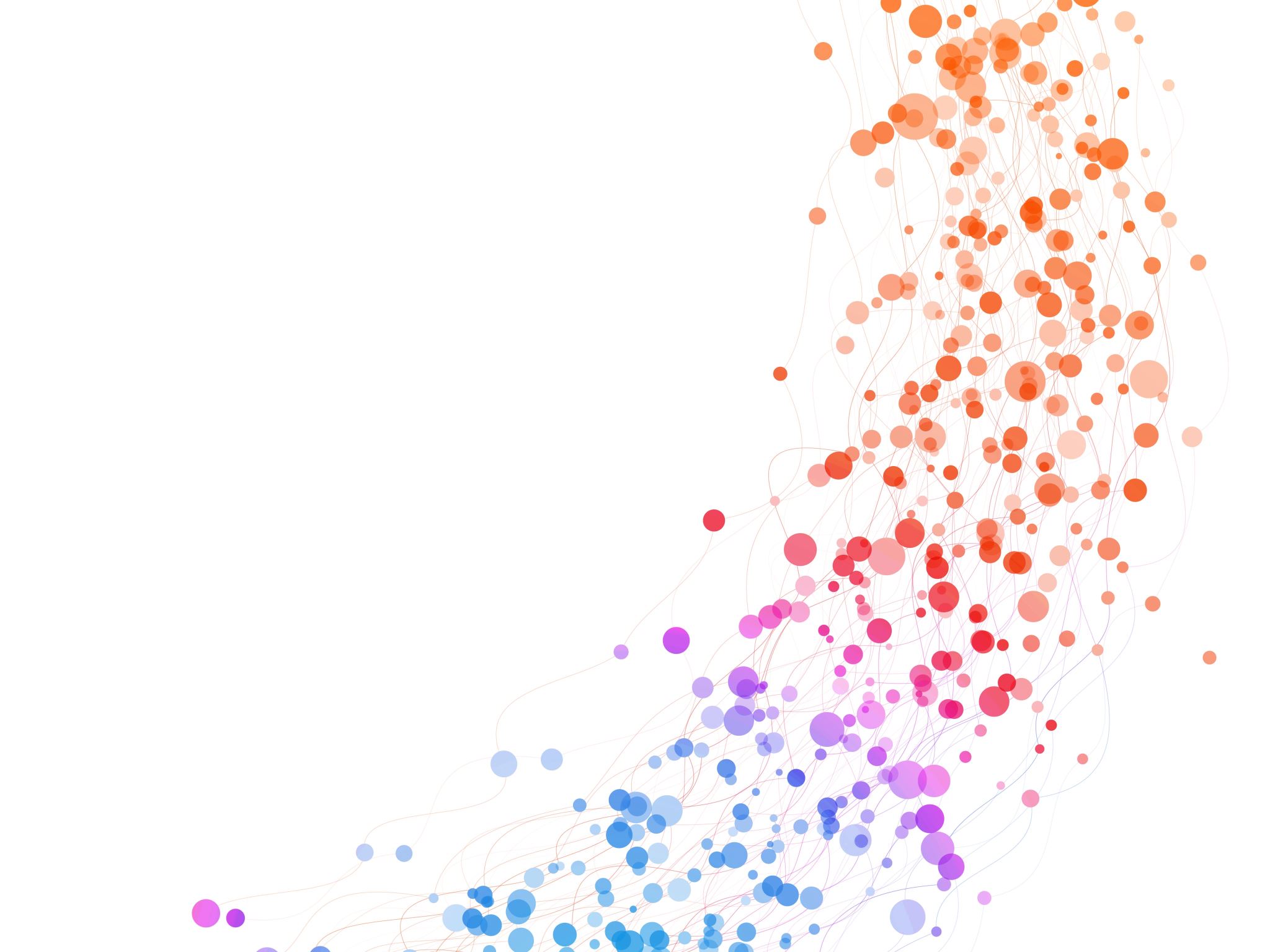 Dynamic Matching of Users and Creators on Social Media Platforms
Dan Huttenlocher, Hannah Li, Liang “Charles” Lyu, Asu Ozdaglar, James Siderious
MIT
Social Media and Recommendations
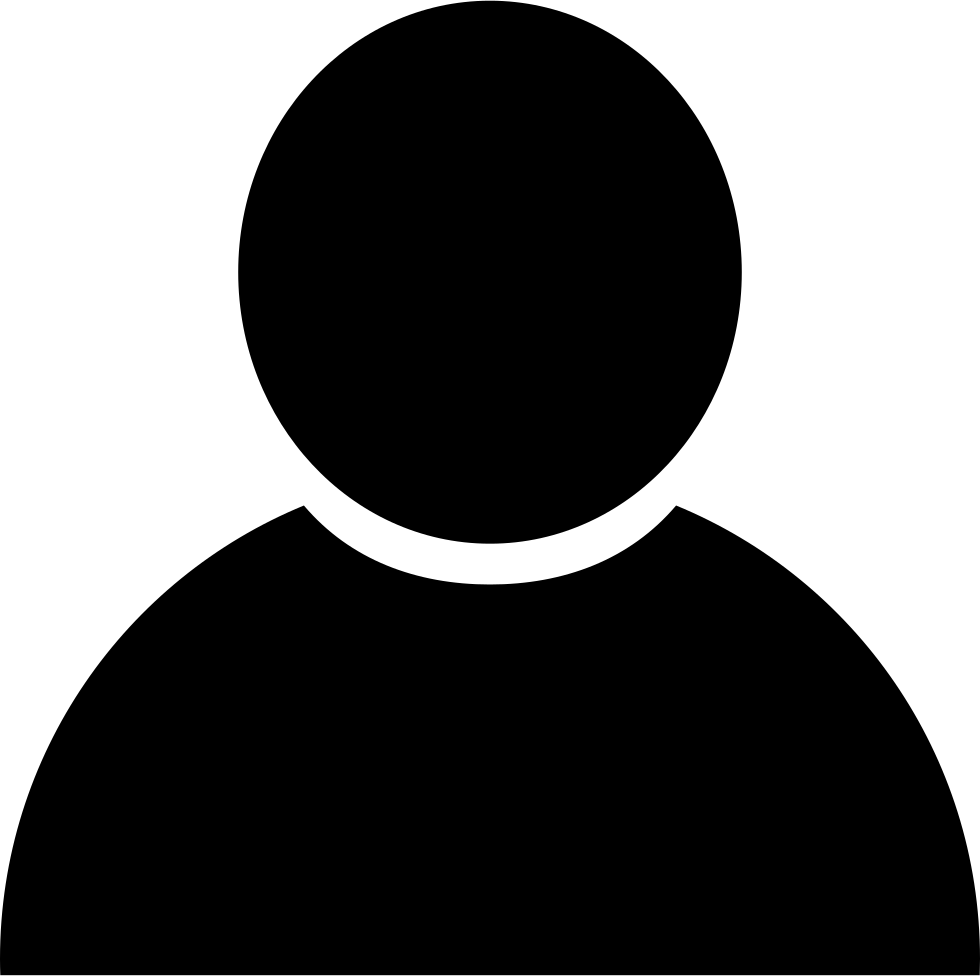 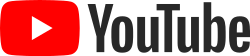 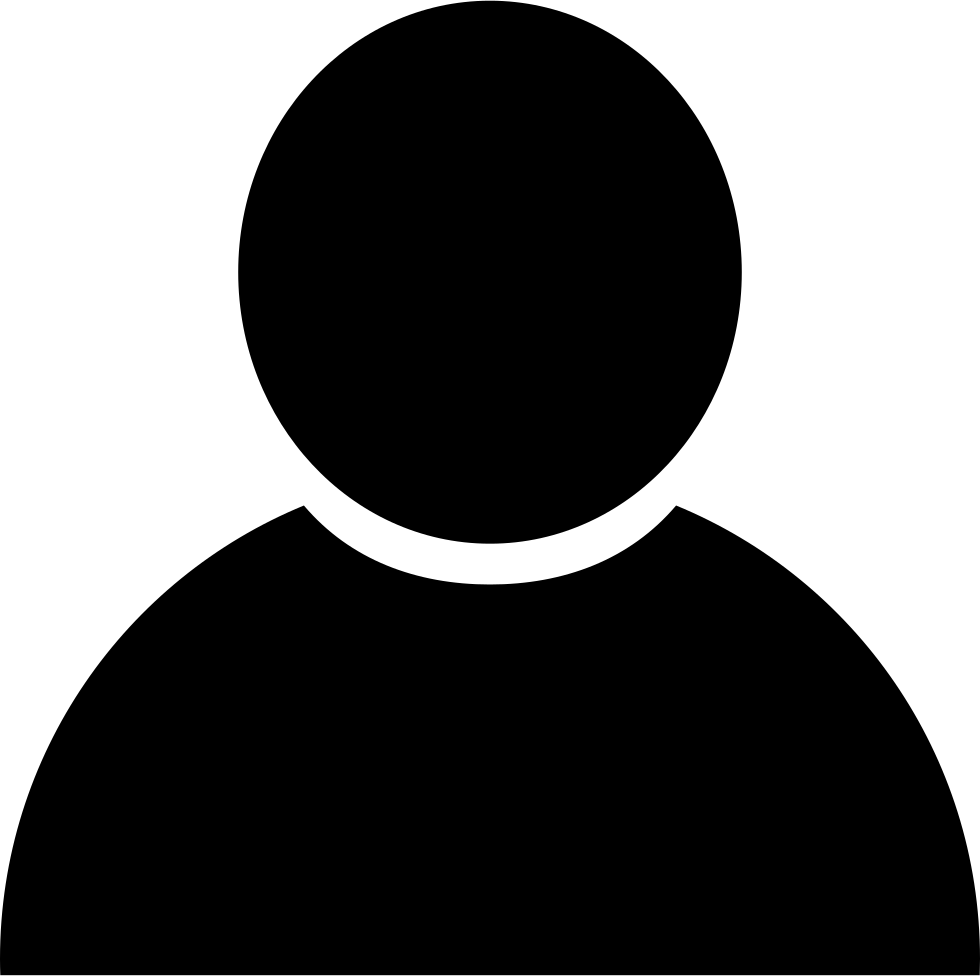 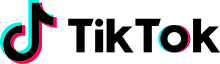 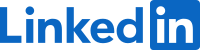 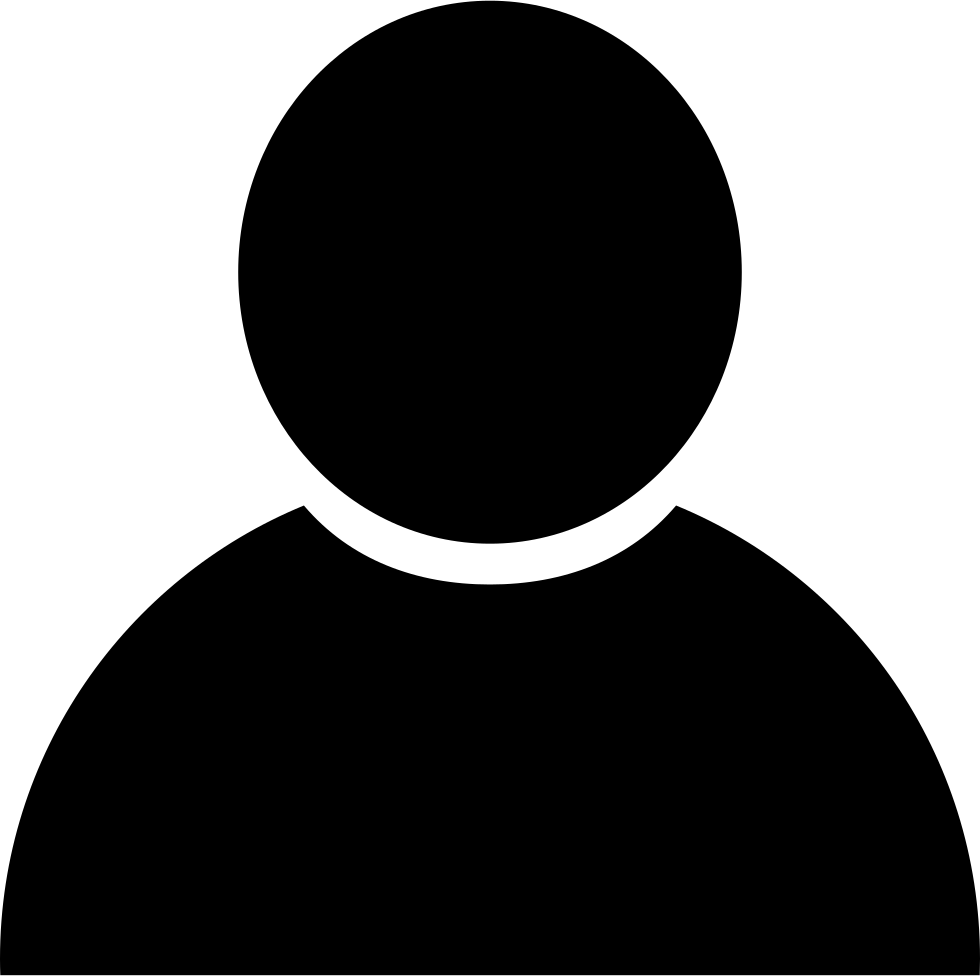 Social Media and Recommendations
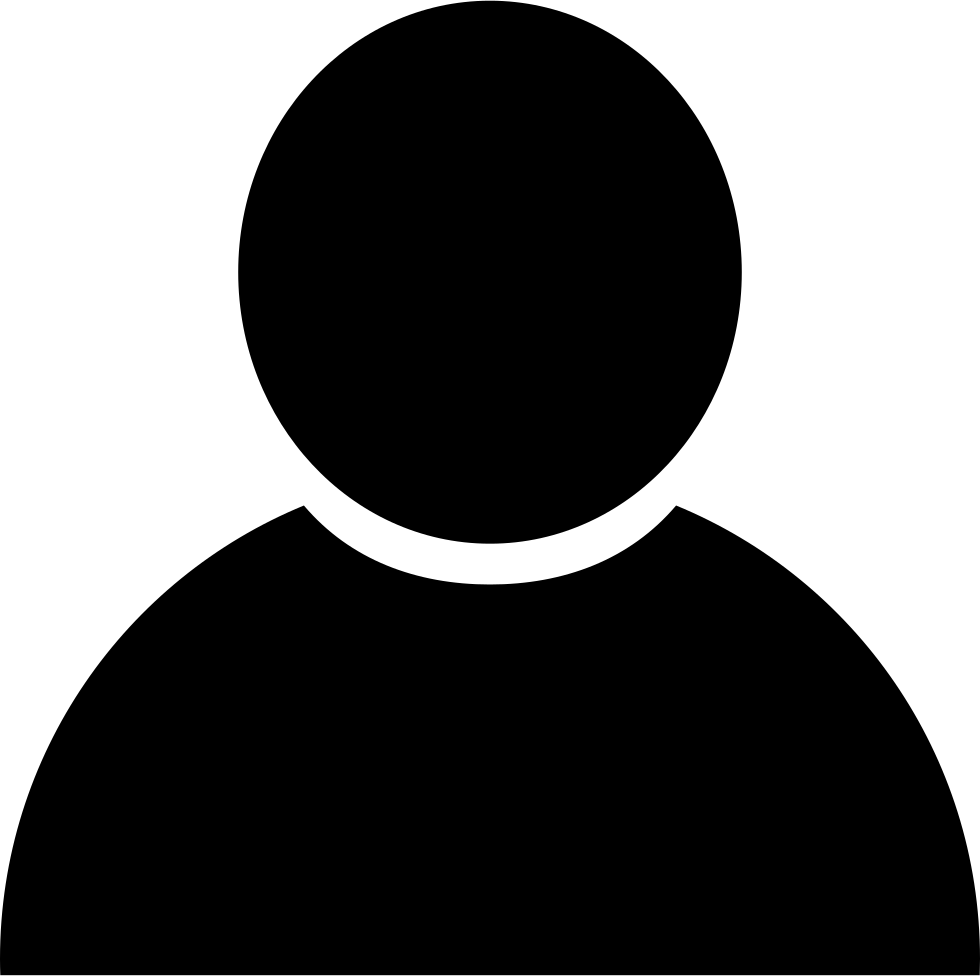 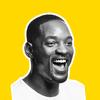 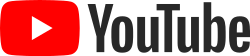 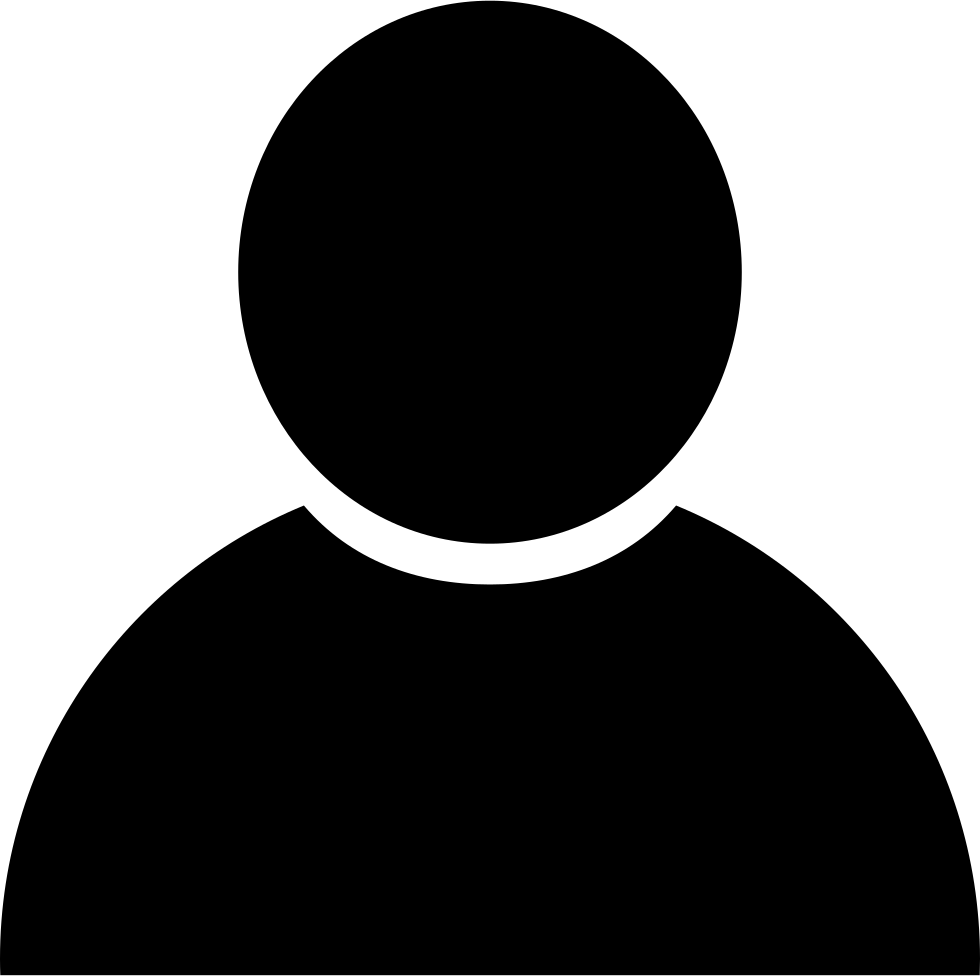 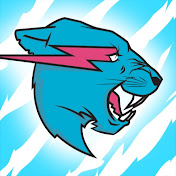 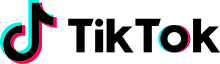 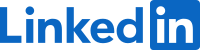 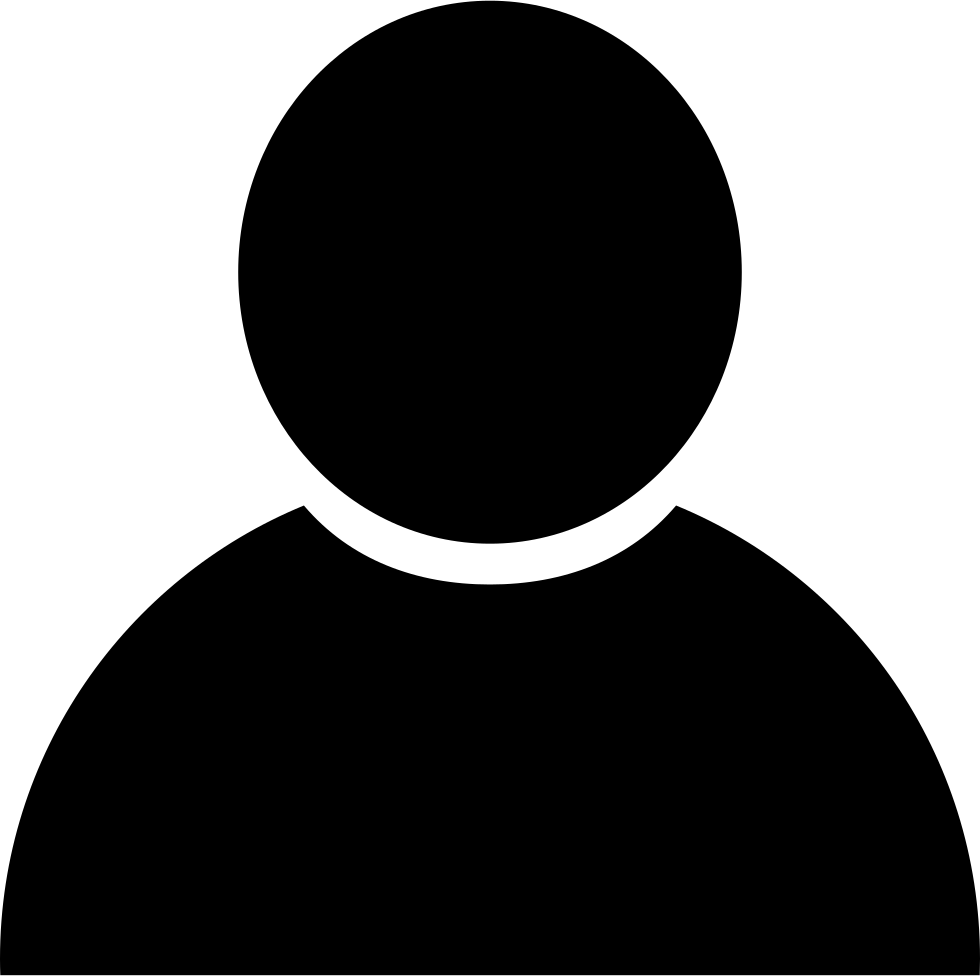 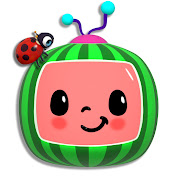 Social Media and Recommendations
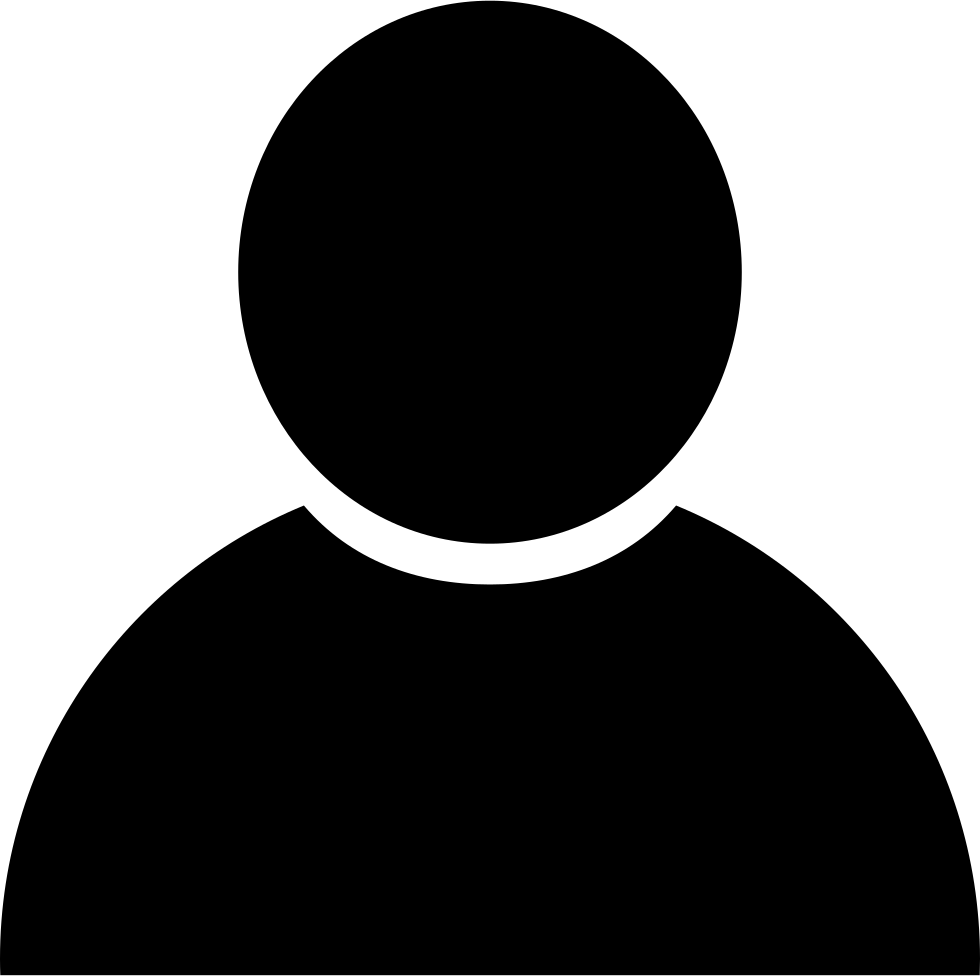 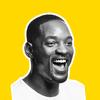 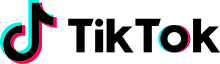 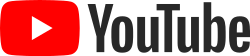 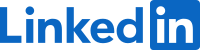 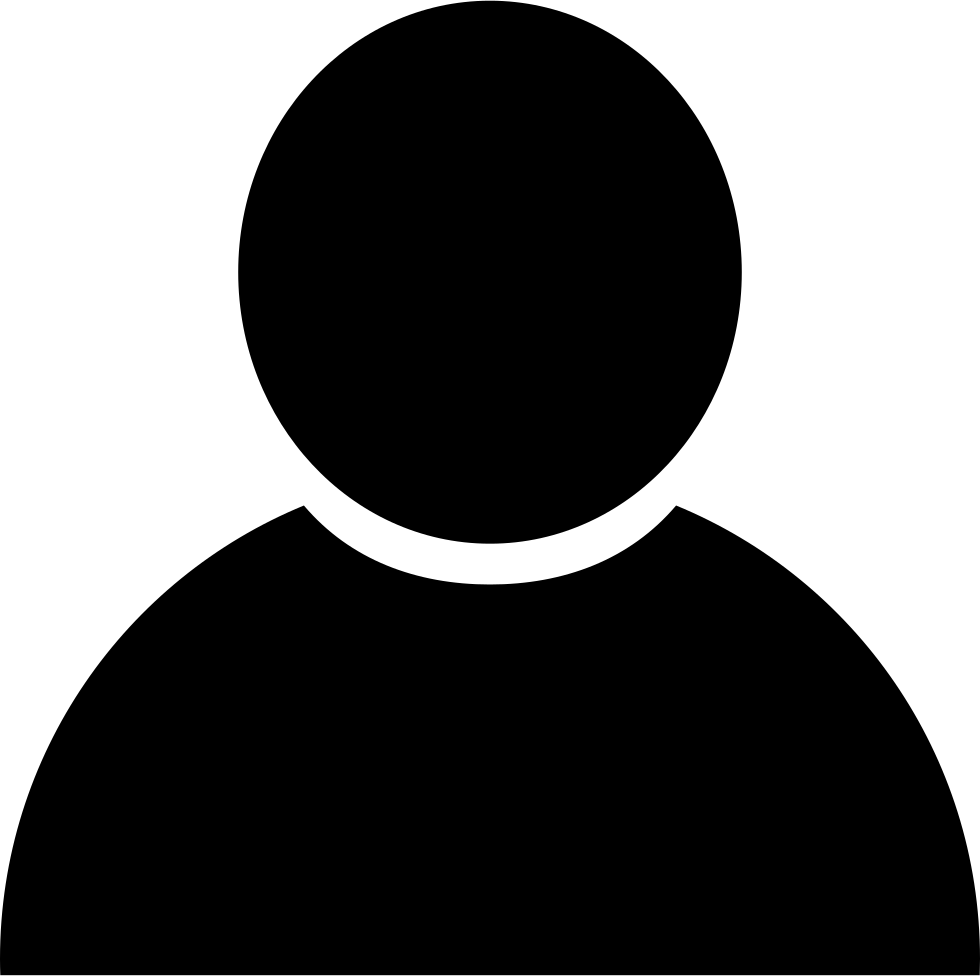 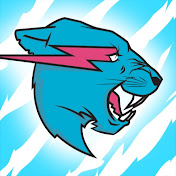 Platform
Recommendations
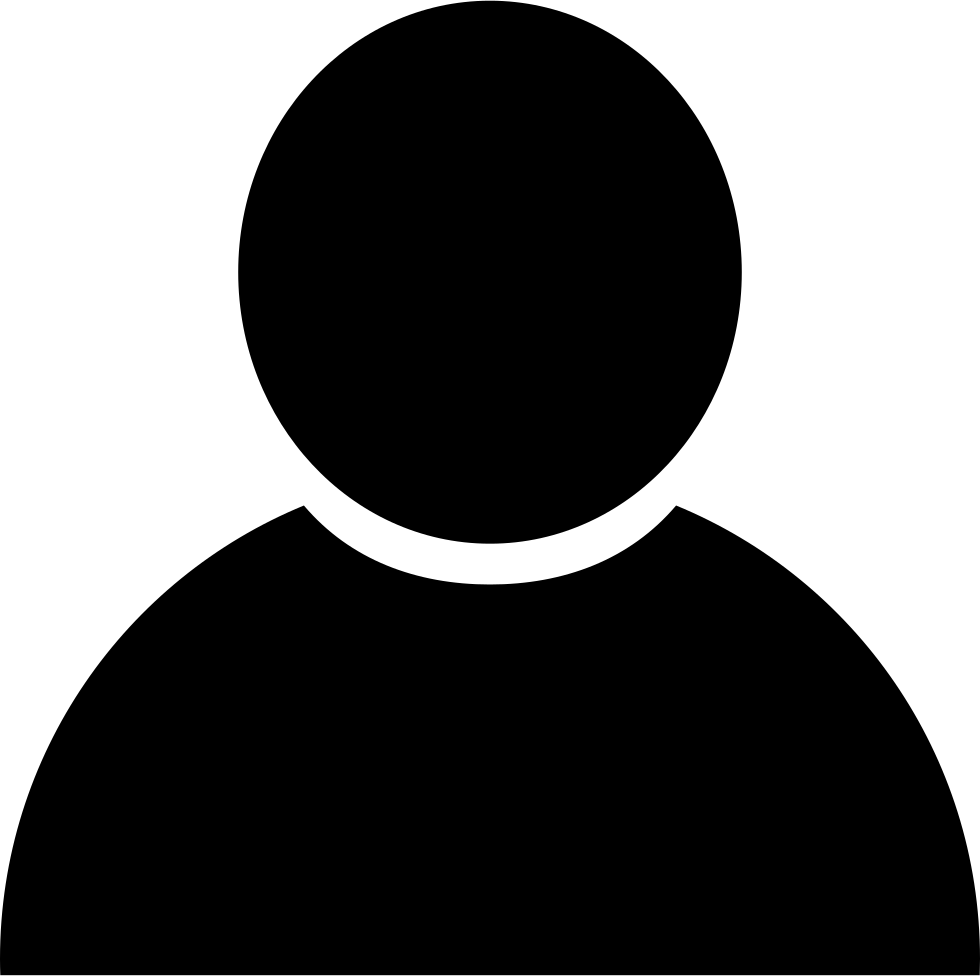 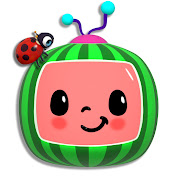 Current Recommendations Literature…
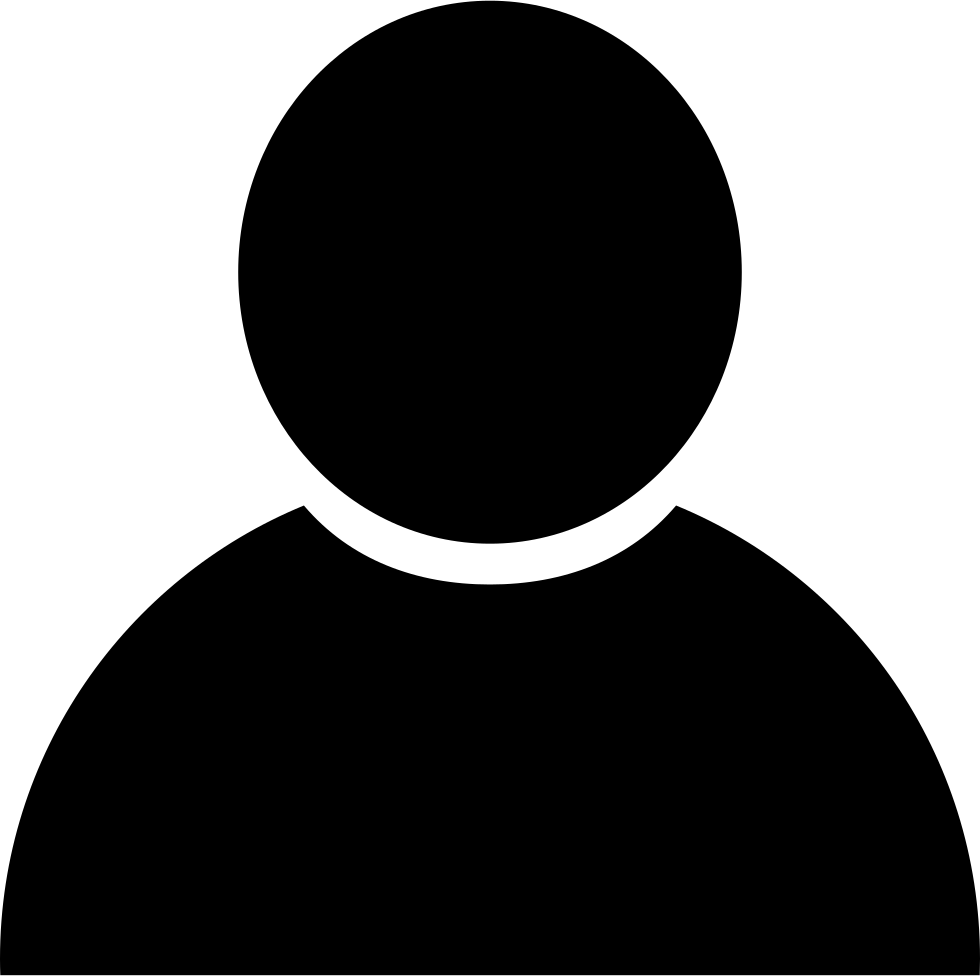 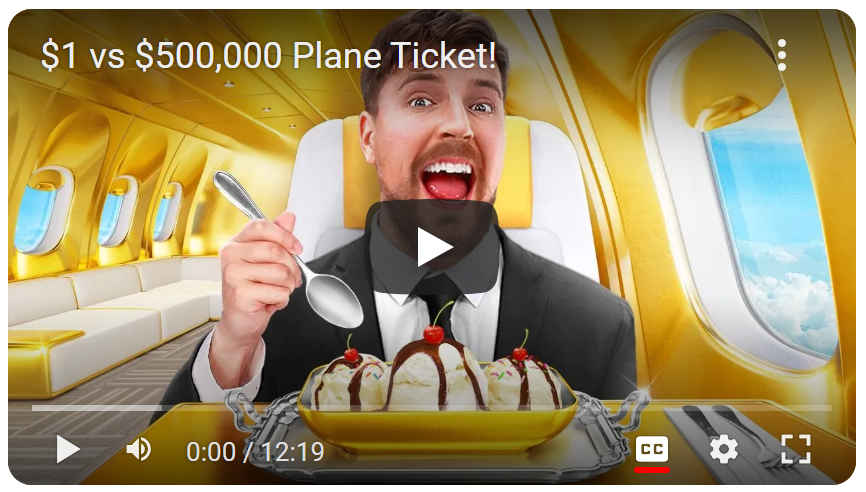 BEST
?
BEST
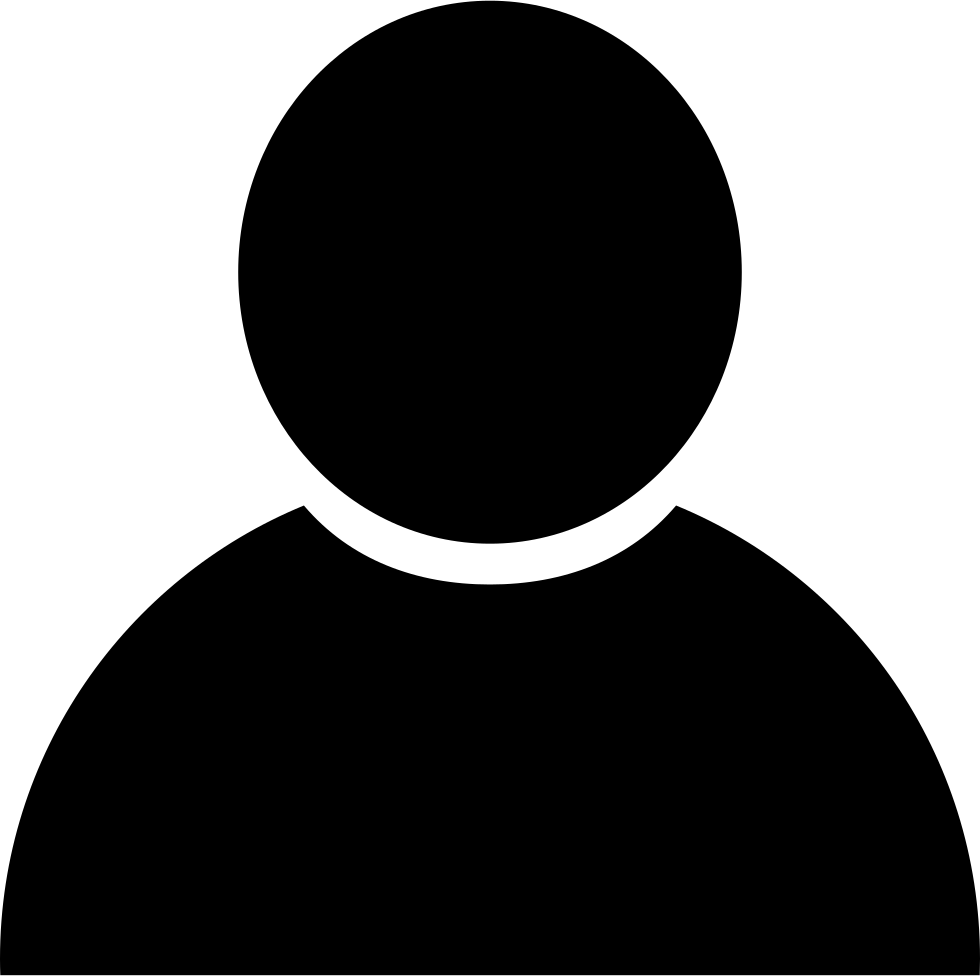 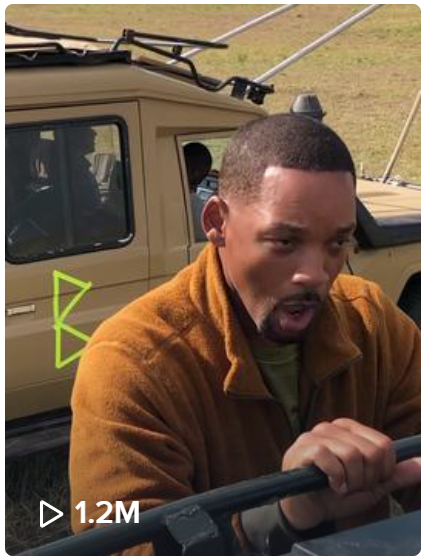 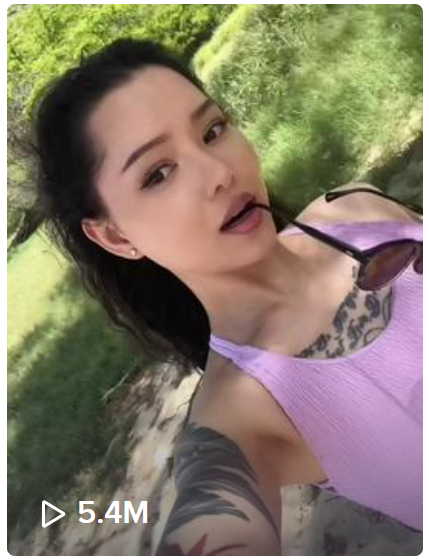 BEST
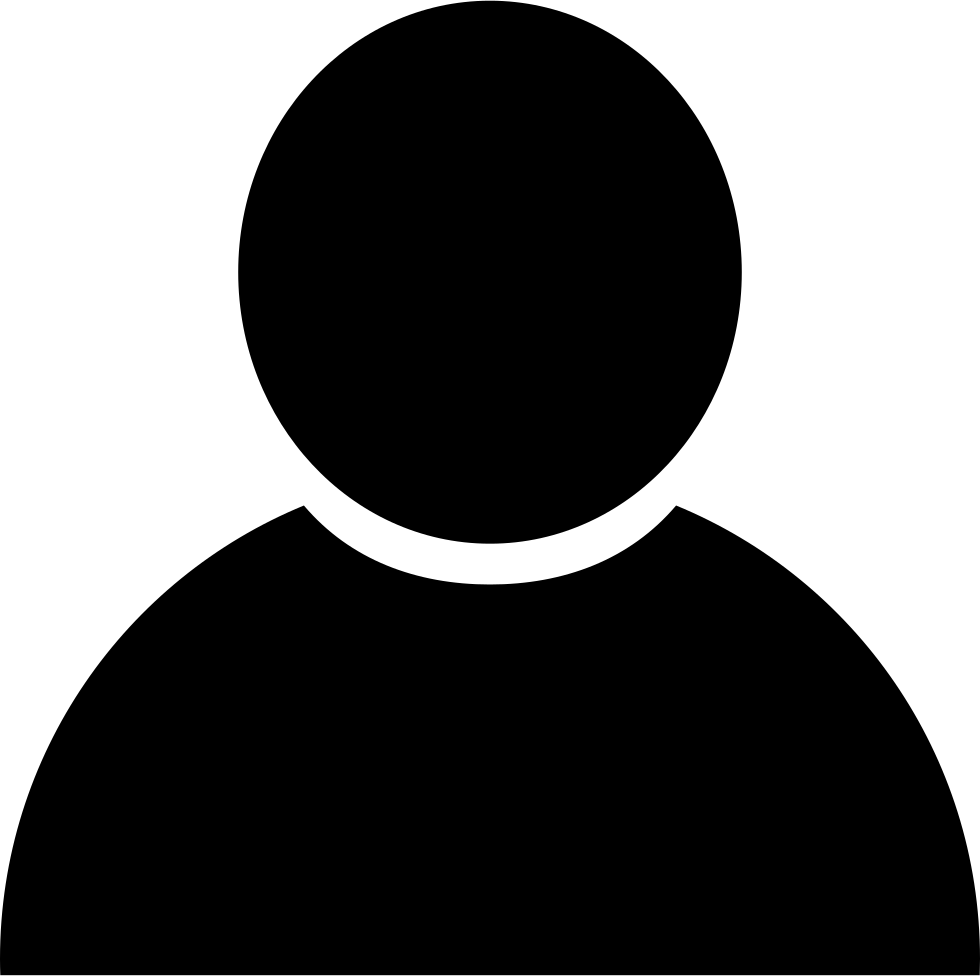 Focuses on
user preferences
Current Recommendations Literature…
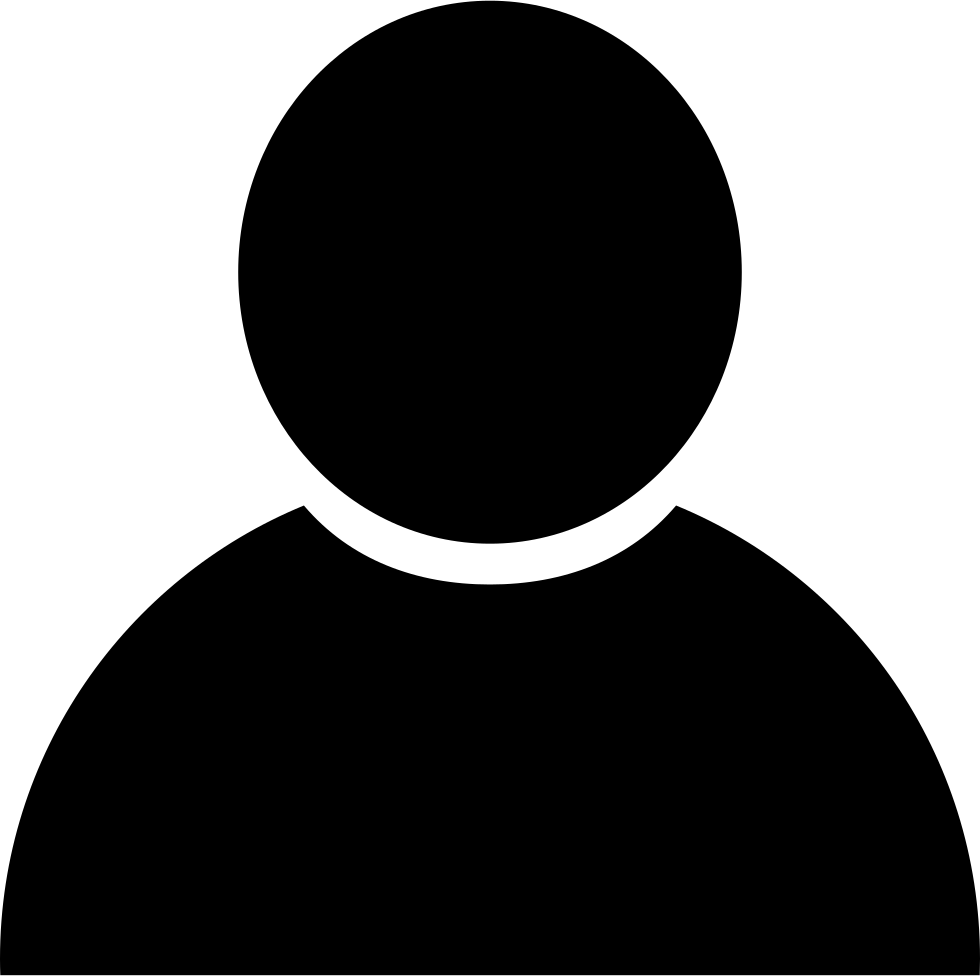 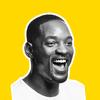 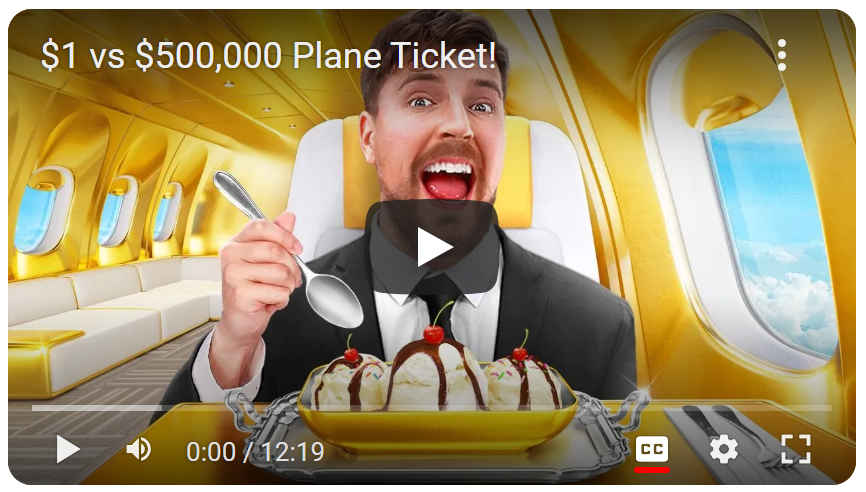 BEST
!
BEST
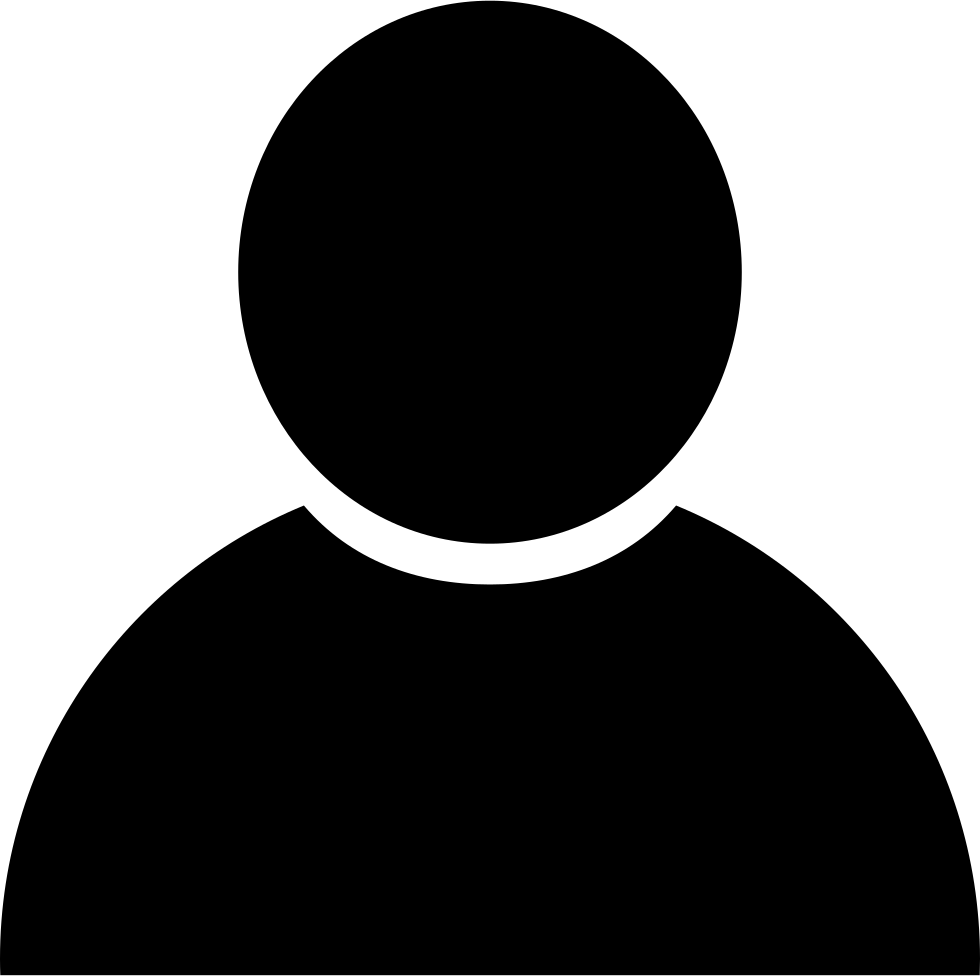 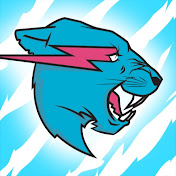 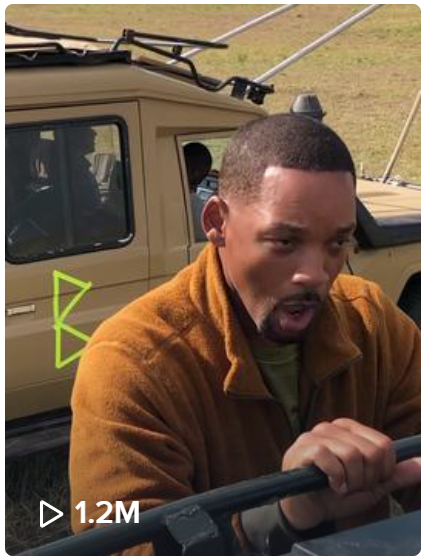 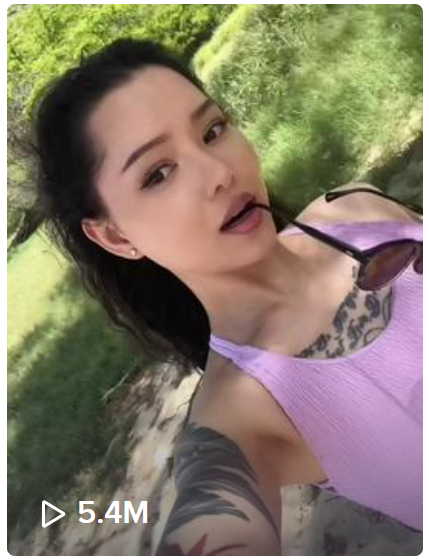 BEST
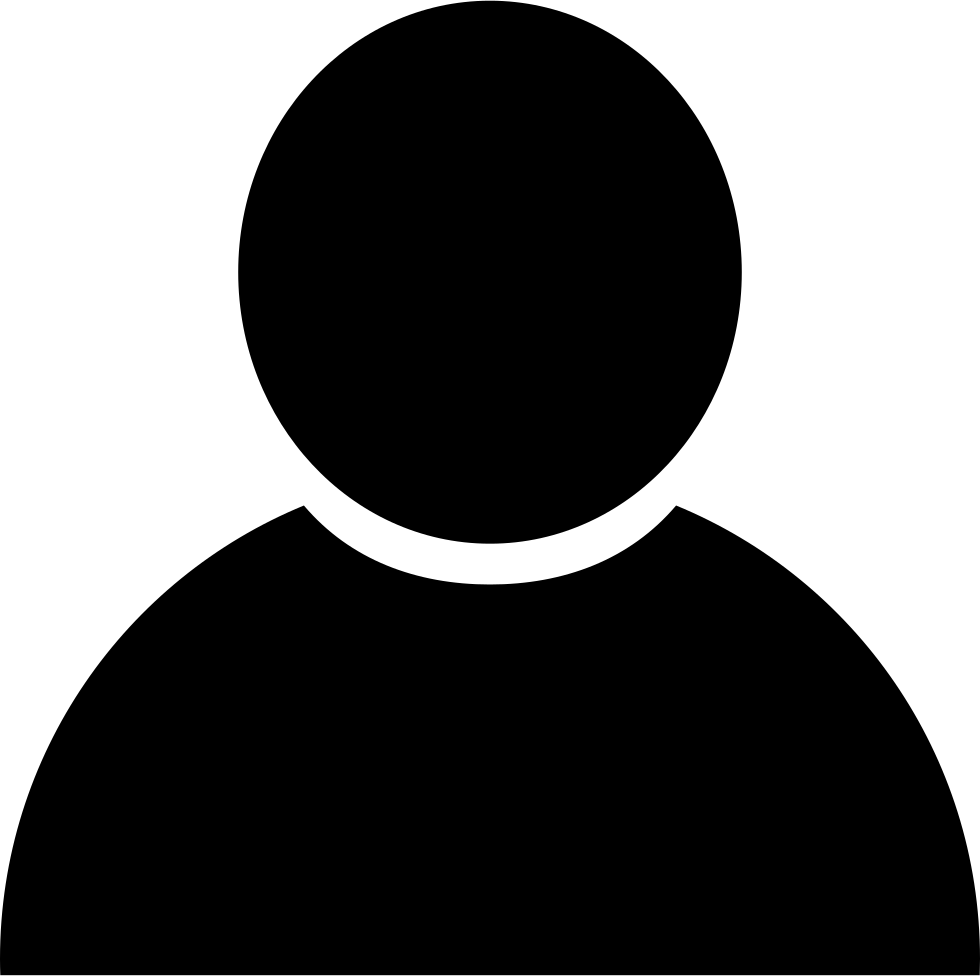 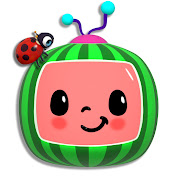 Focuses on
user preferences
Neglects
creator incentives
Current Recommendations Literature…
Need incentives from BOTH sides!
Stay or leave?
How much to consume?
What to consume?
Stay or leave?
How much to produce?
What to produce?
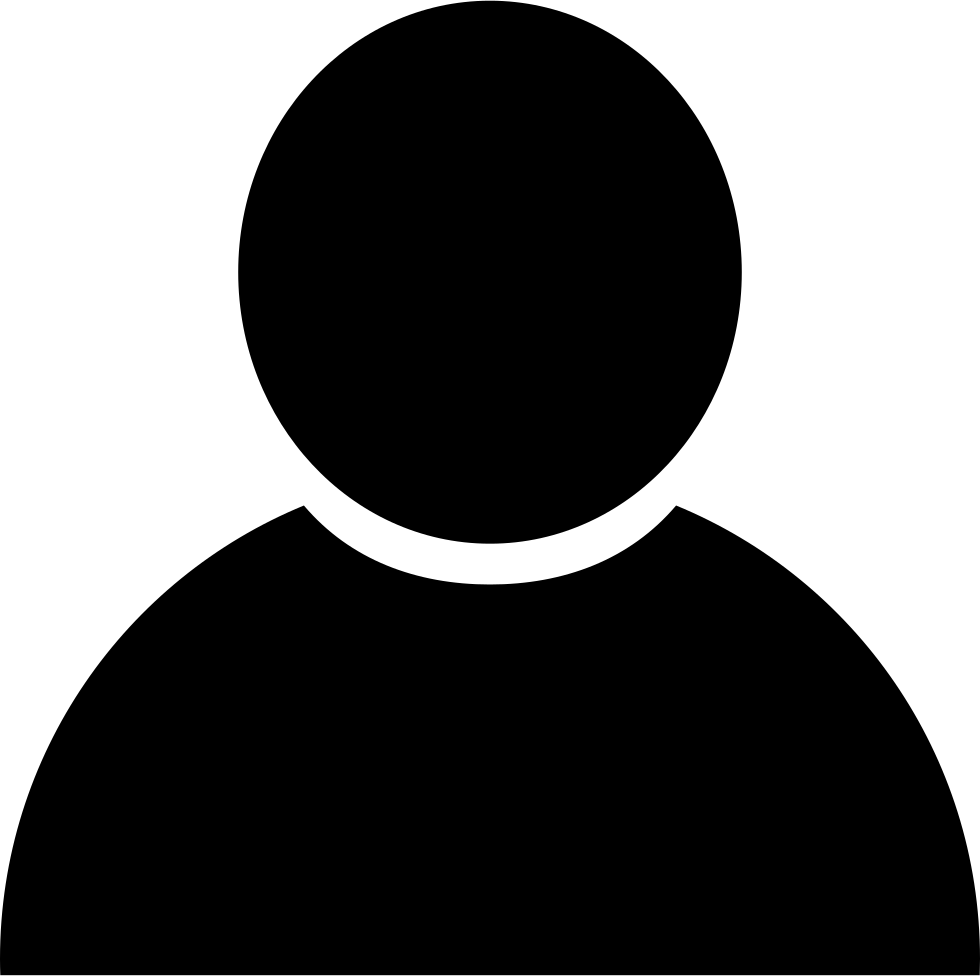 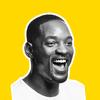 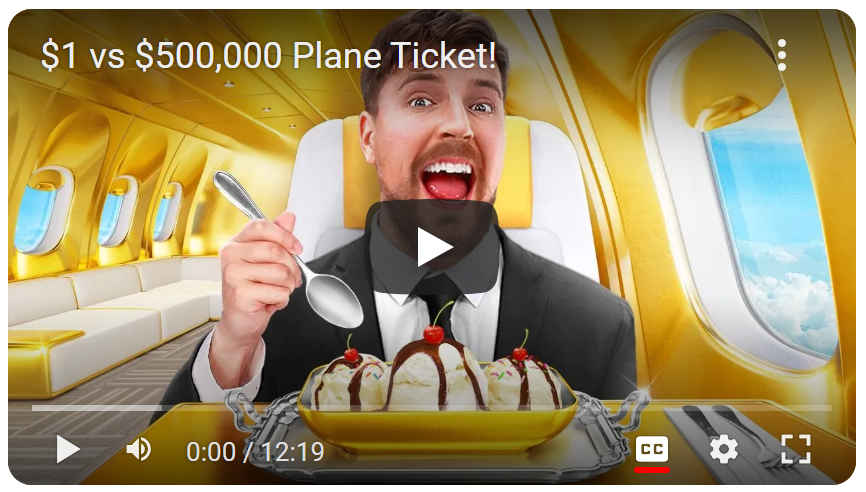 BEST
BEST
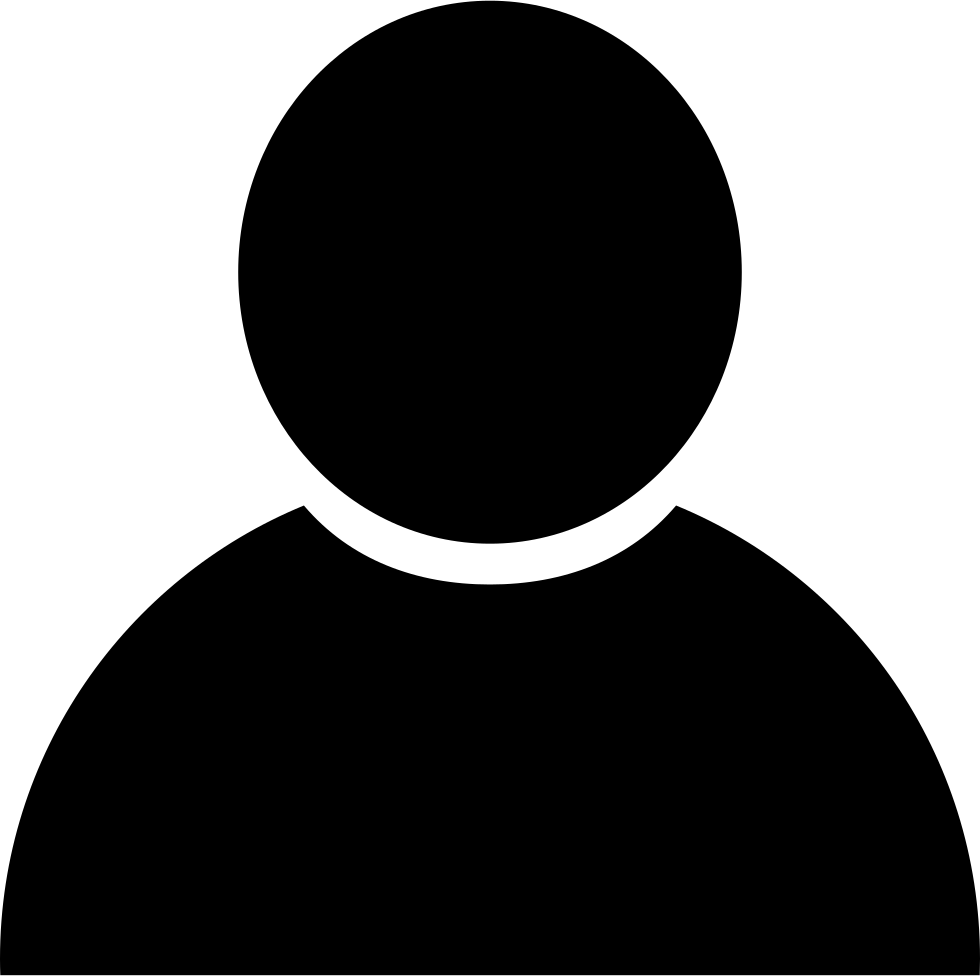 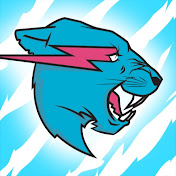 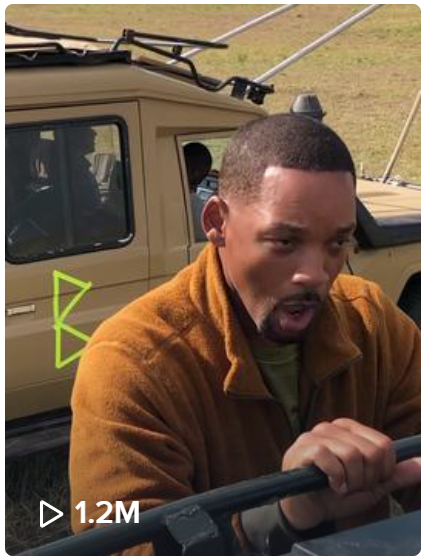 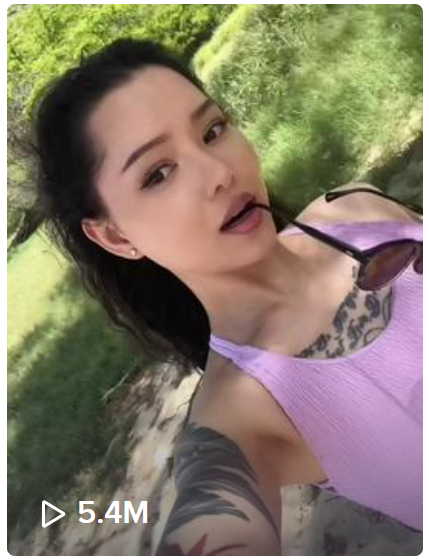 BEST
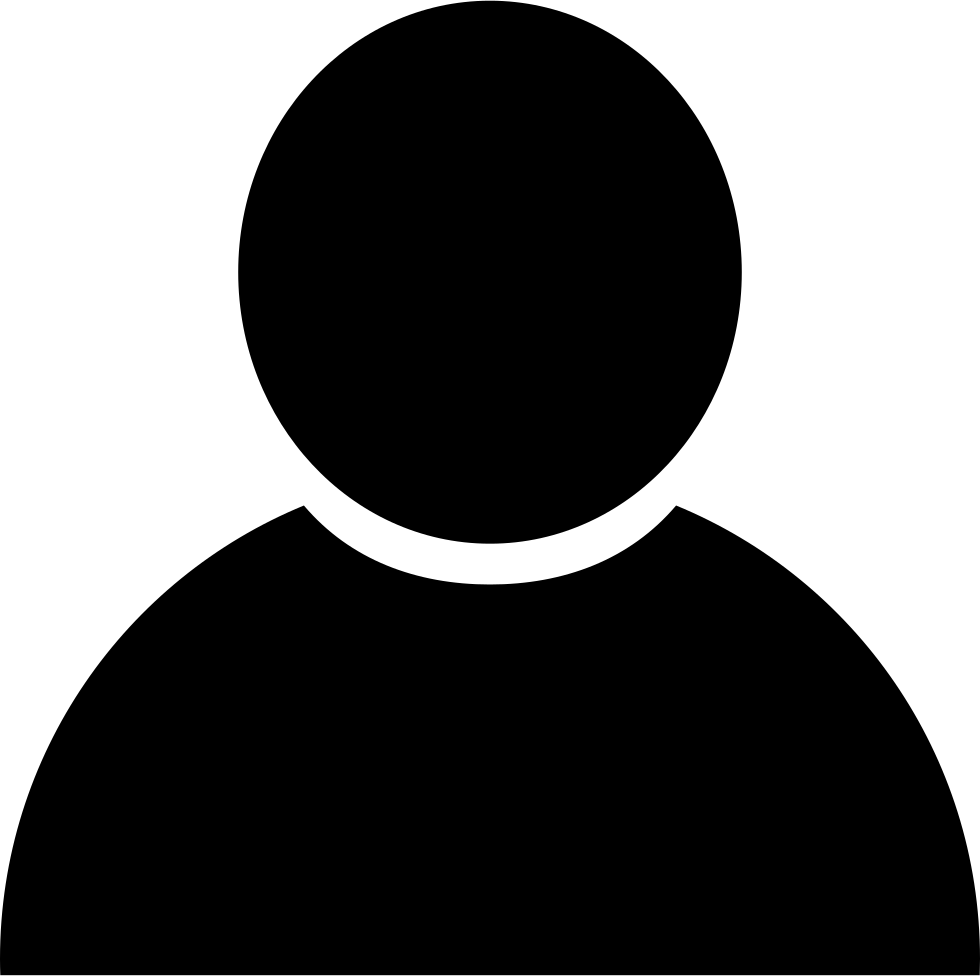 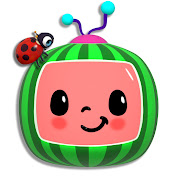 Focuses on
user preferences
Neglects
creator incentives
Dynamics of Content Matching
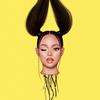 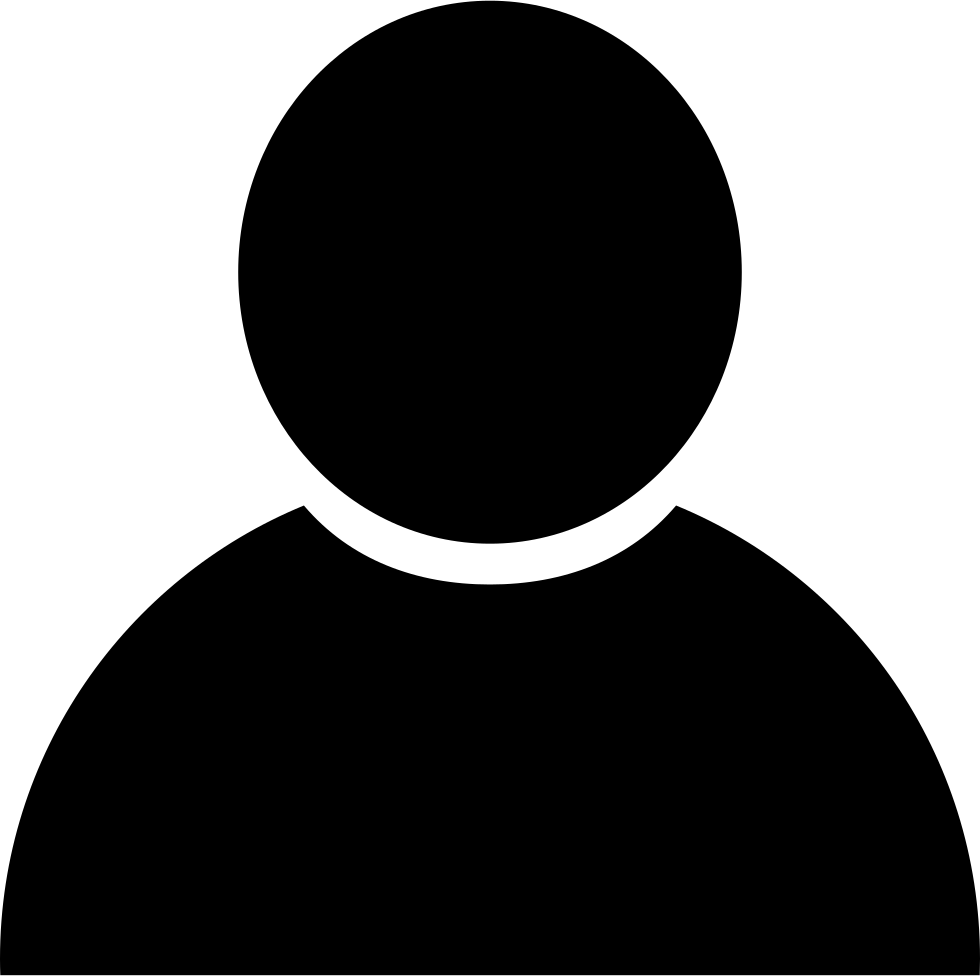 2 views
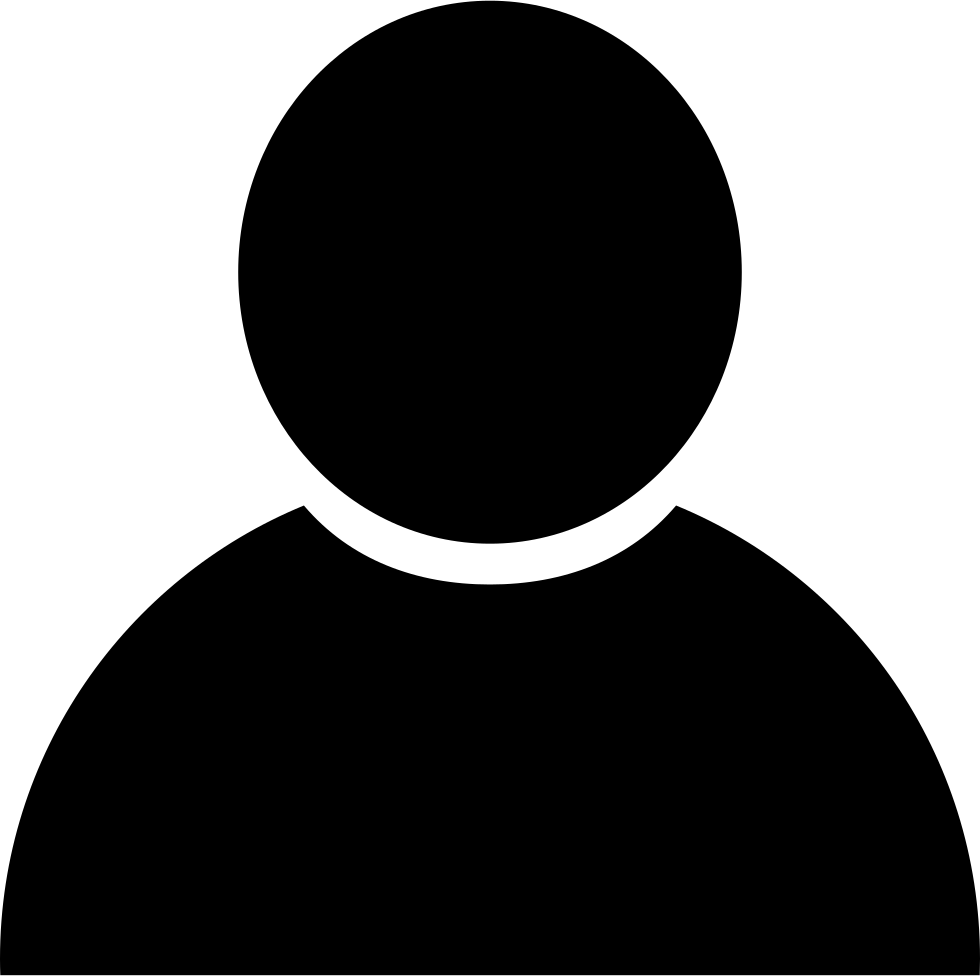 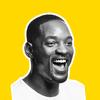 3 views
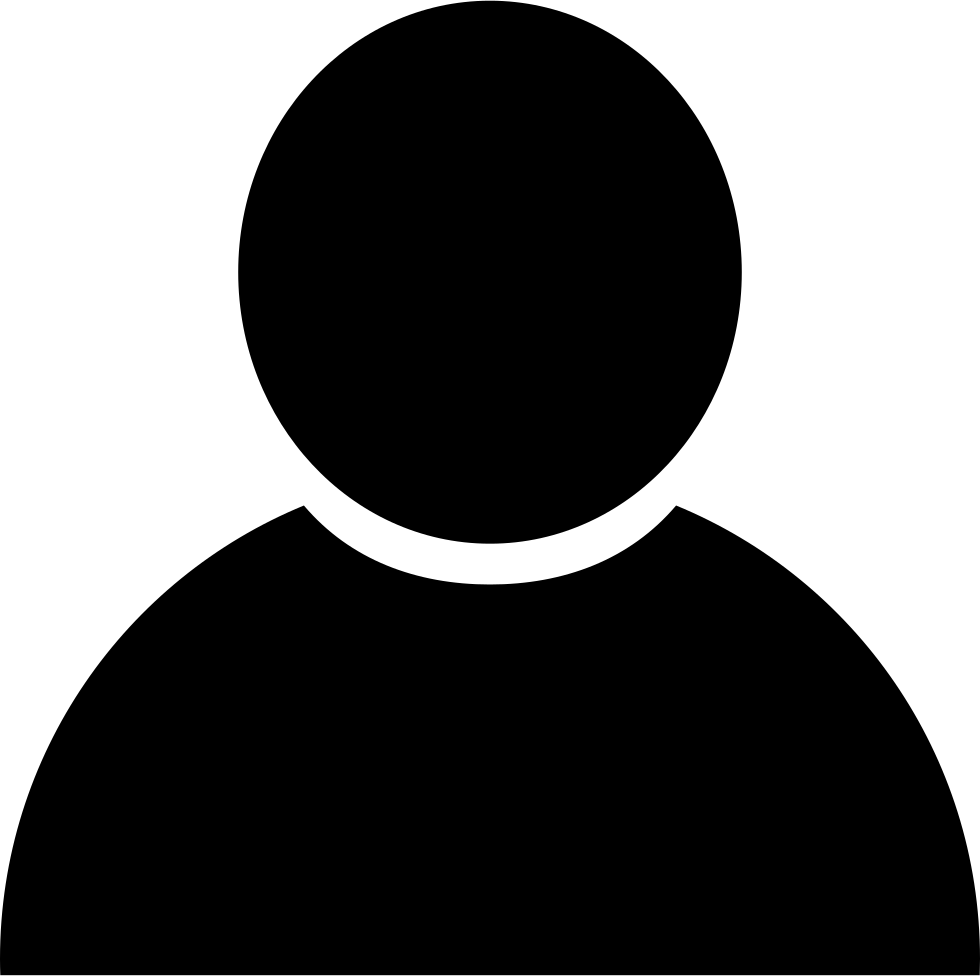 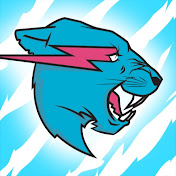 2 views
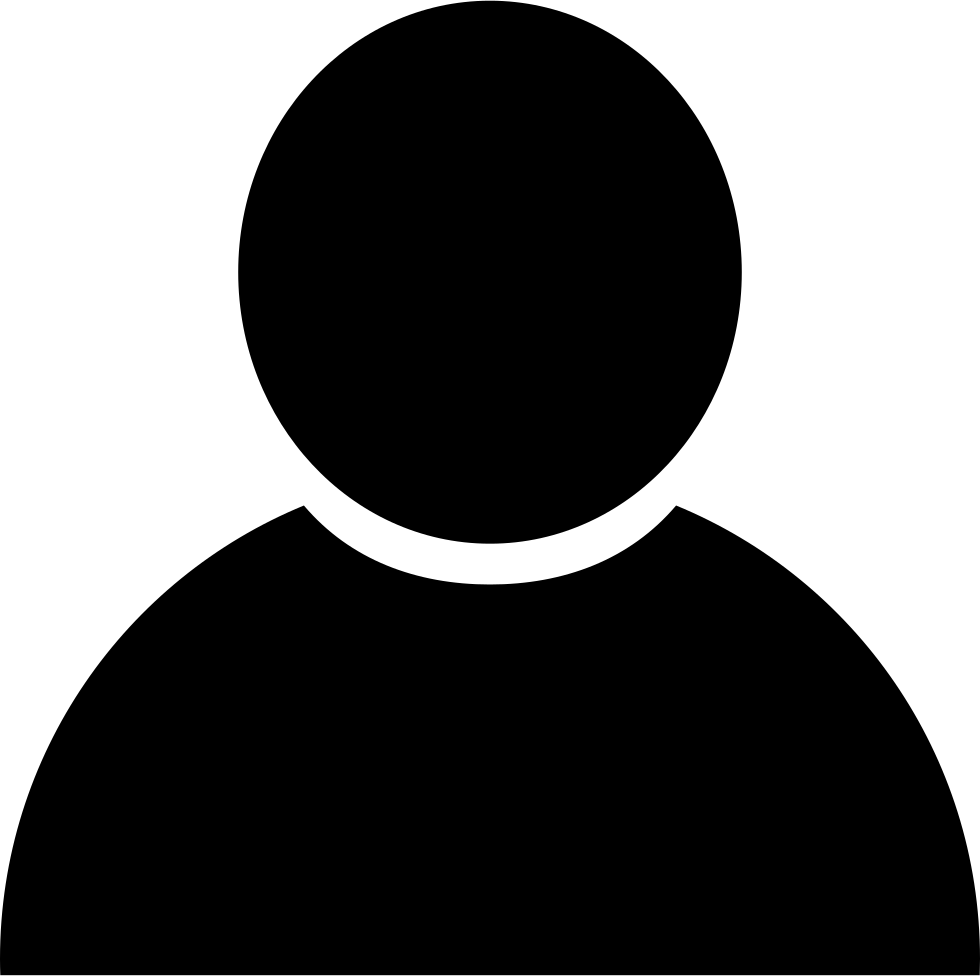 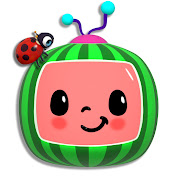 1 view
Creator leaves
(Small audience)
Cascade of Departures
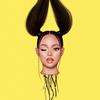 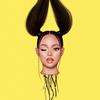 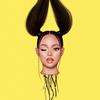 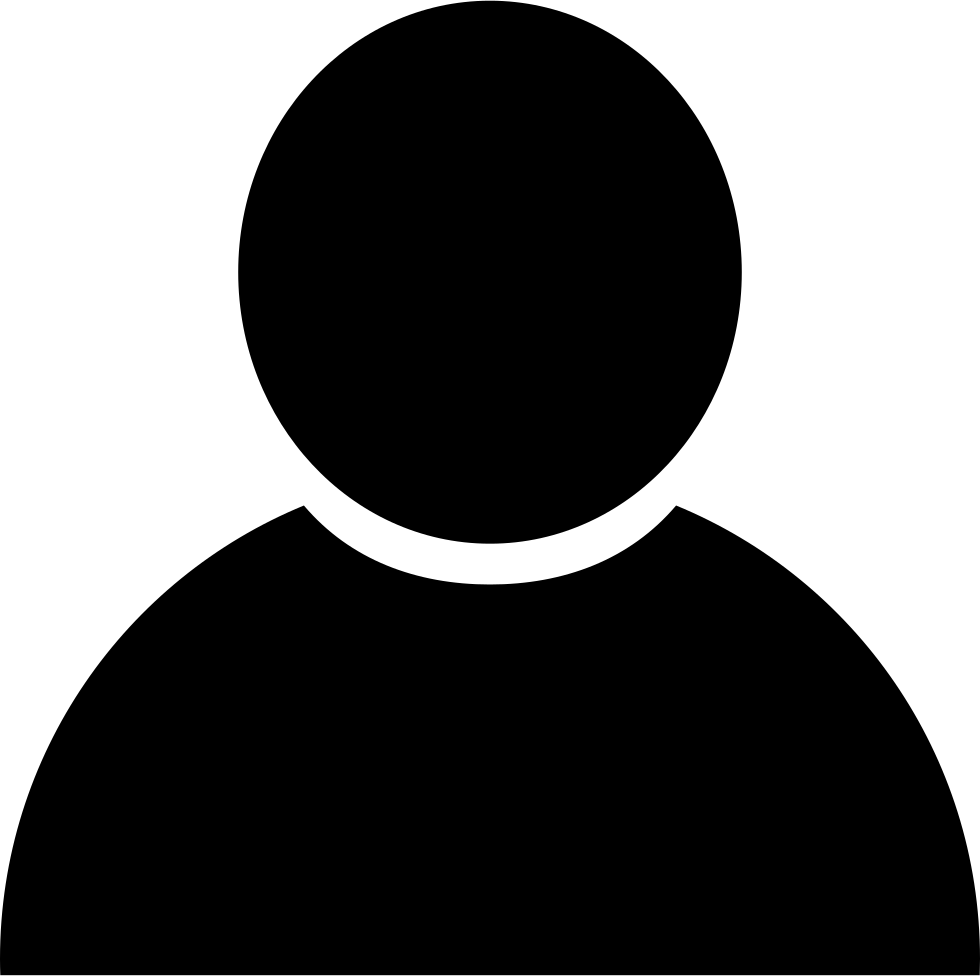 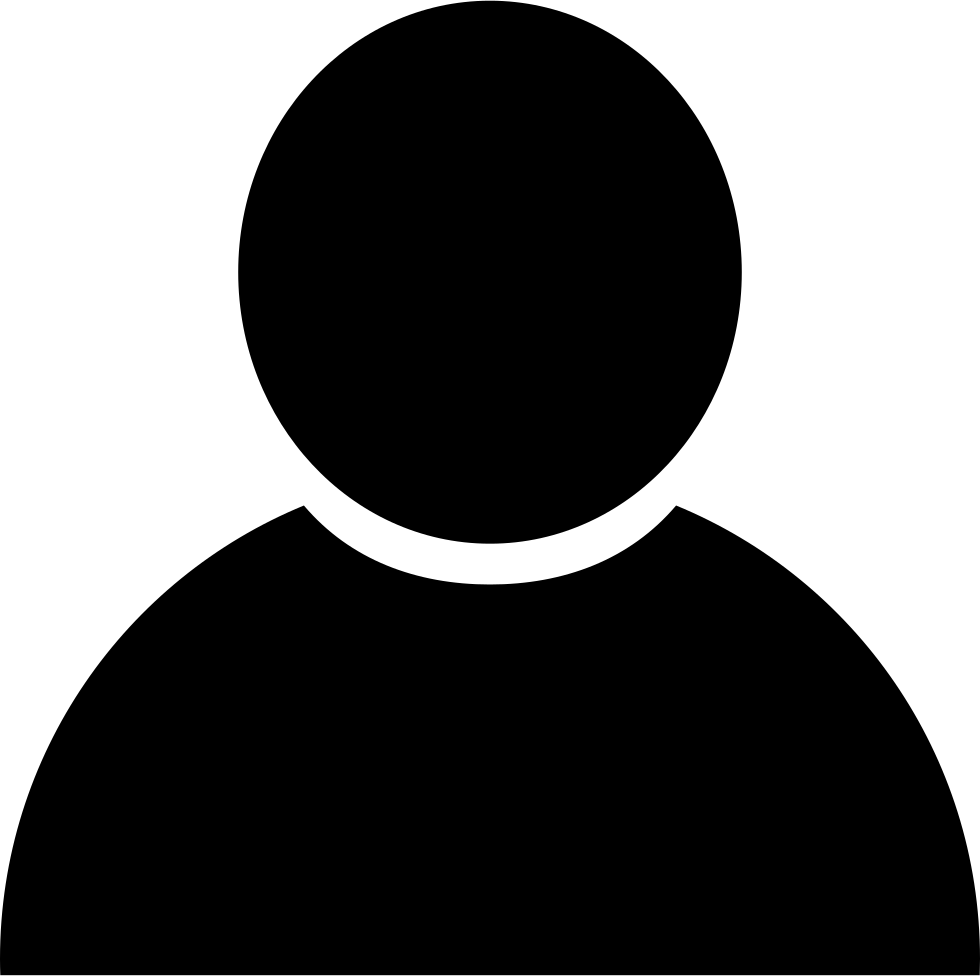 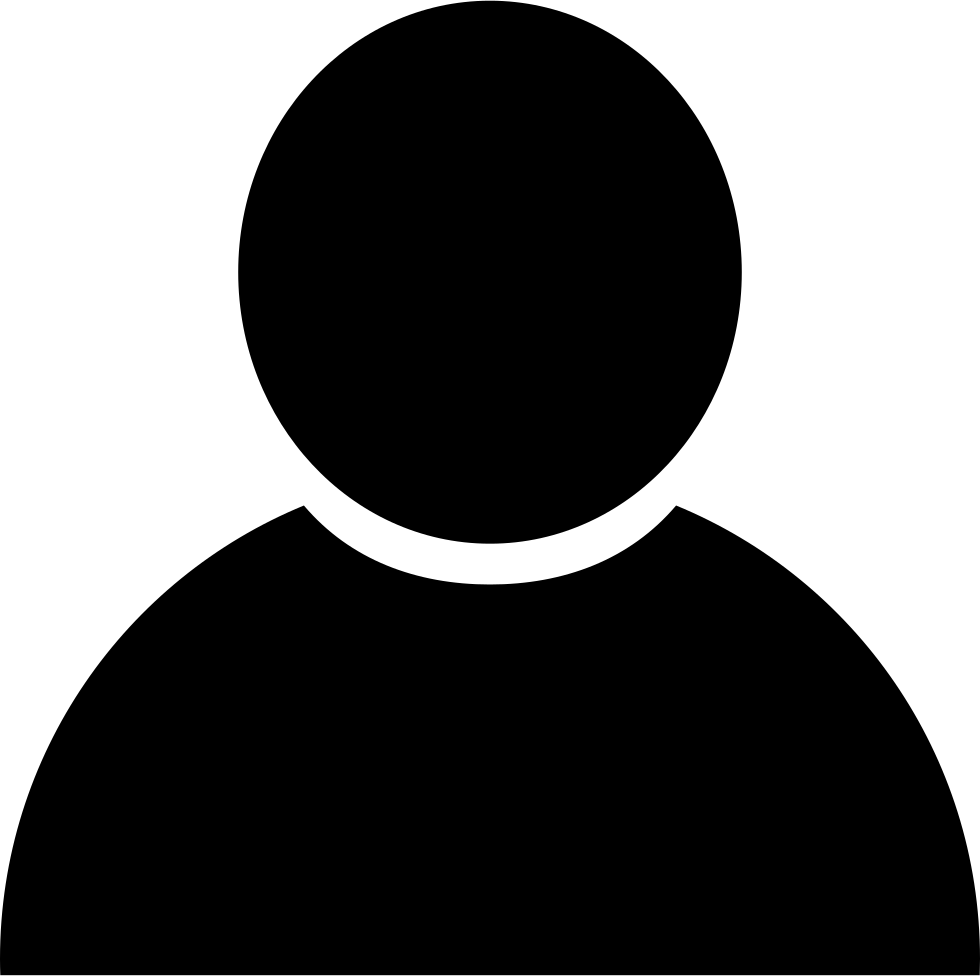 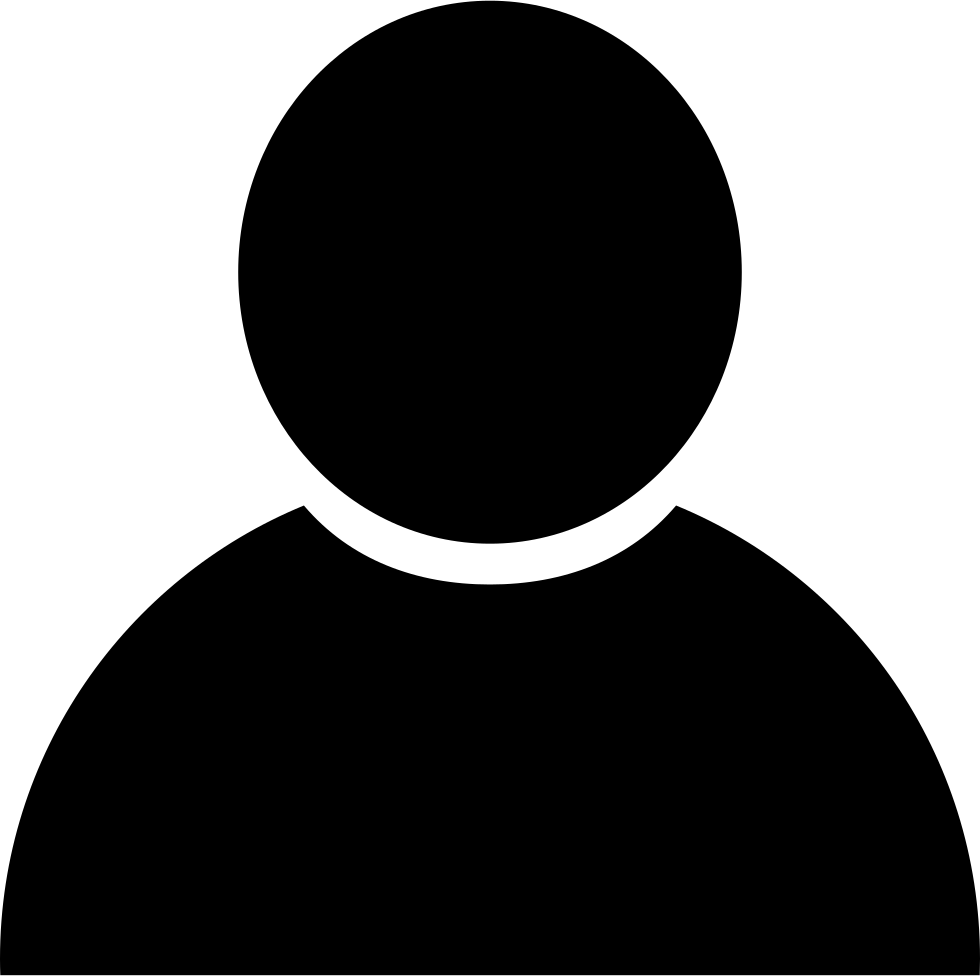 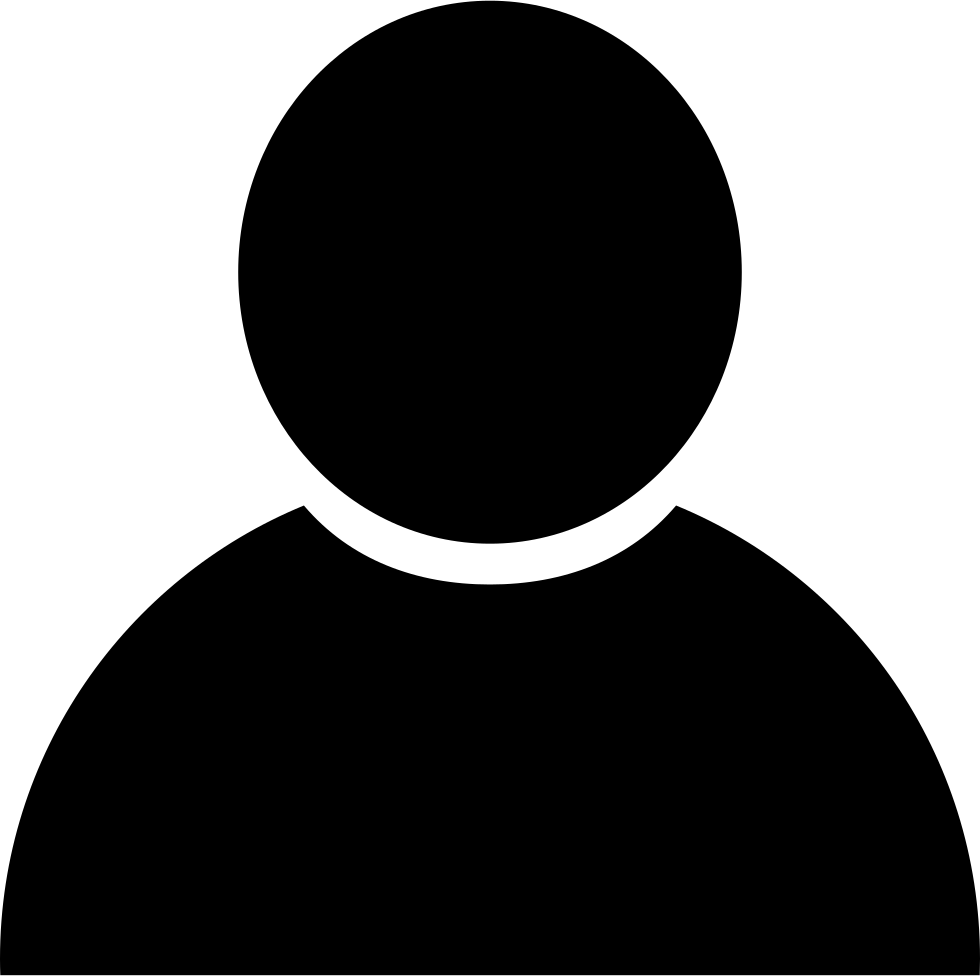 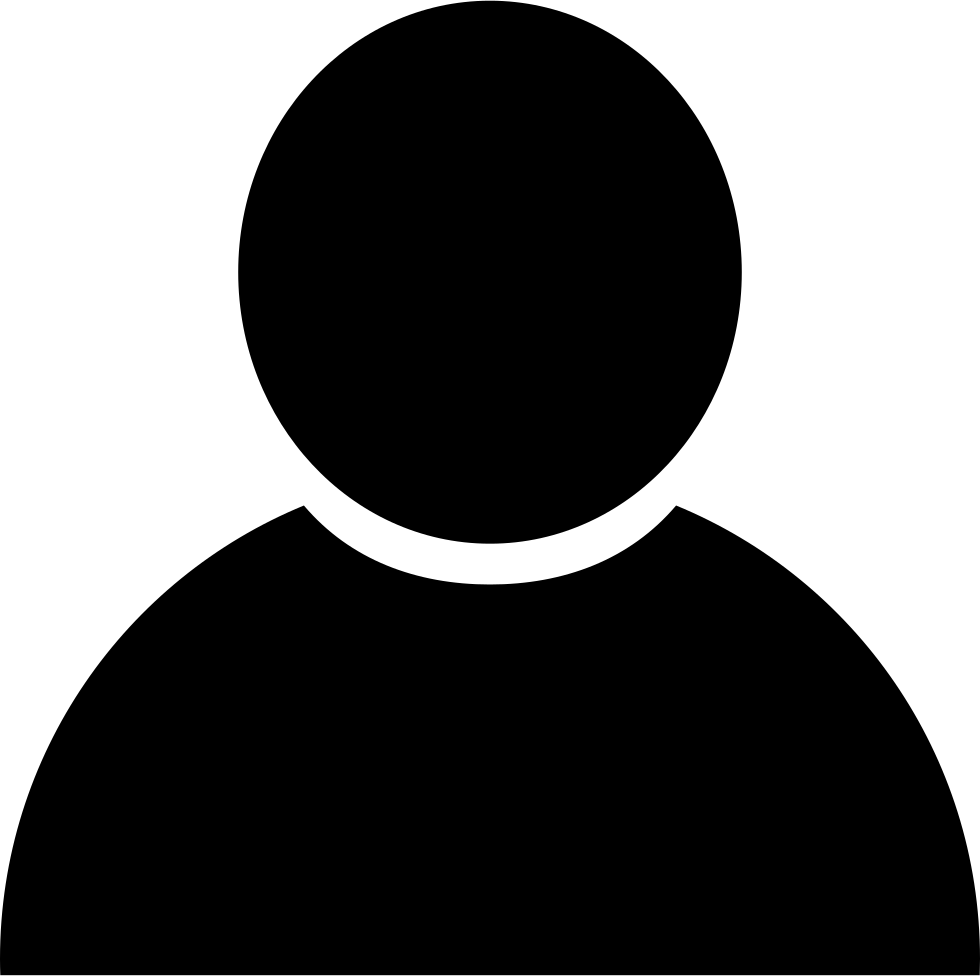 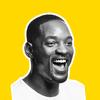 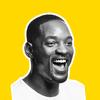 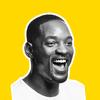 …
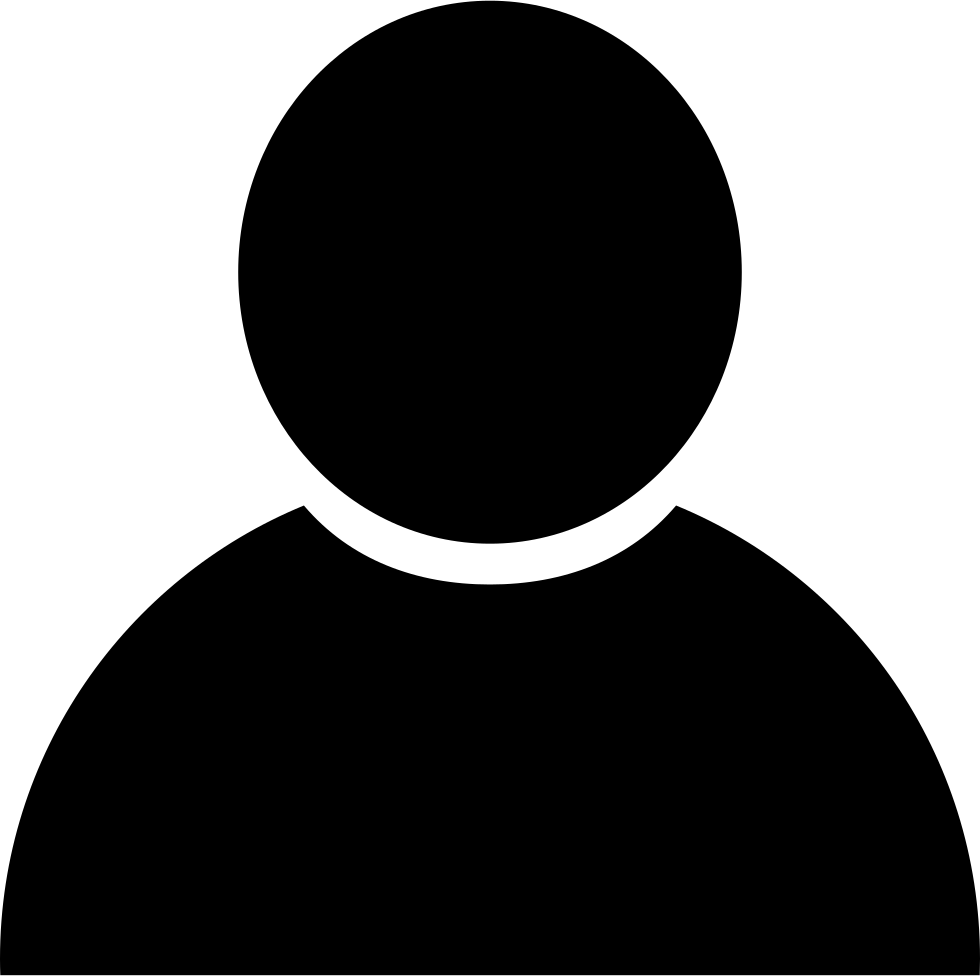 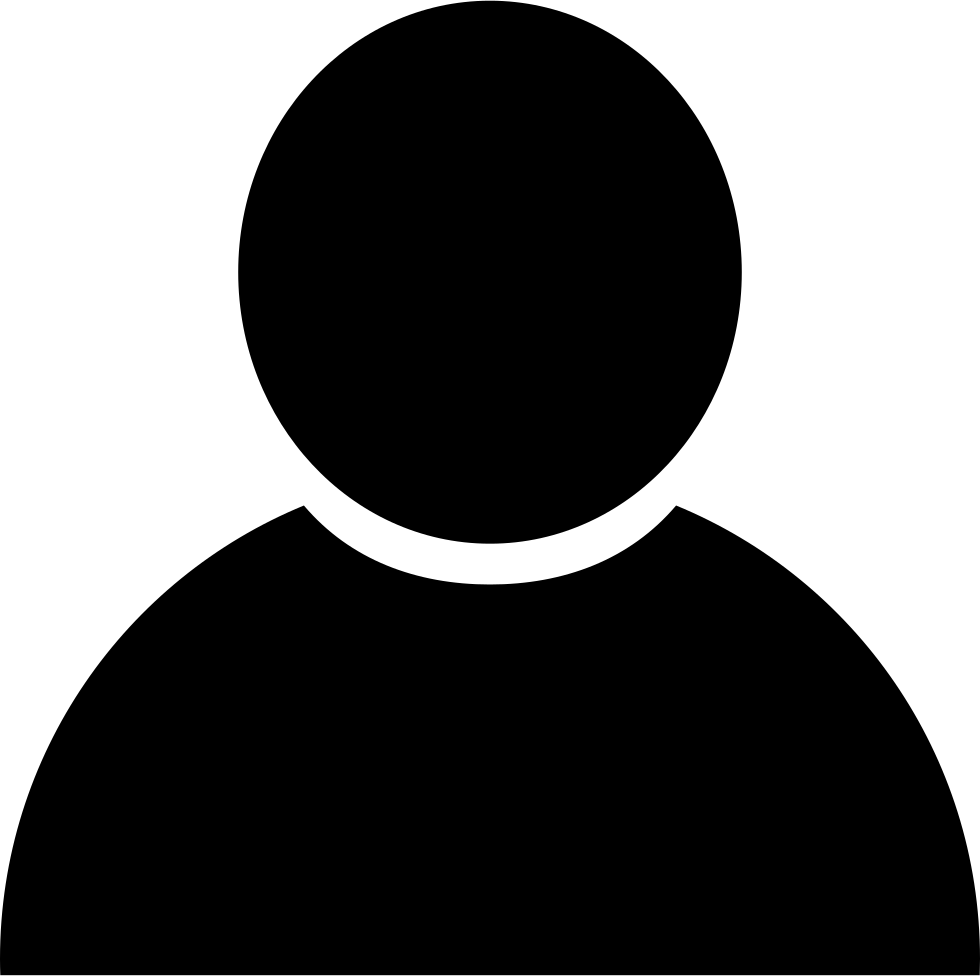 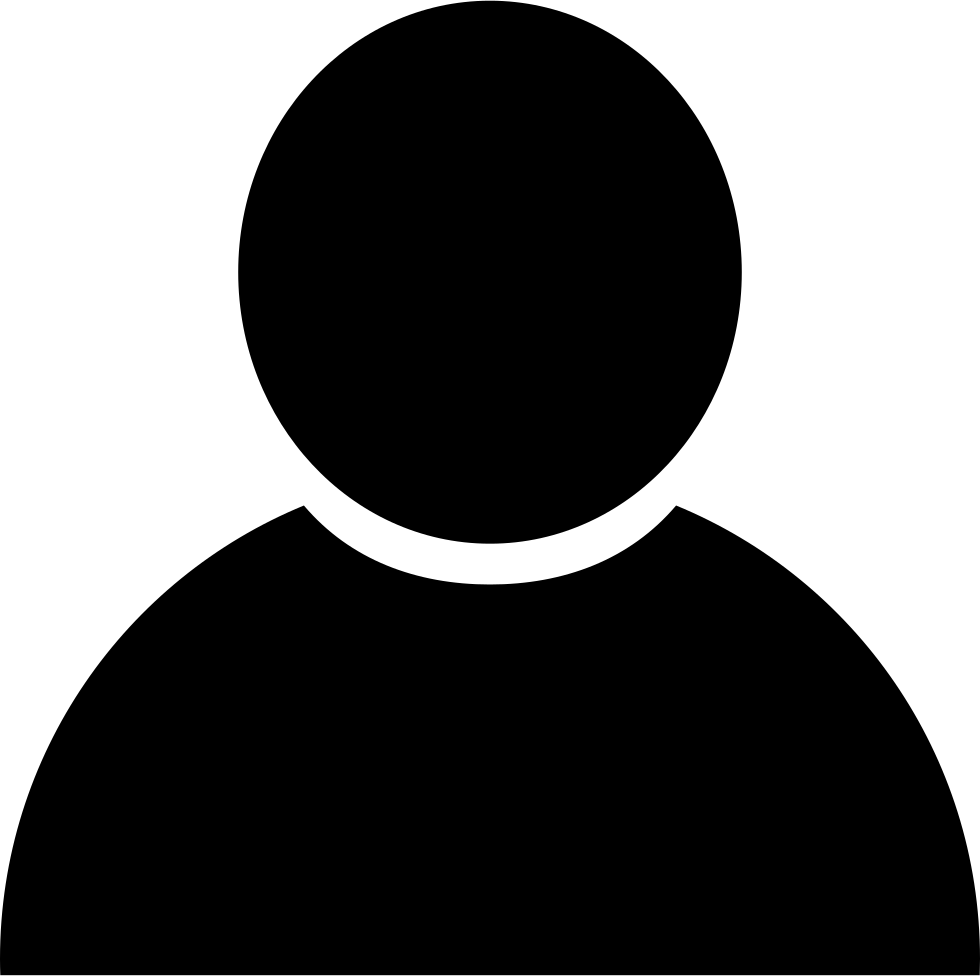 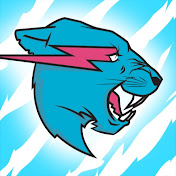 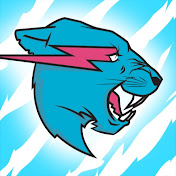 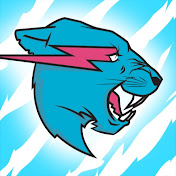 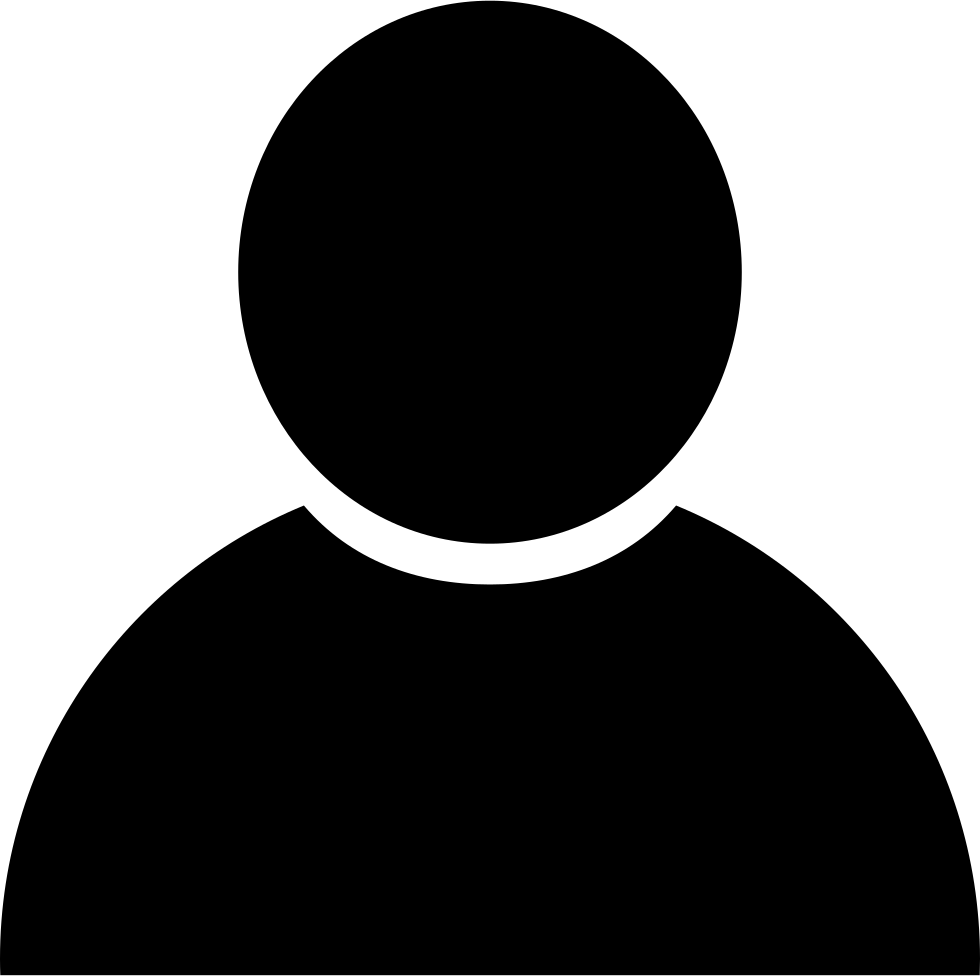 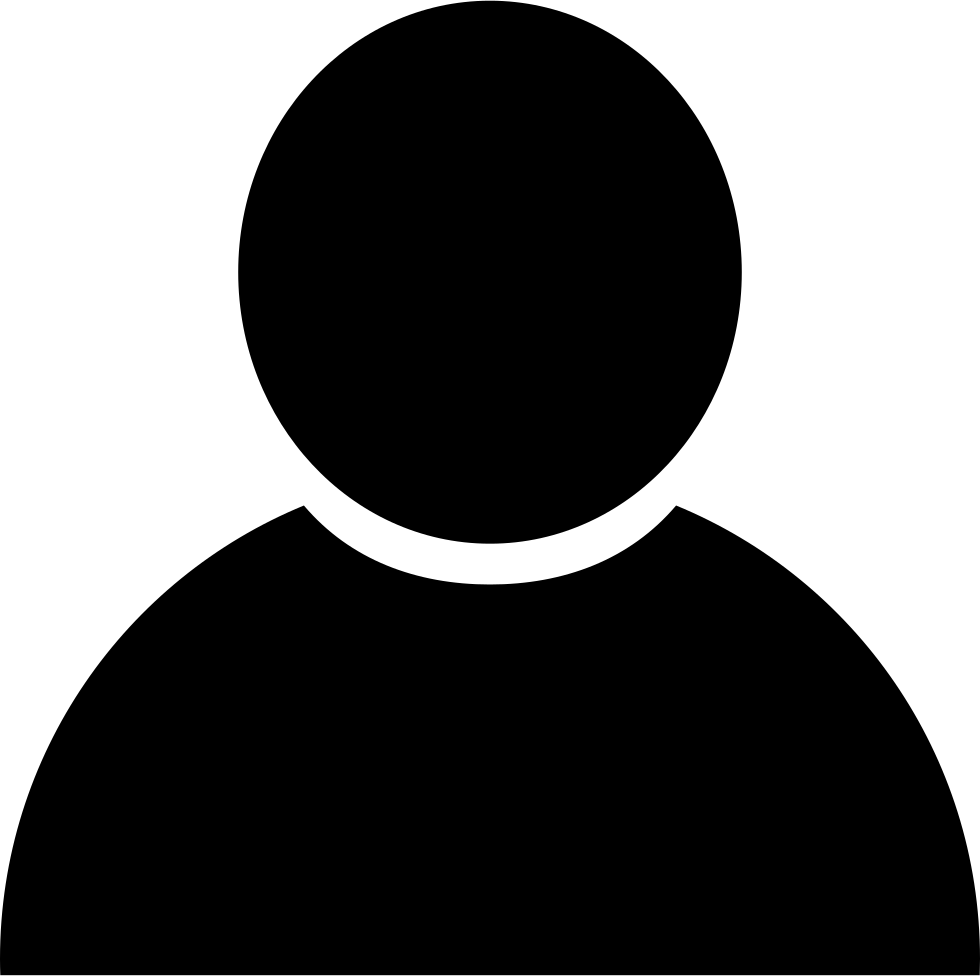 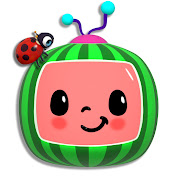 Unsatisfied with this recommendation
Creator leaves
(Small audience)
User leaves
(Bad recommendations)
Creator leaves
(Small audience)
Our Model
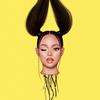 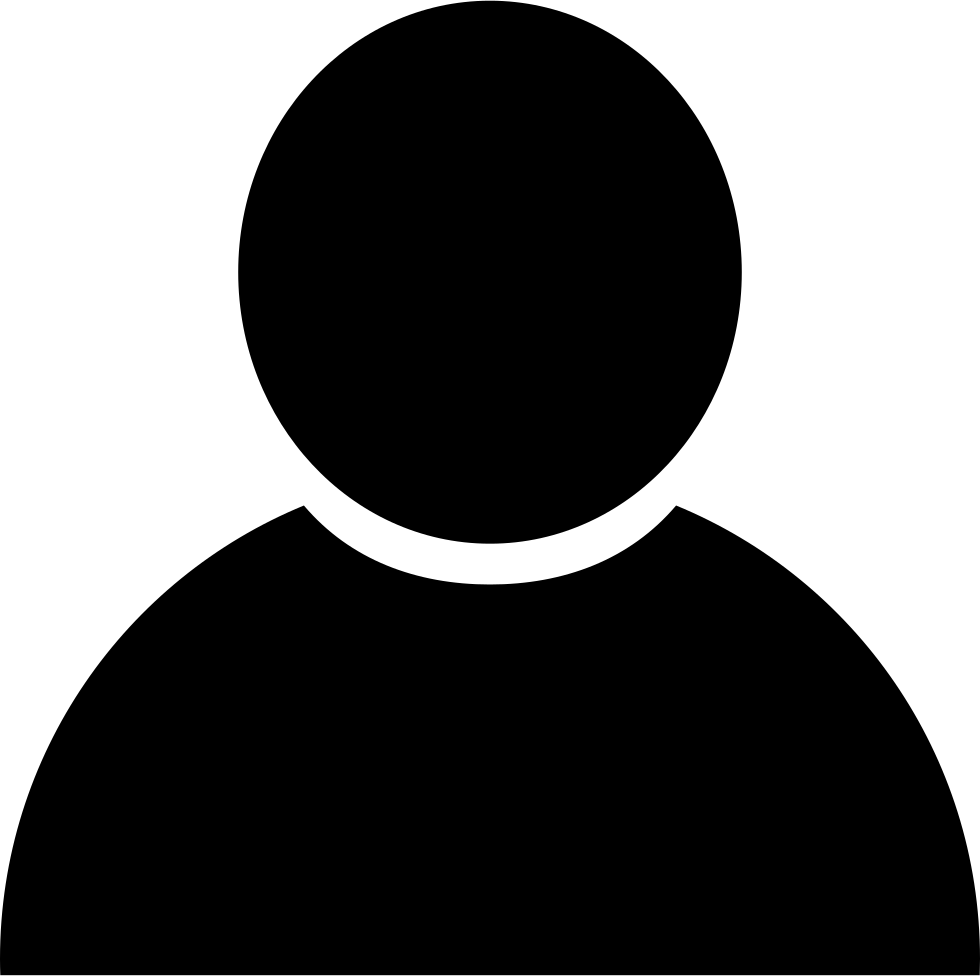 (1, 0)
(0.9, 0.1)
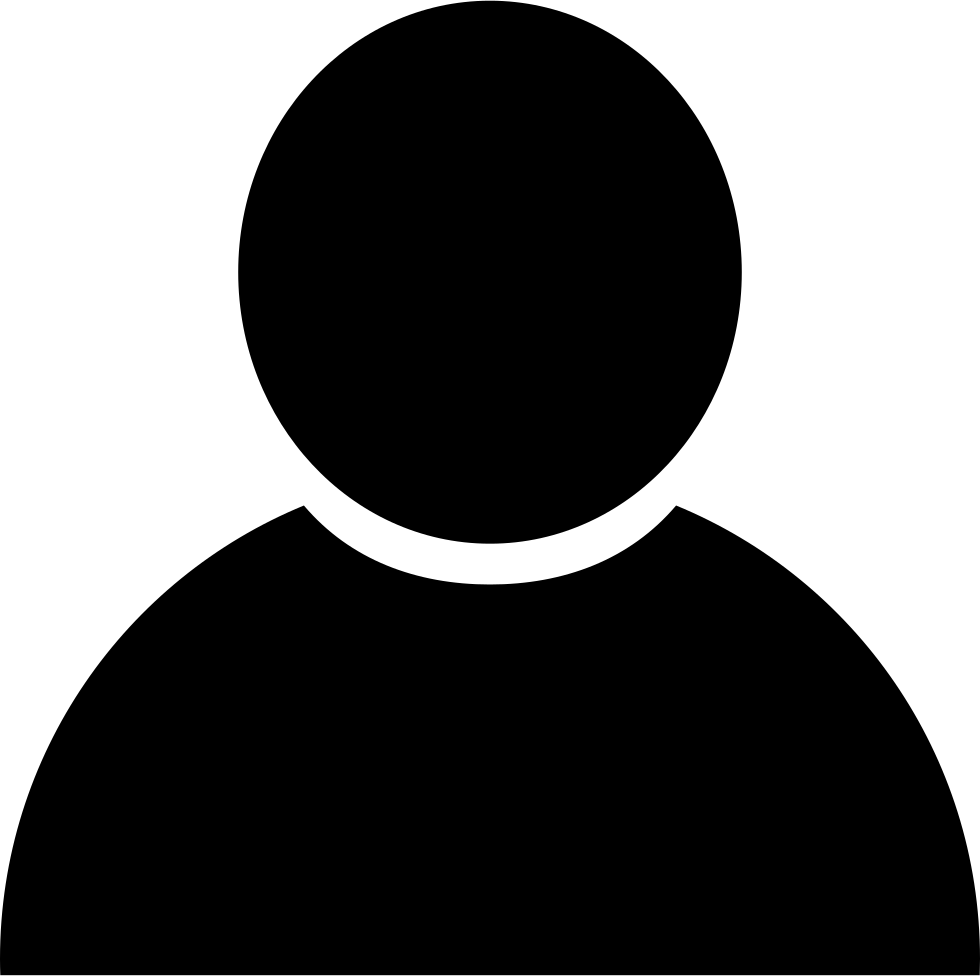 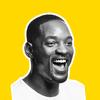 (0.8, 0.3)
(0.8, 0.3)
Type vectors
(fixed, known to platform)
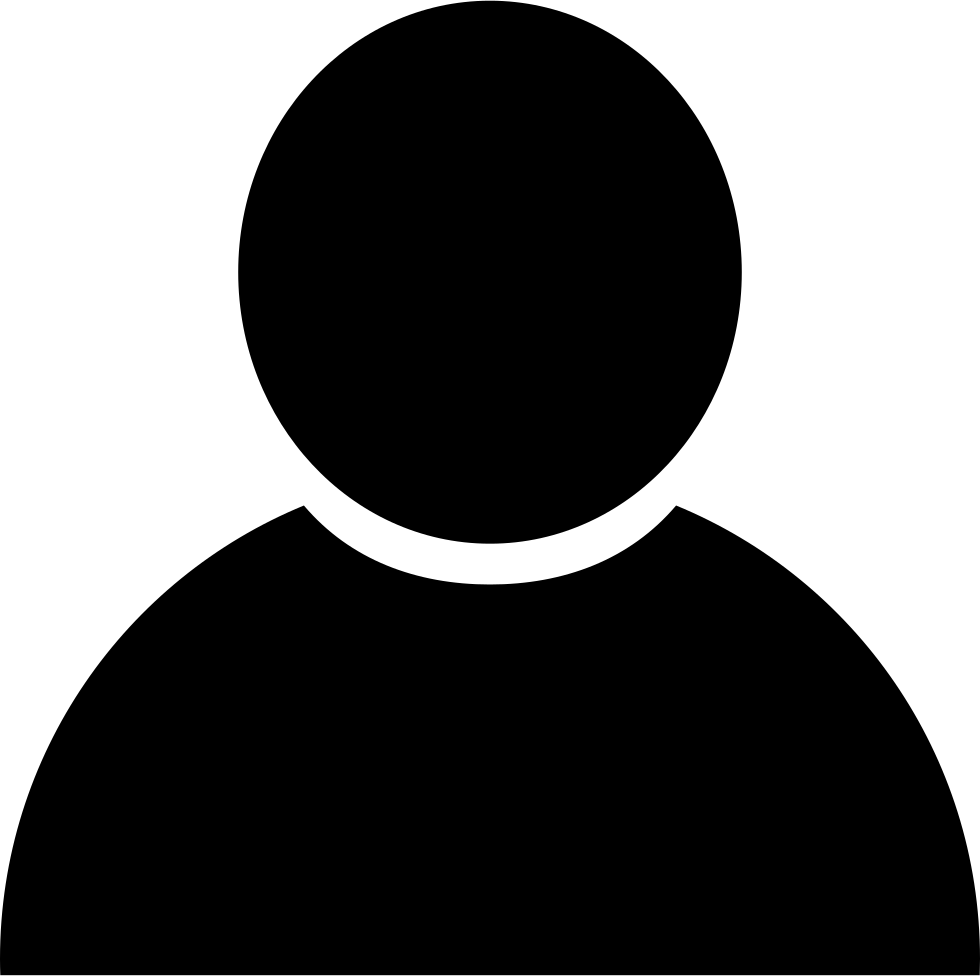 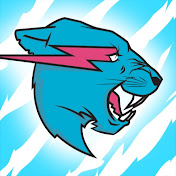 (0.7, 0.7)
(0.7, 0.7)
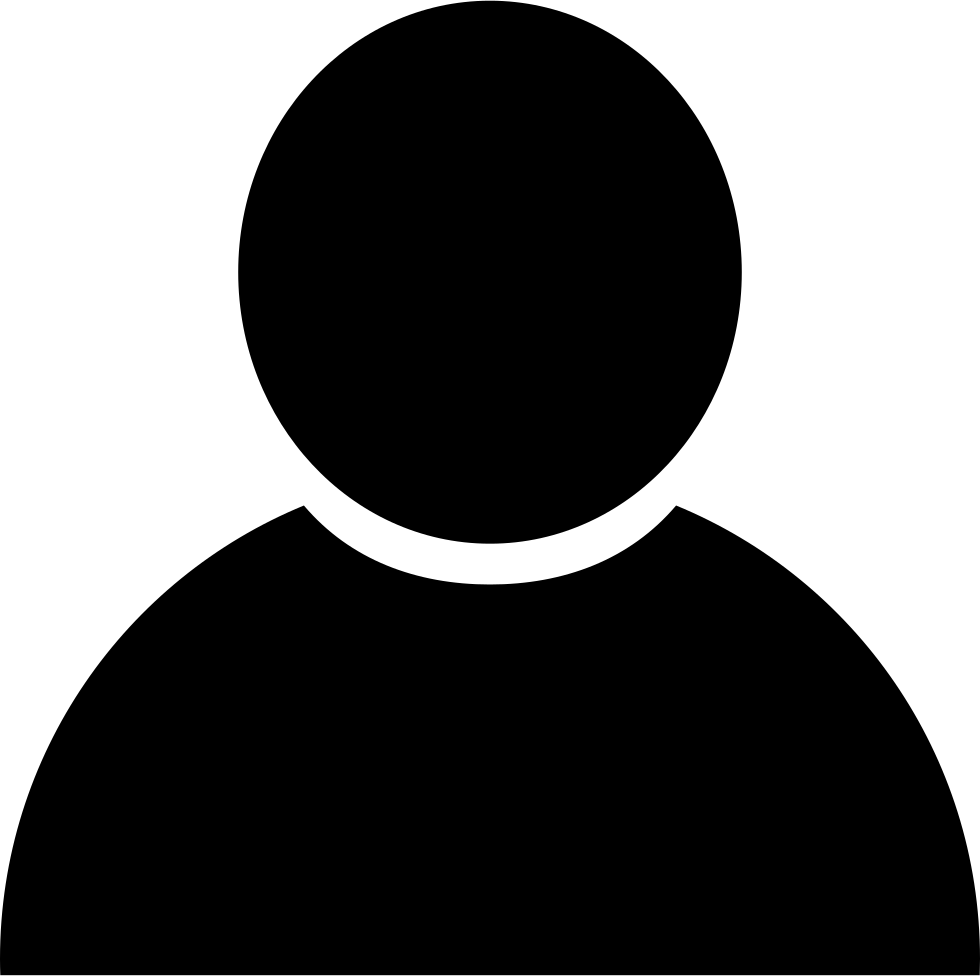 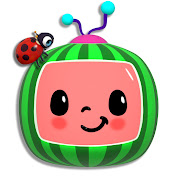 (0, 1)
(0.1, 0.9)
Our Model
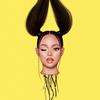 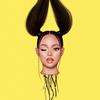 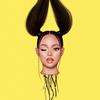 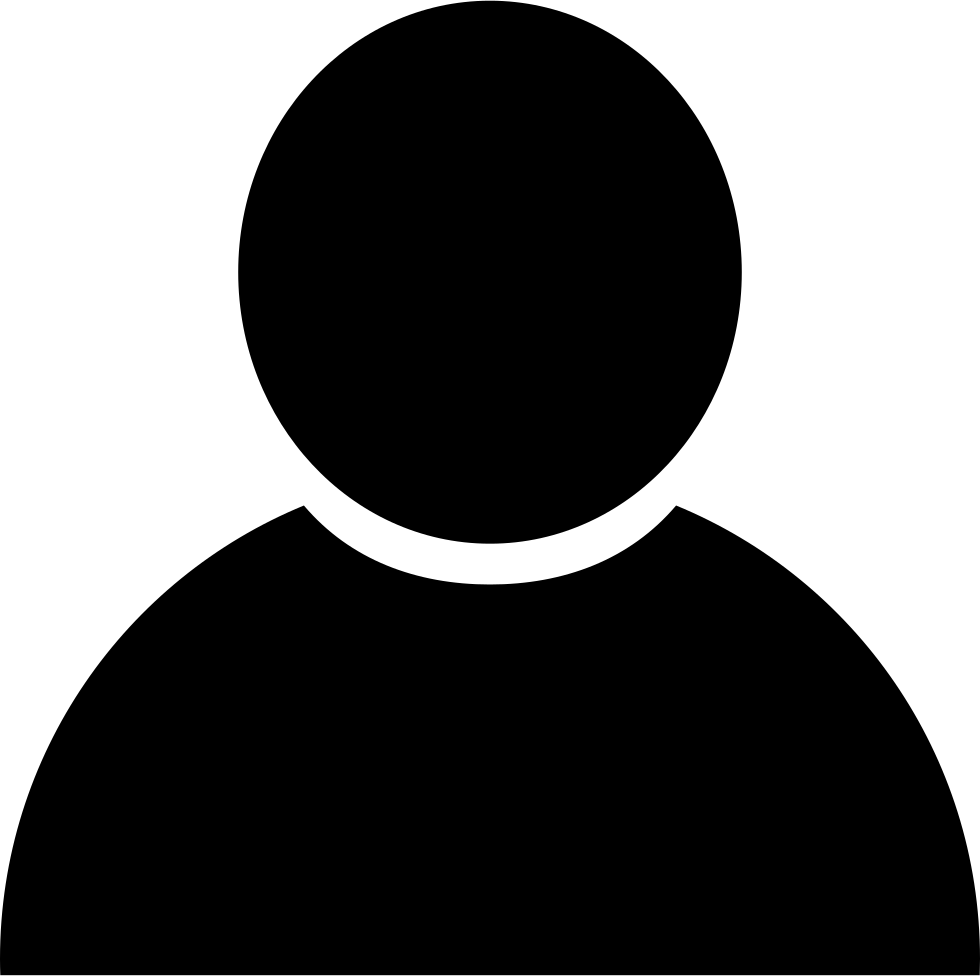 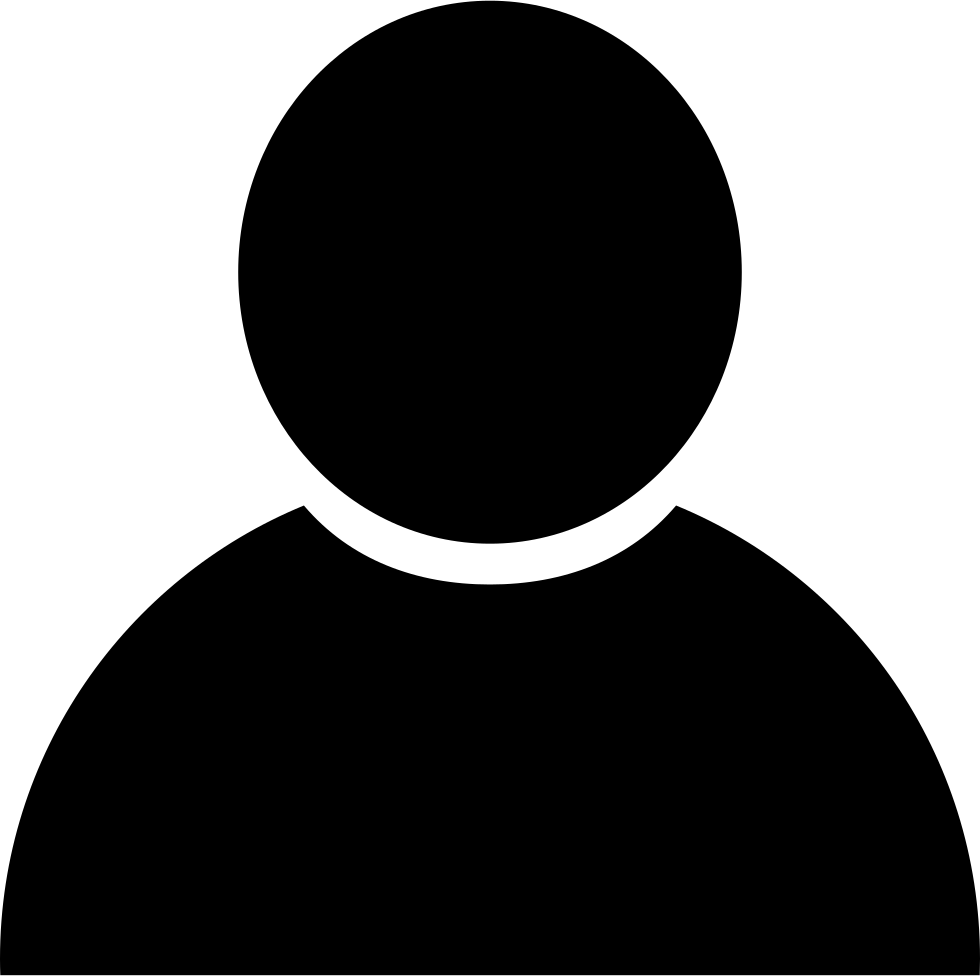 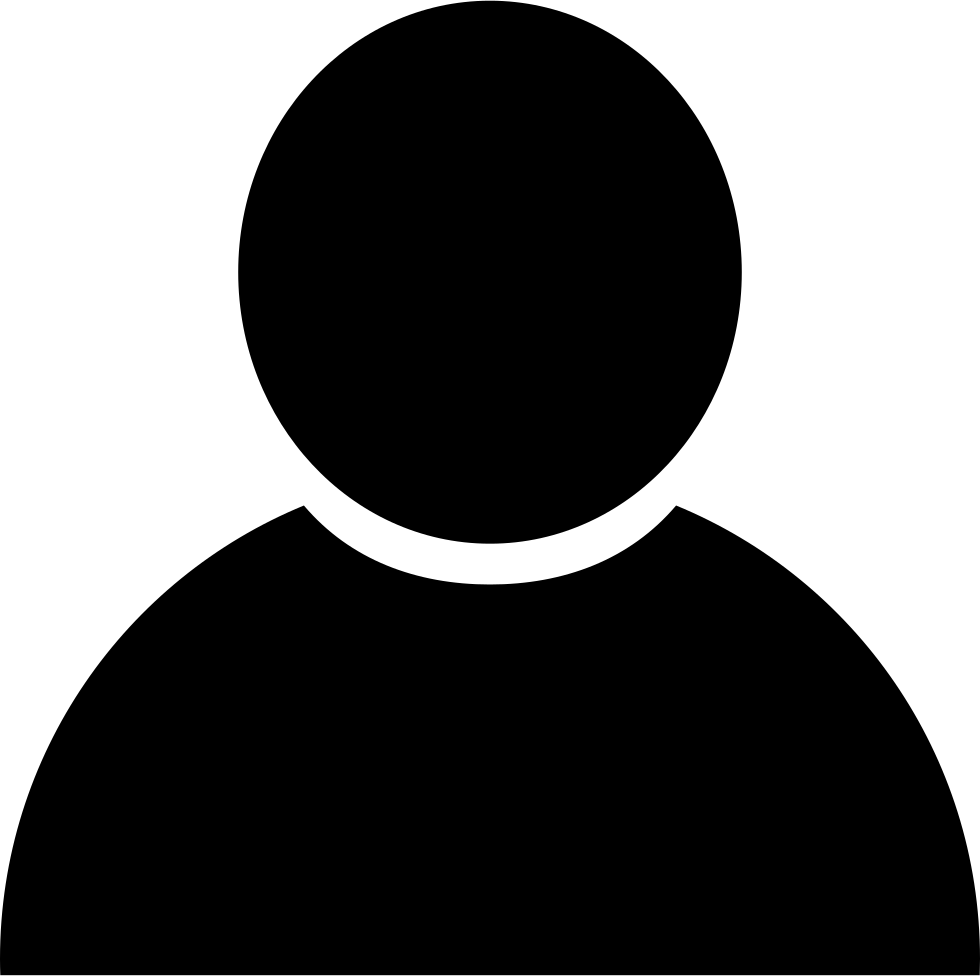 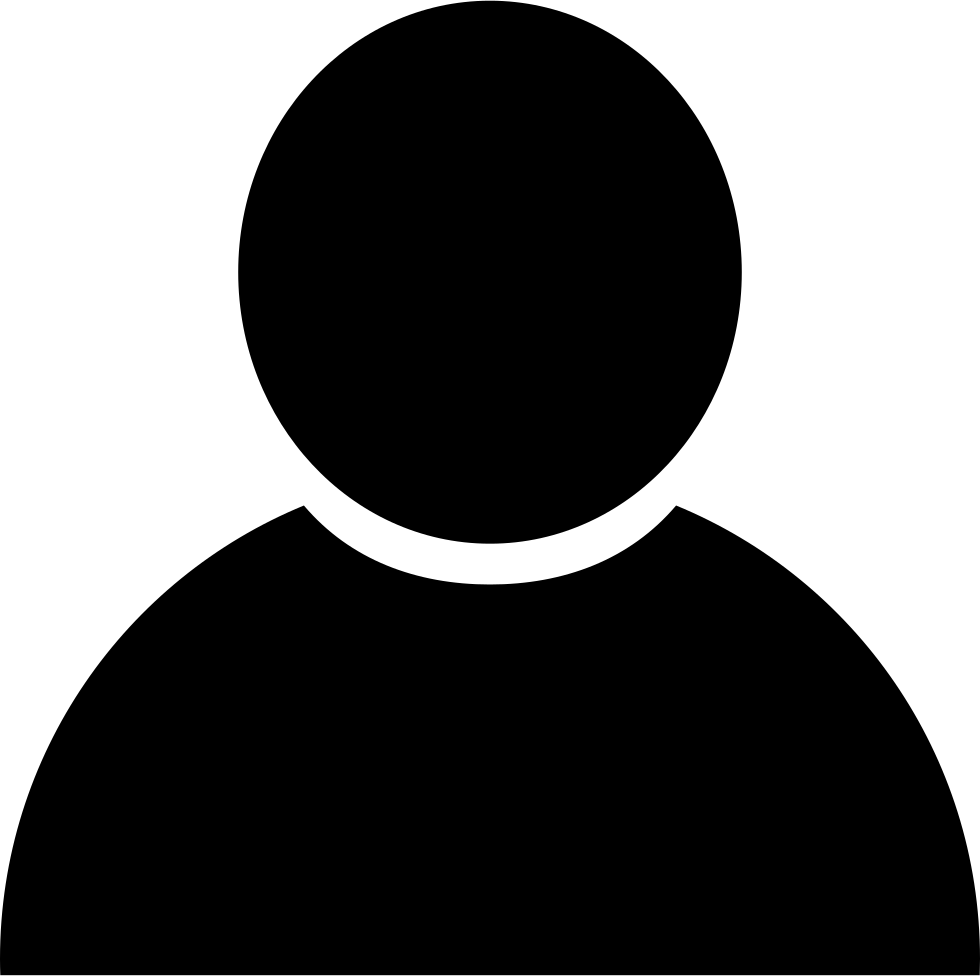 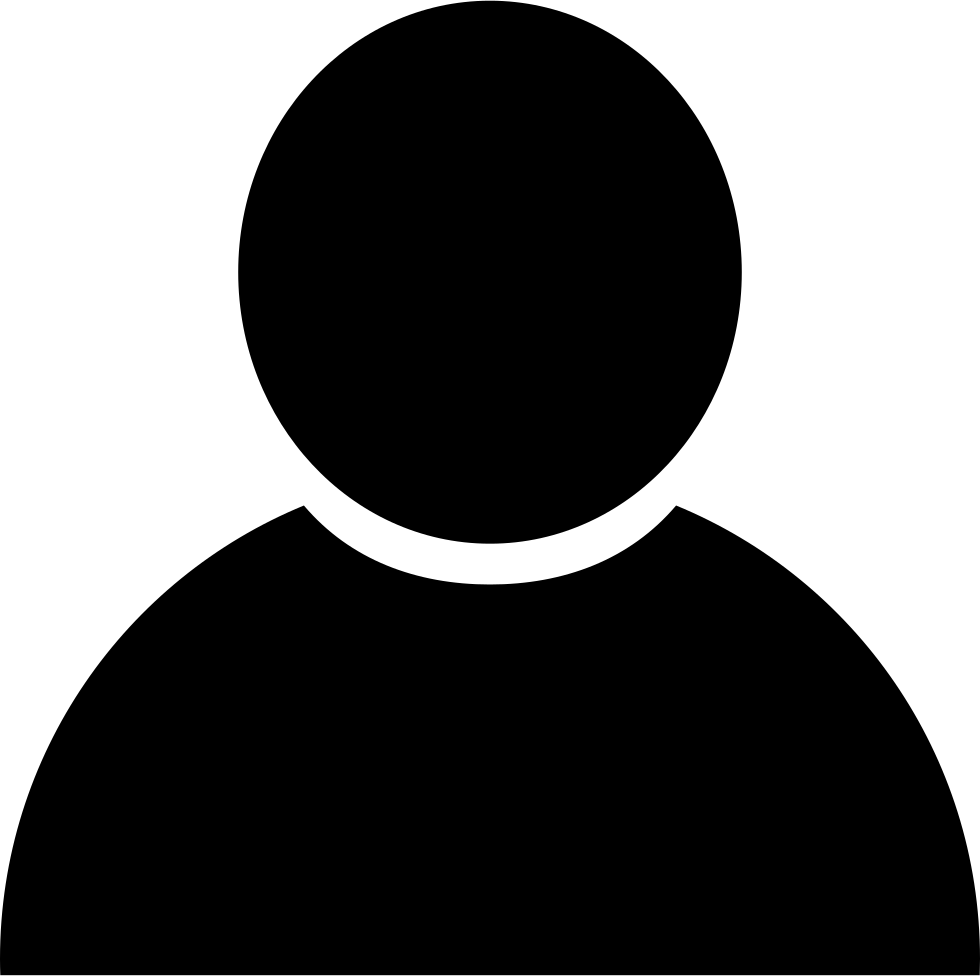 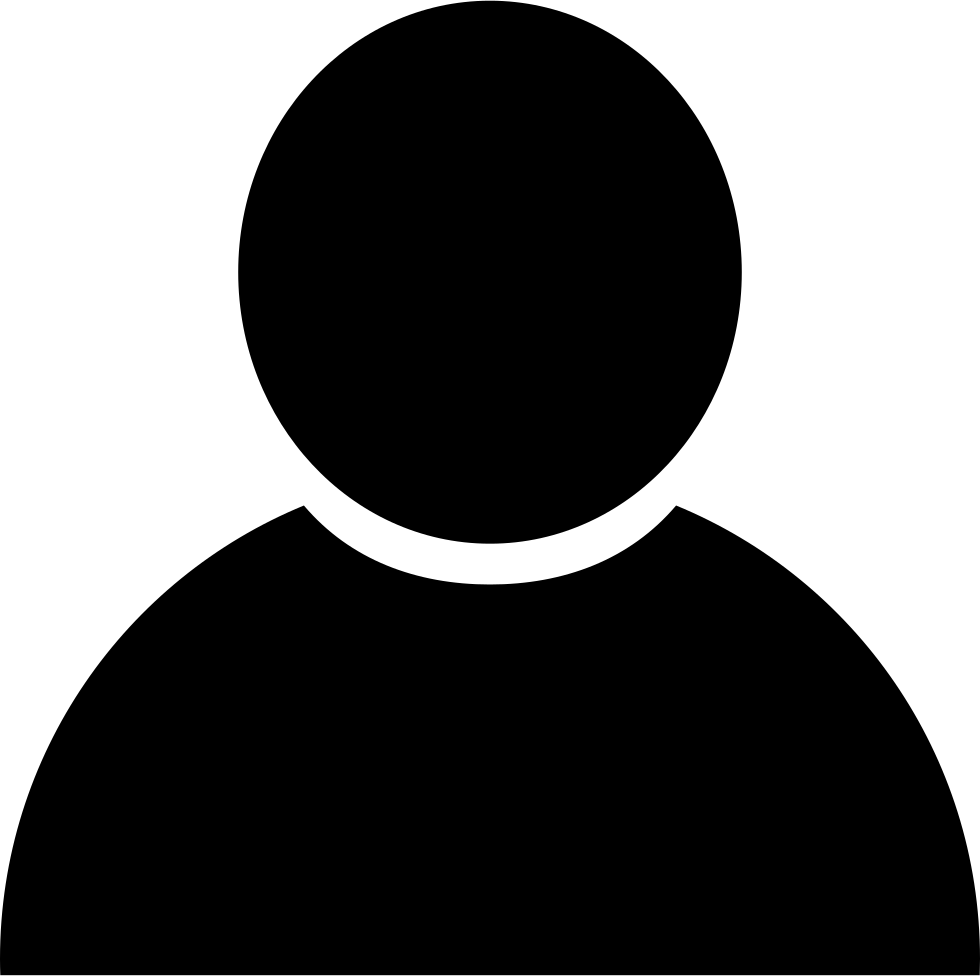 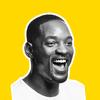 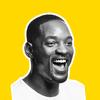 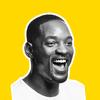 …
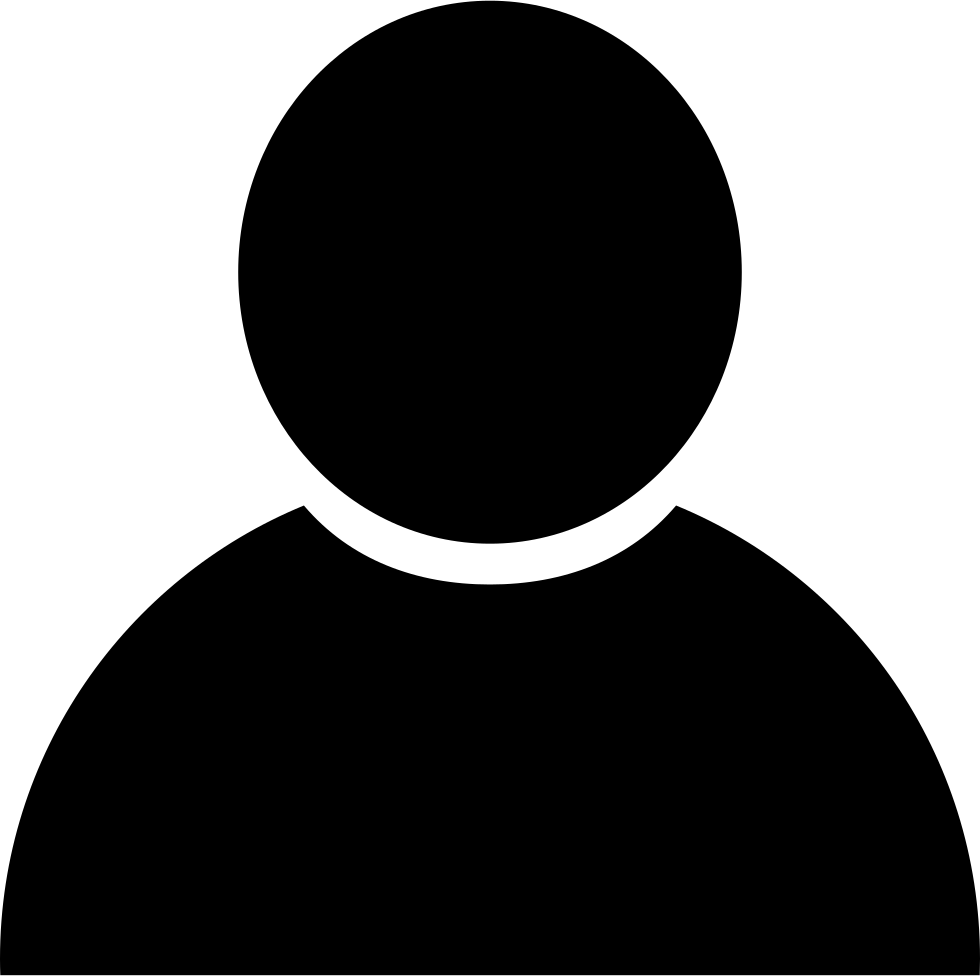 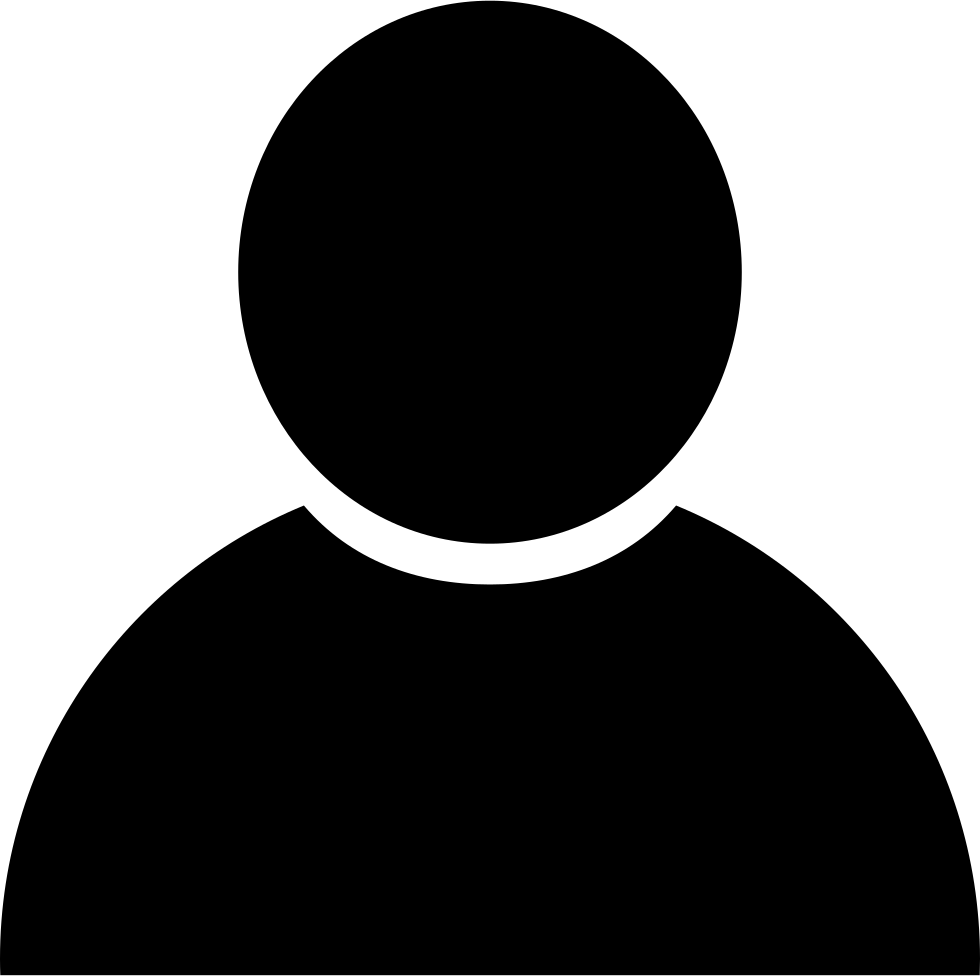 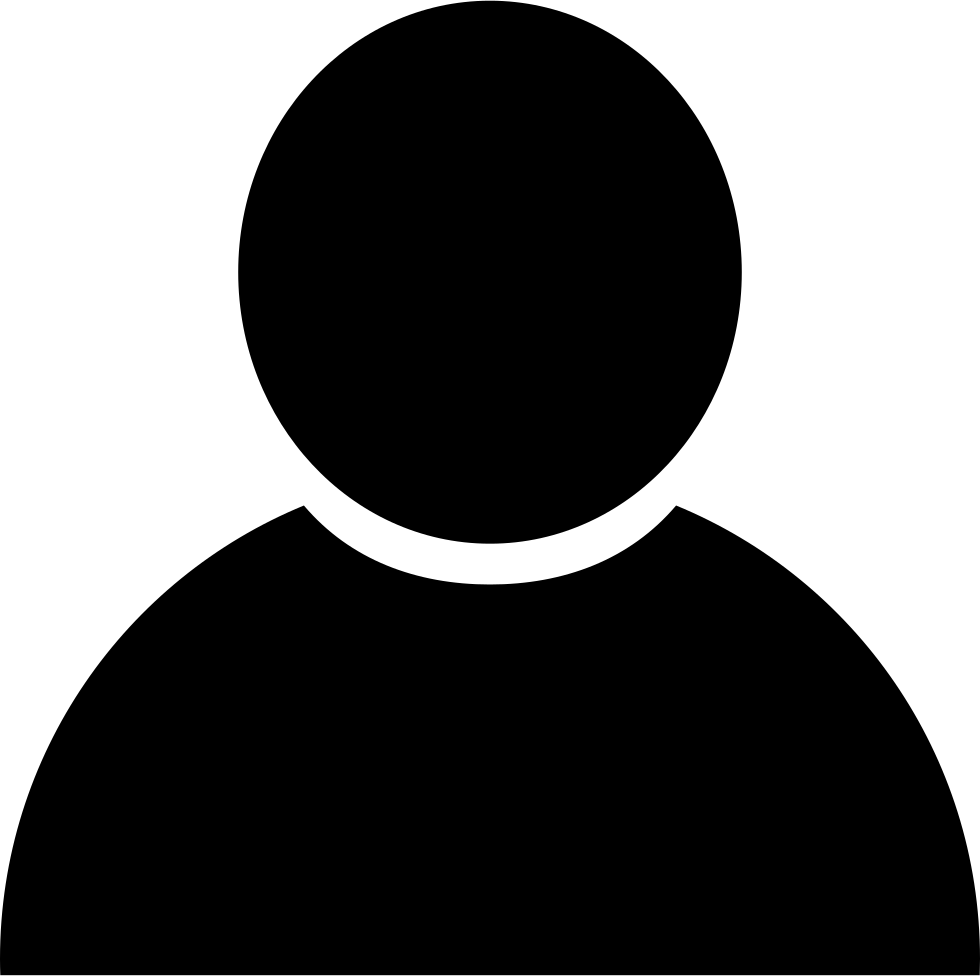 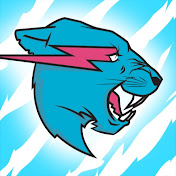 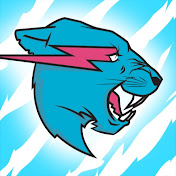 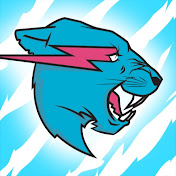 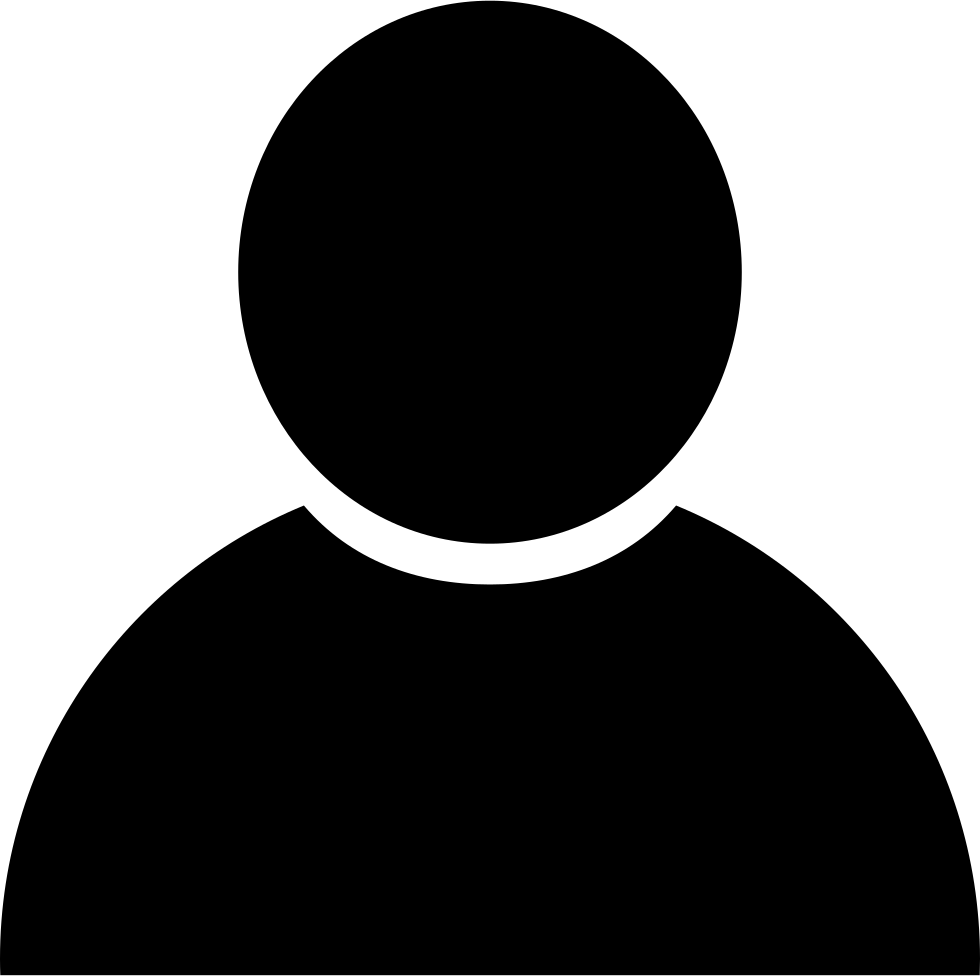 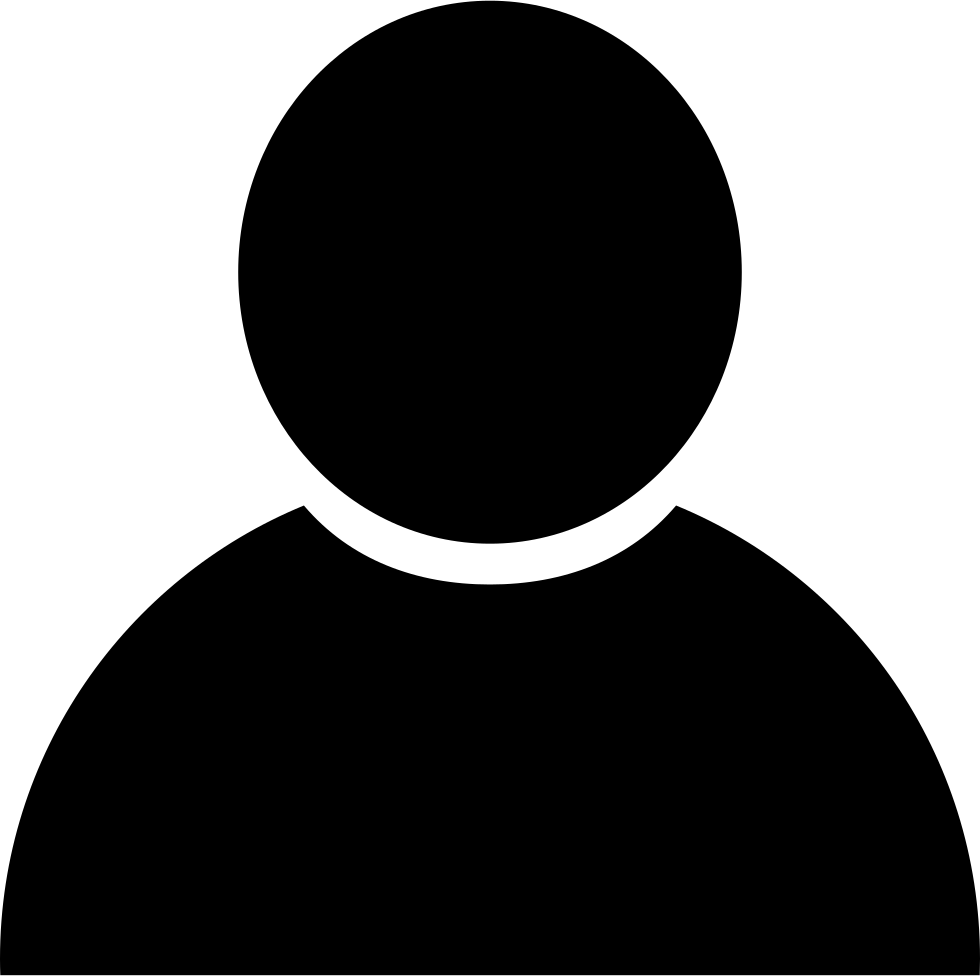 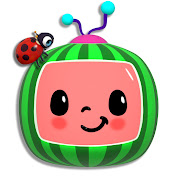 Sequential recommendations
Our Model
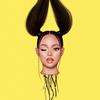 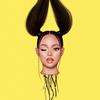 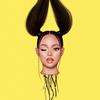 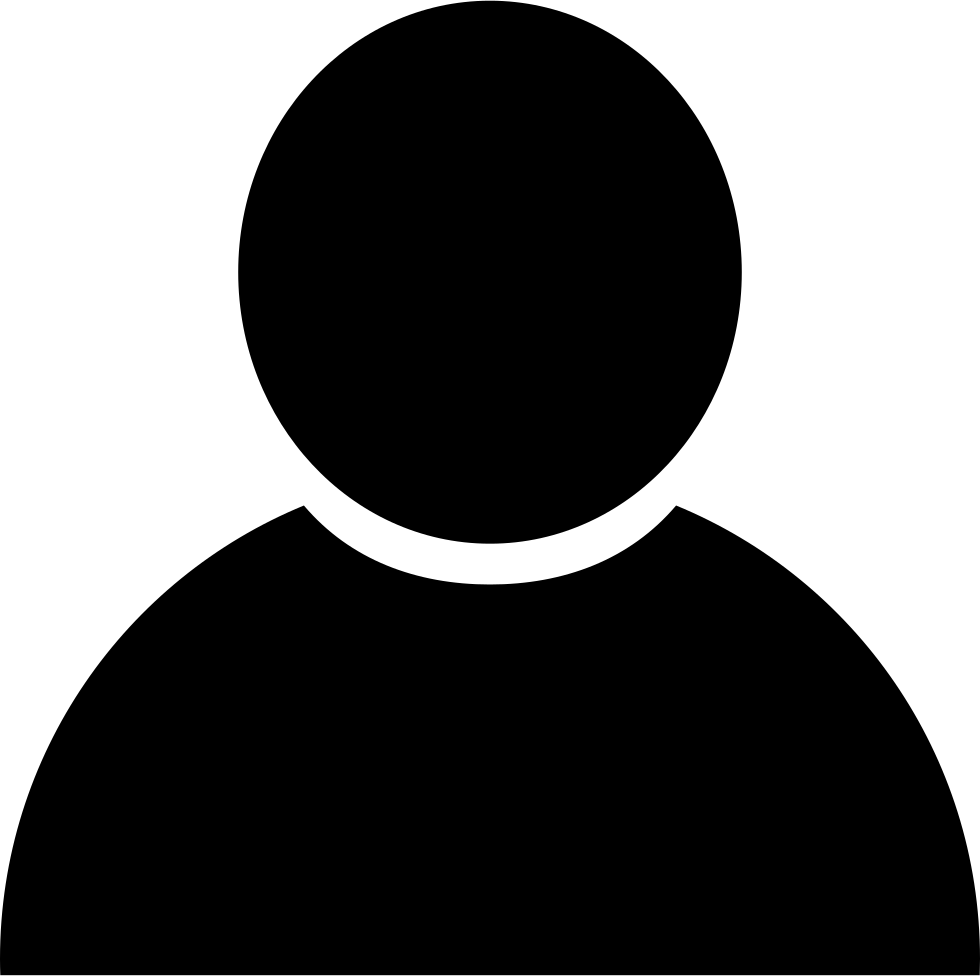 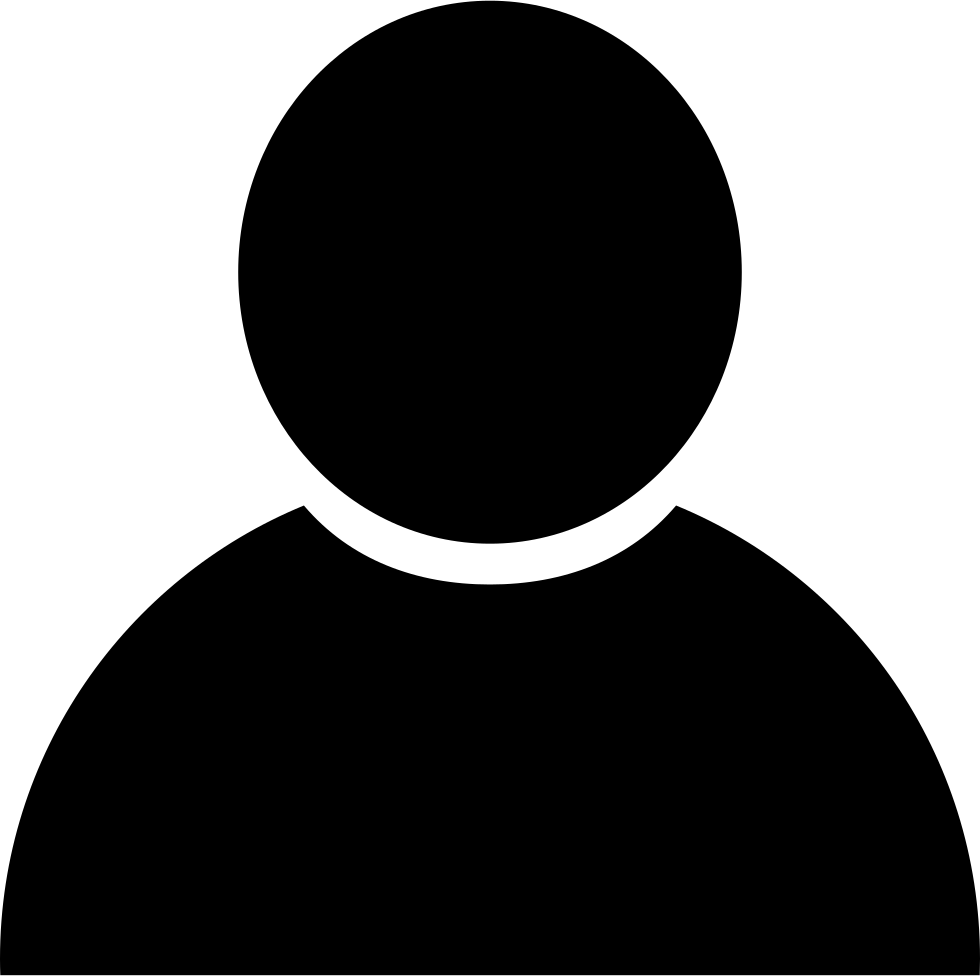 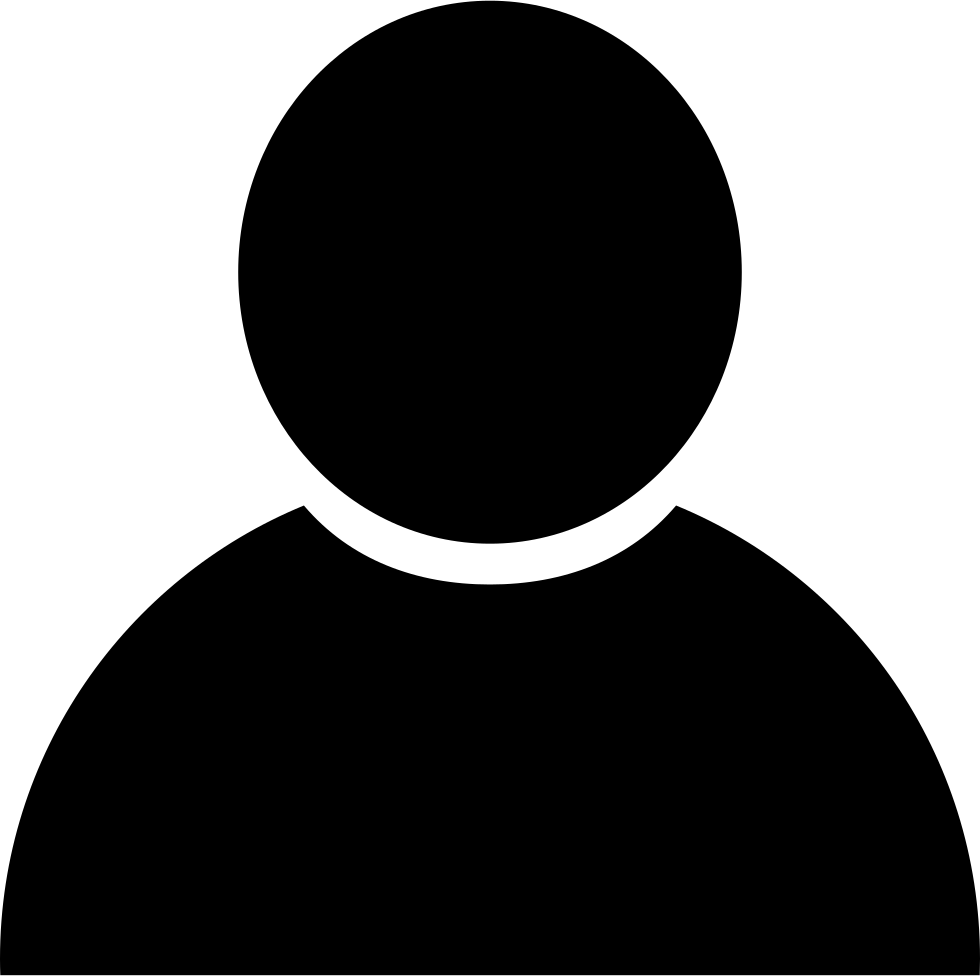 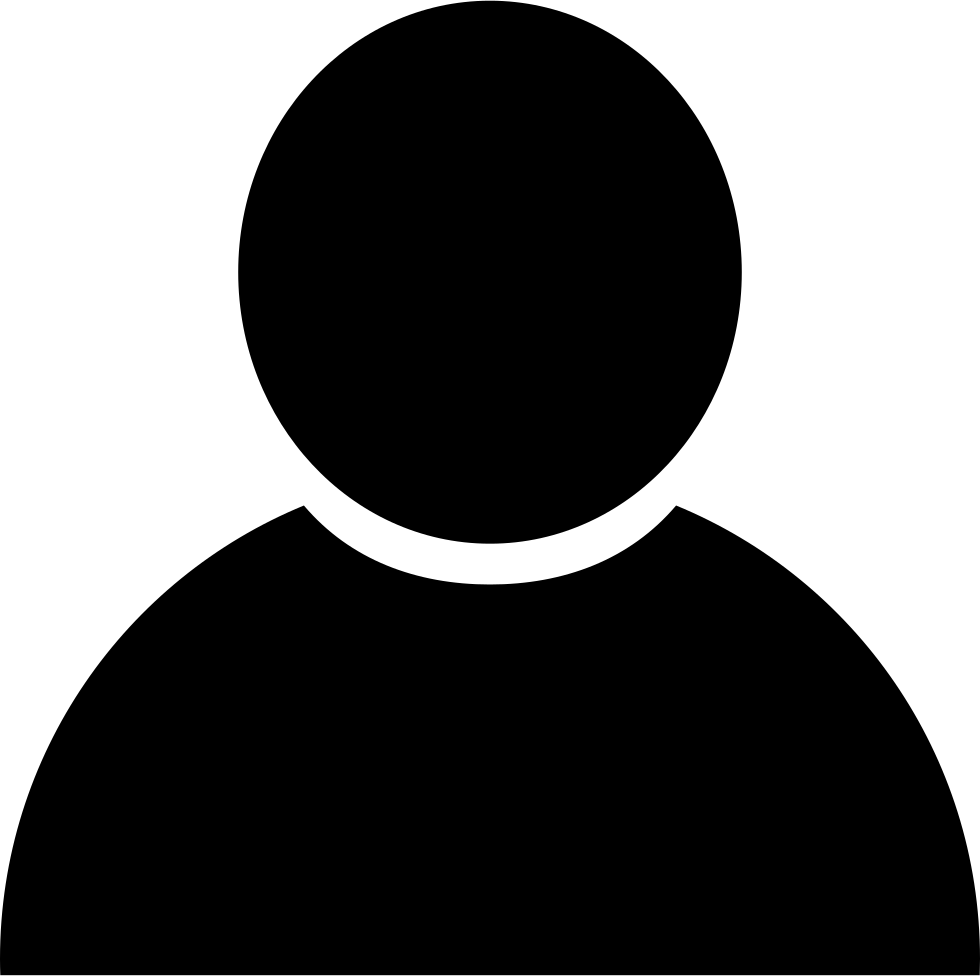 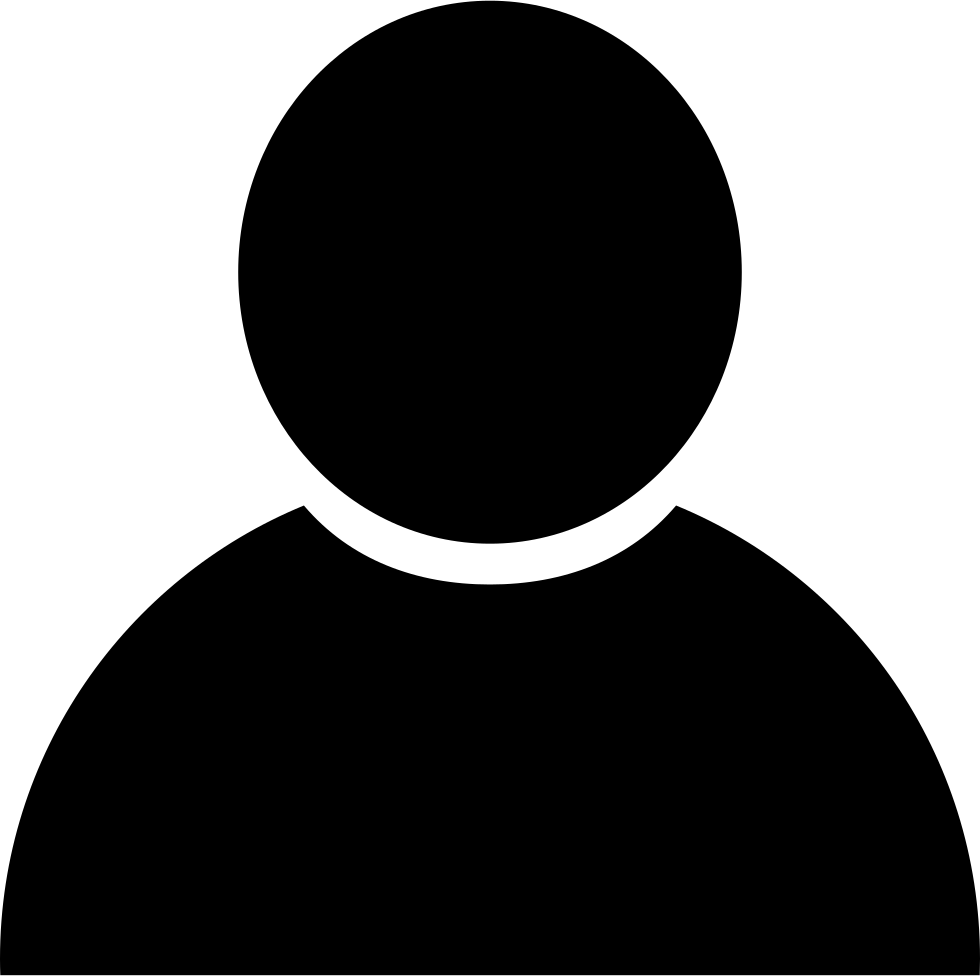 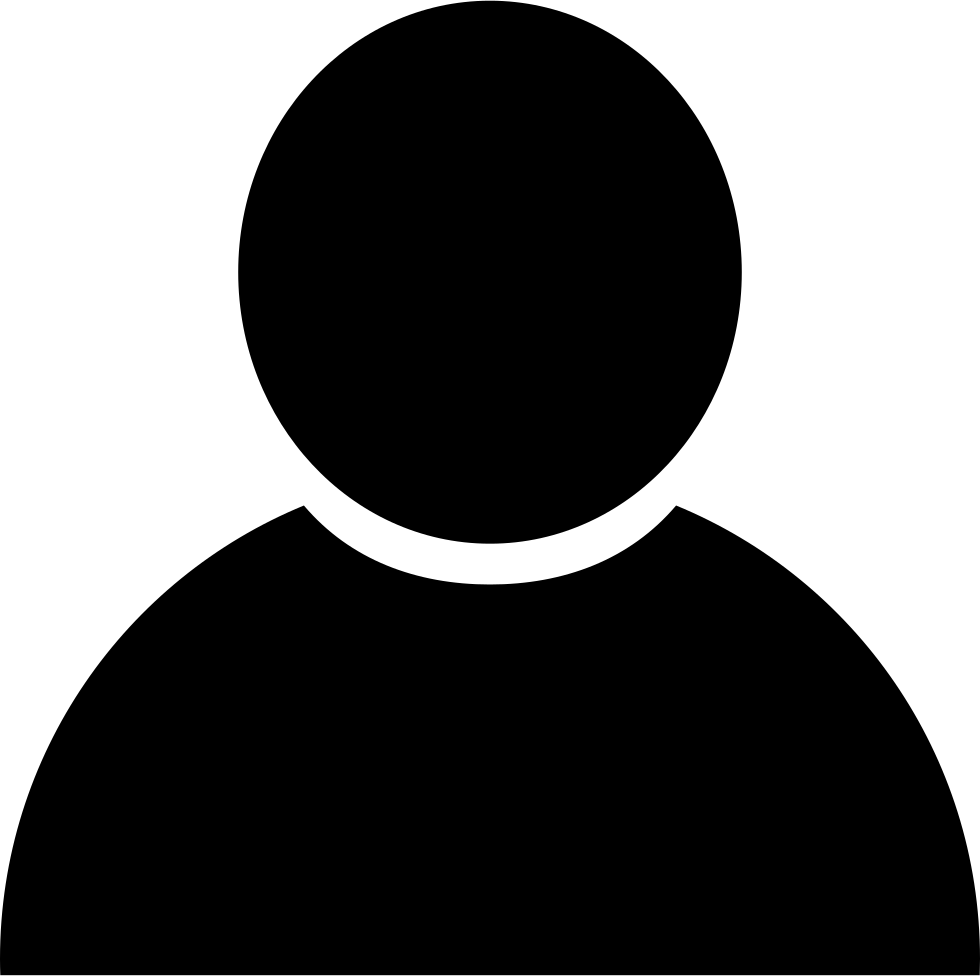 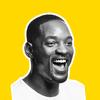 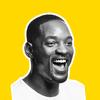 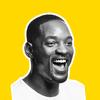 …
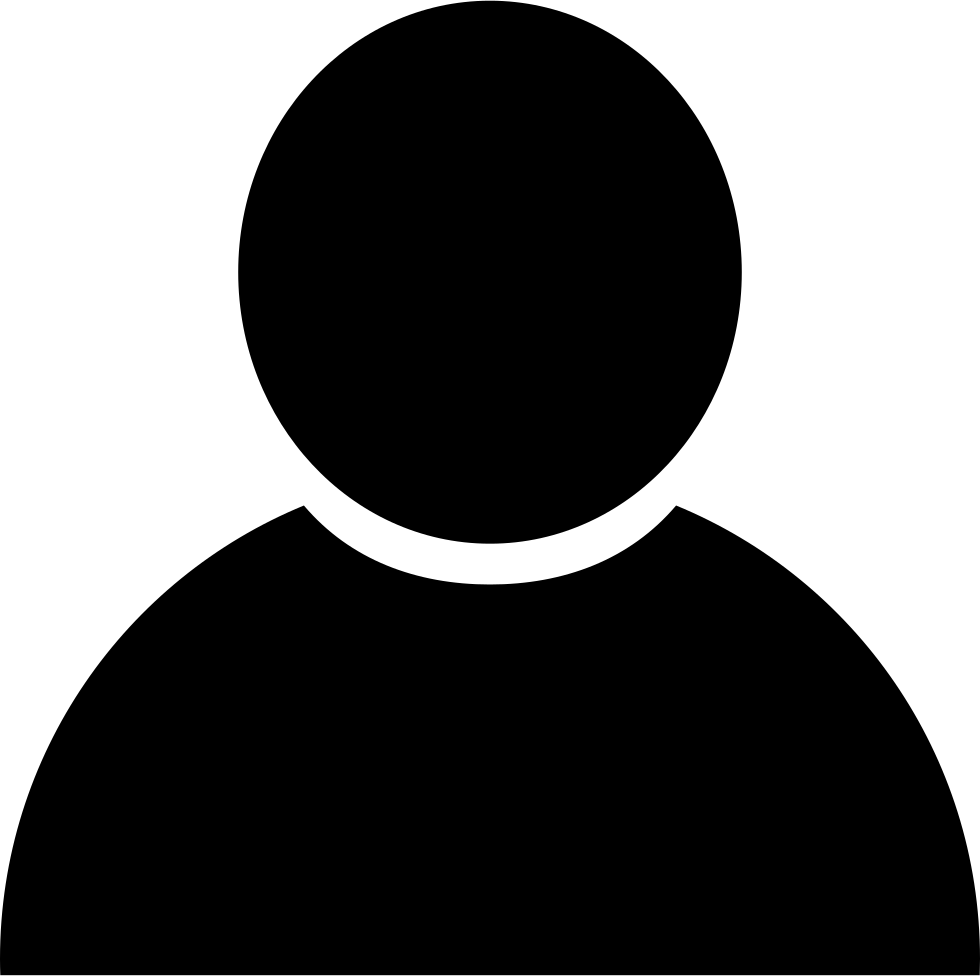 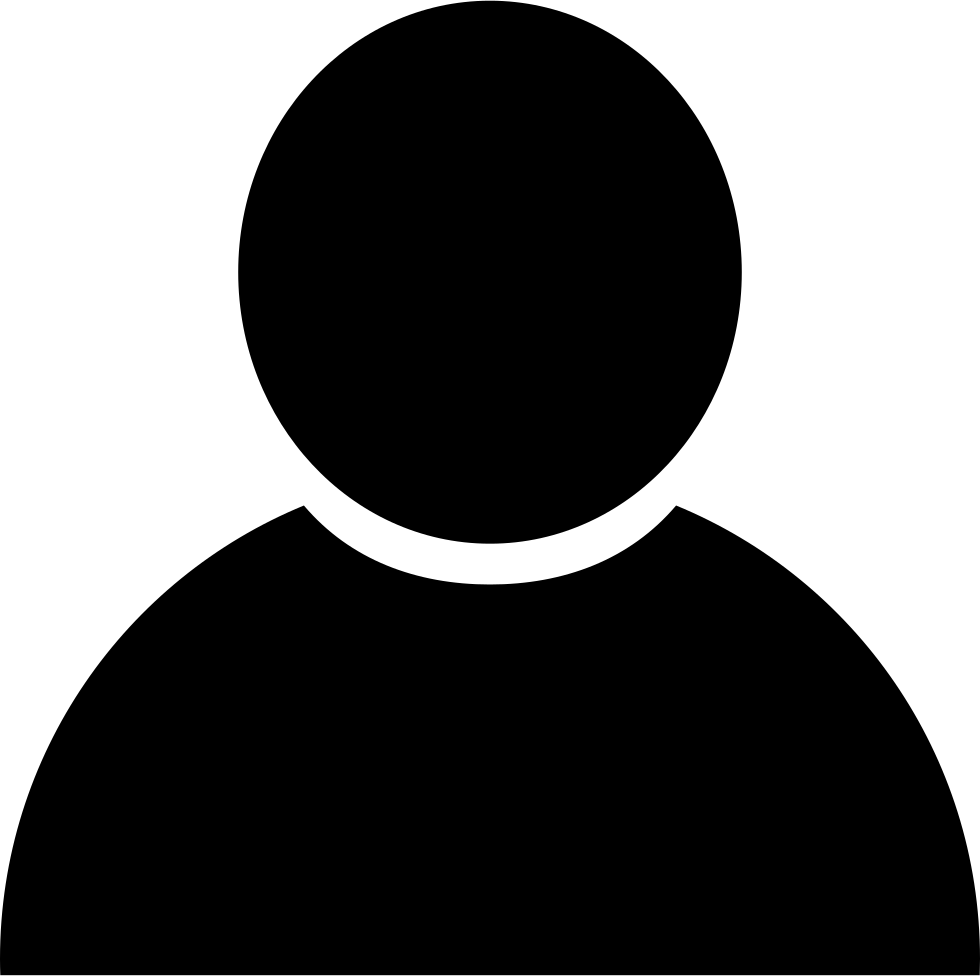 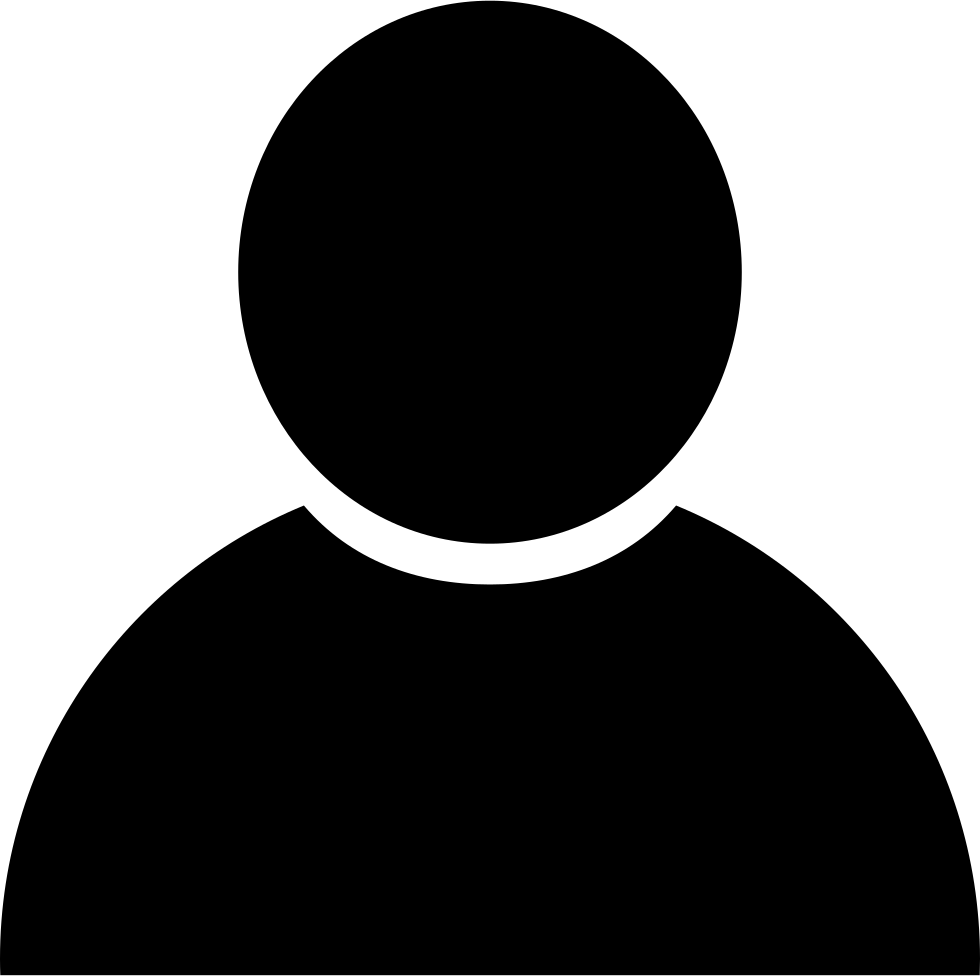 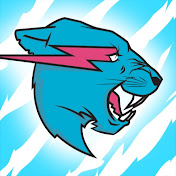 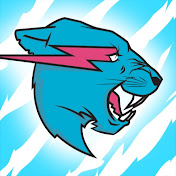 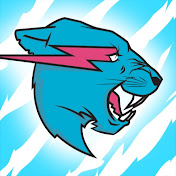 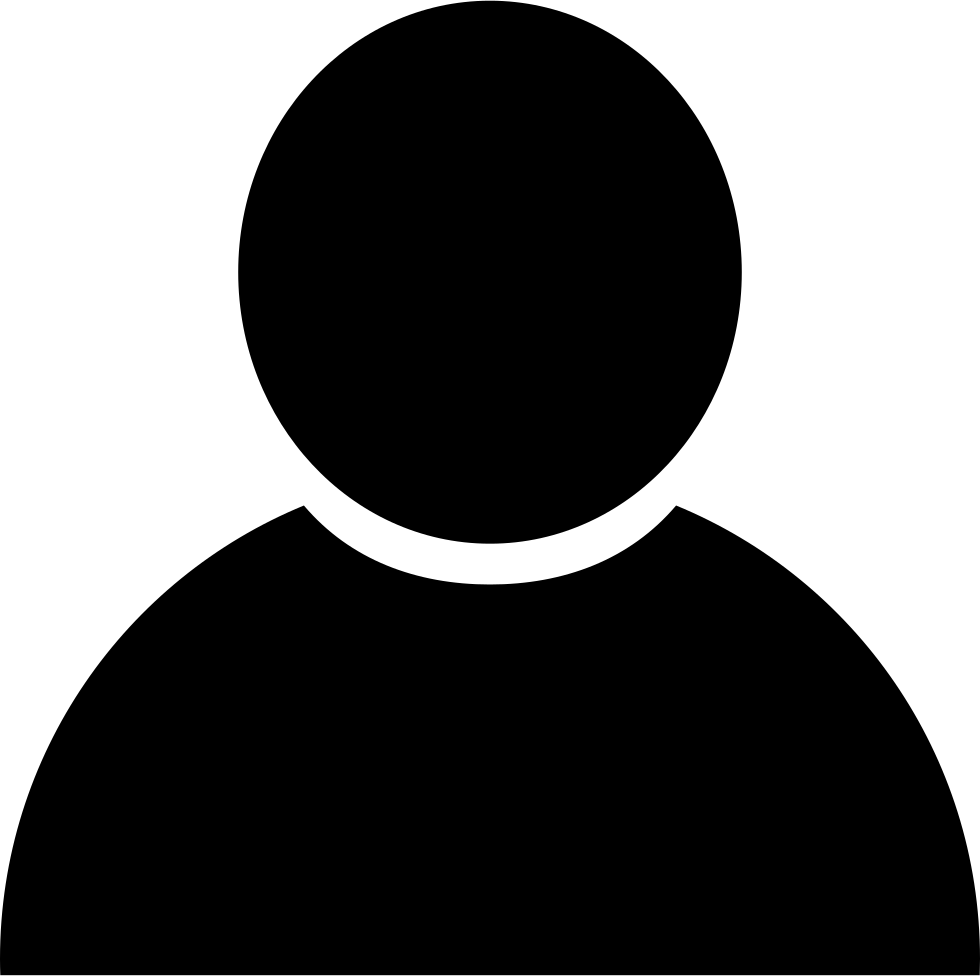 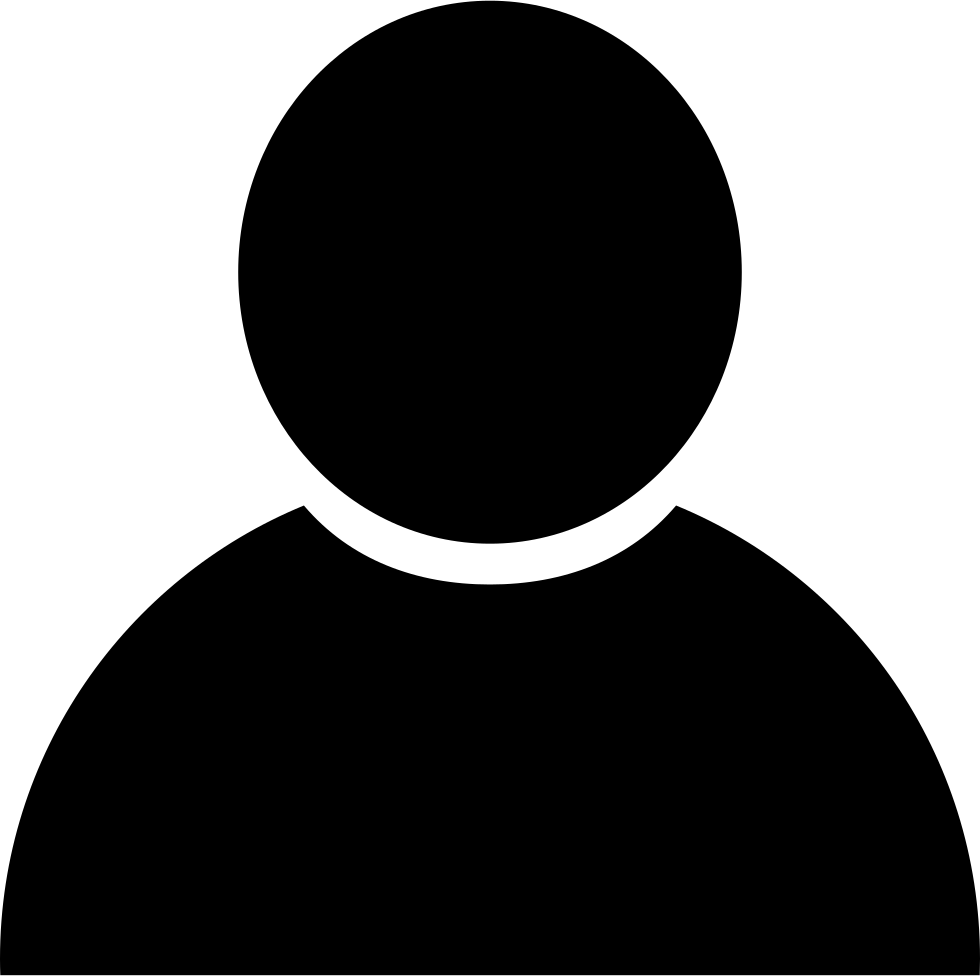 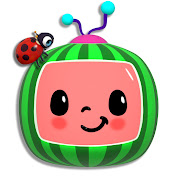 Need enough users
Need enough engagement
Our Model
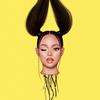 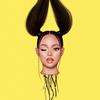 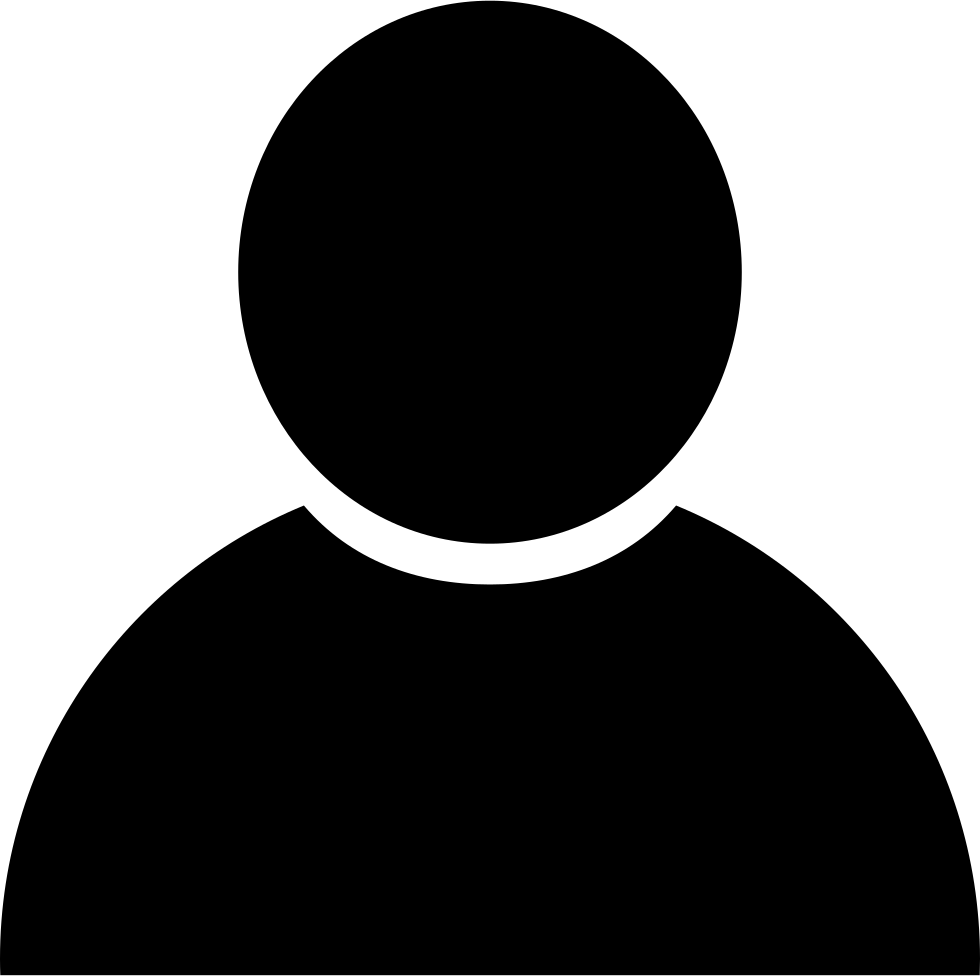 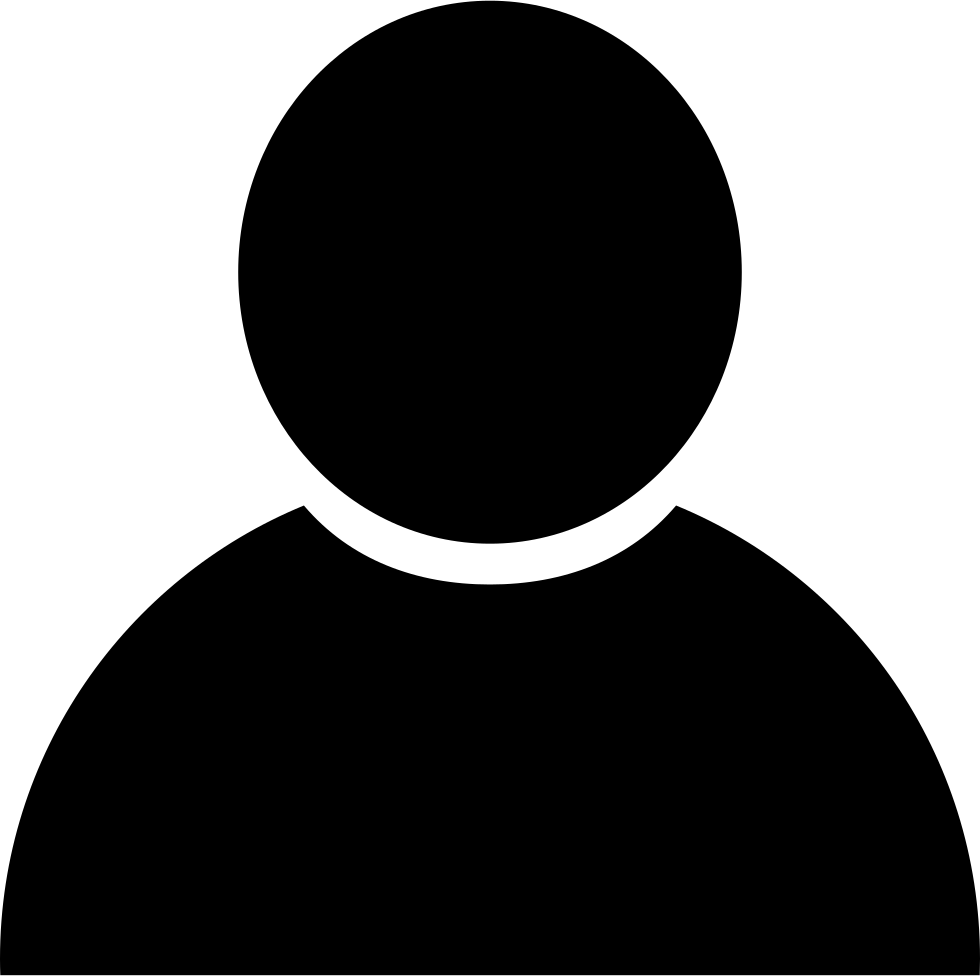 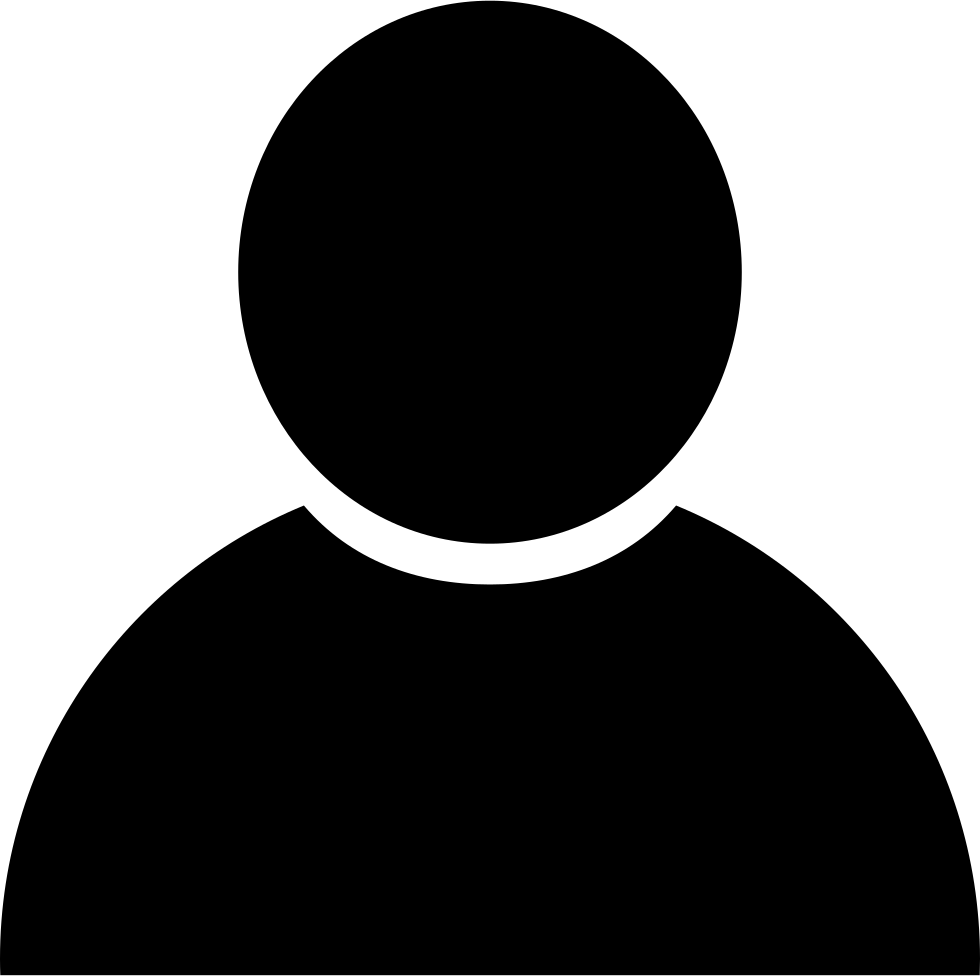 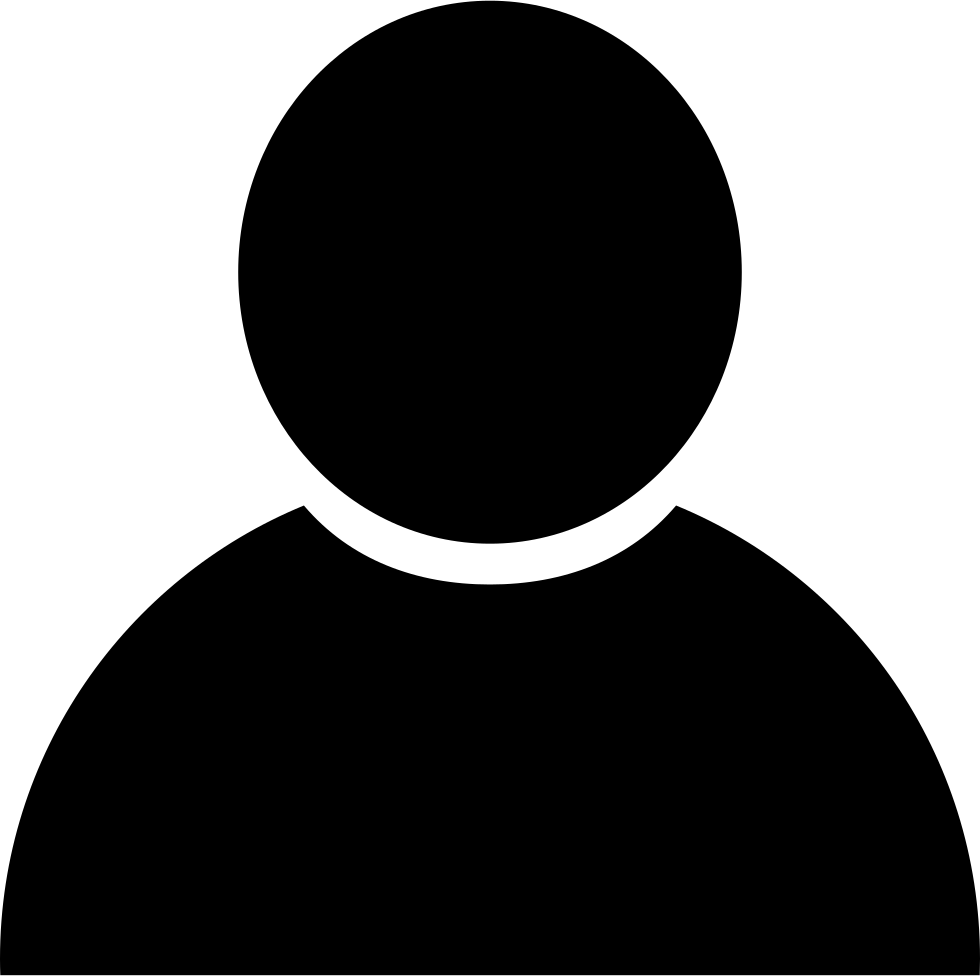 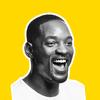 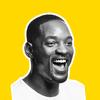 …
…
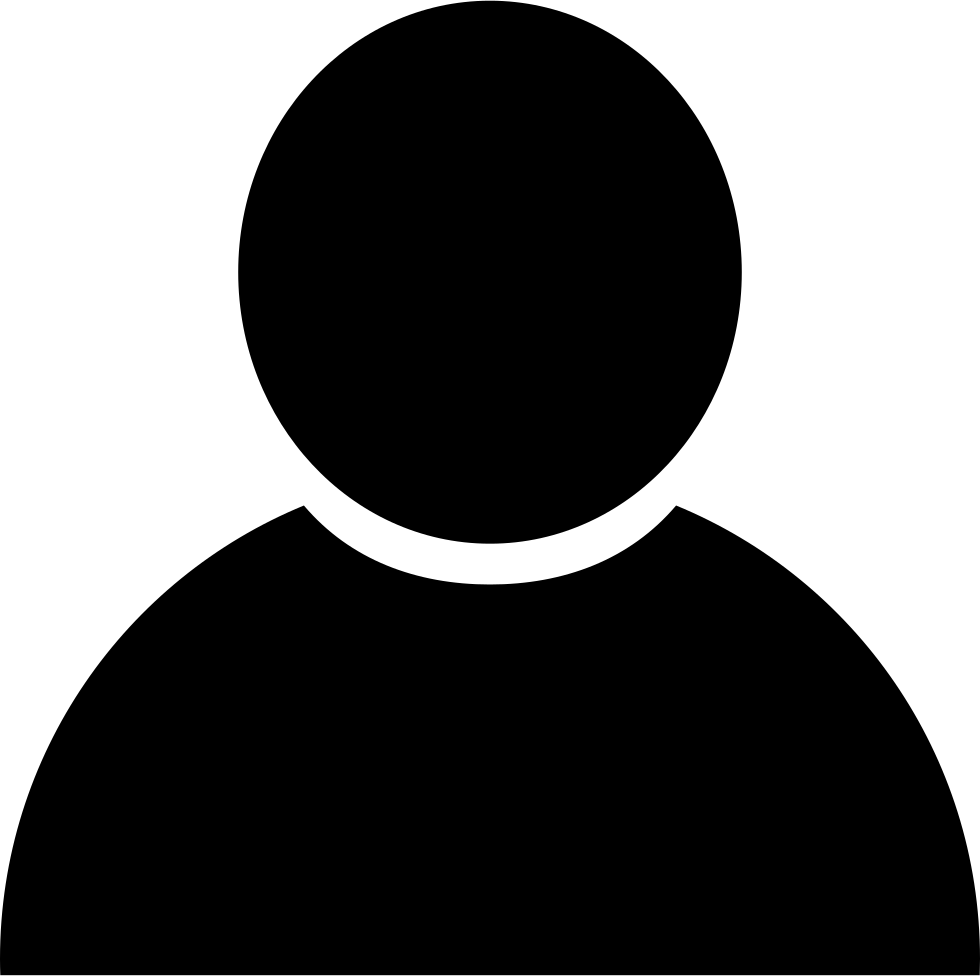 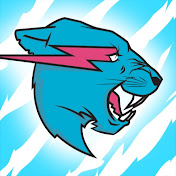 Goal: Maximize 
long-term total engagement
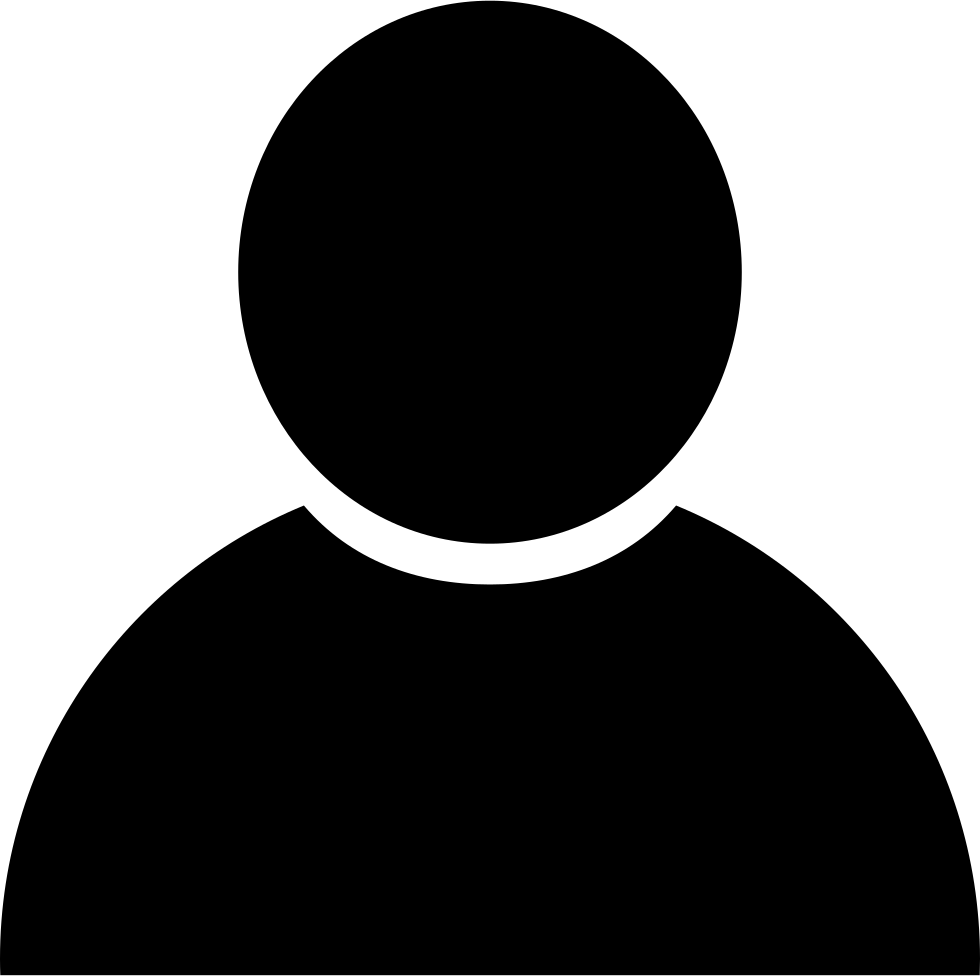 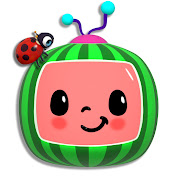 Benchmarks
Immediate Engagement (IE)
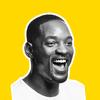 #1
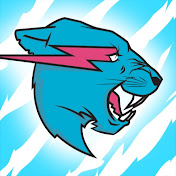 #2
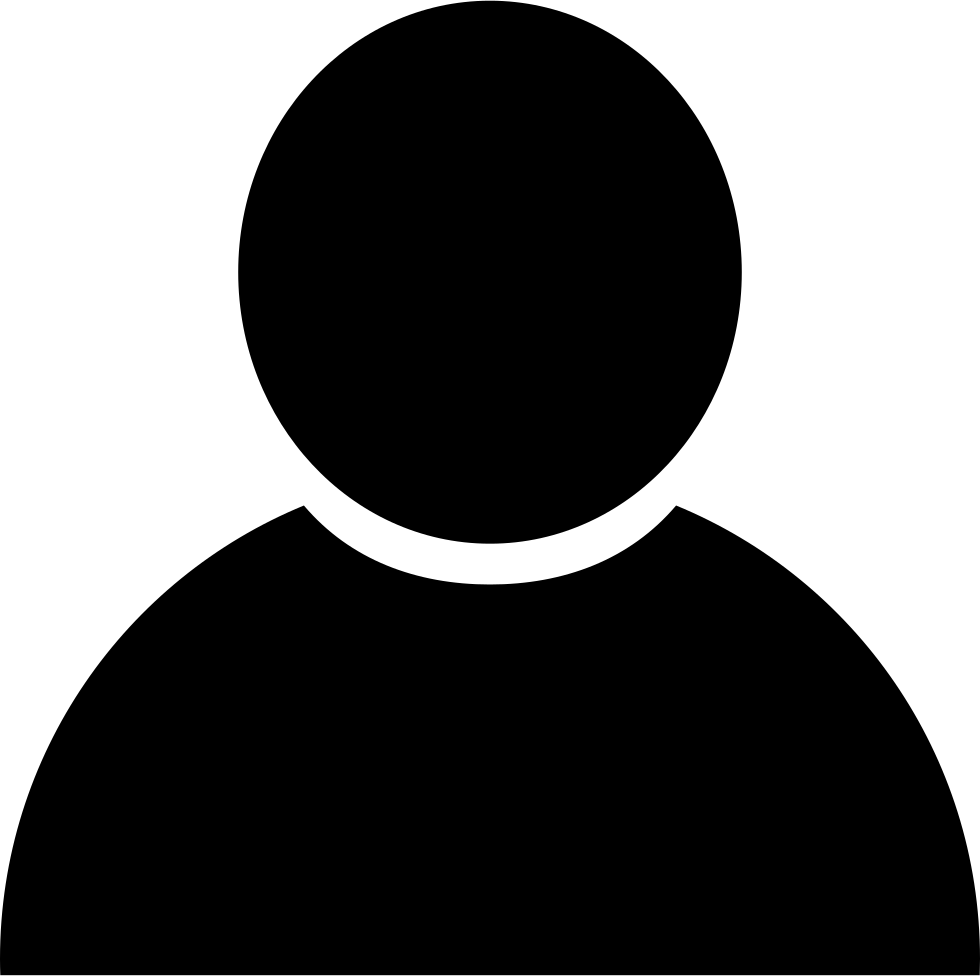 …
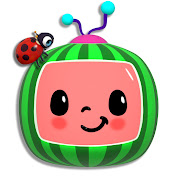 #K
Maximizes immediate user engagement
Ignores creator constraints
Benchmarks
Immediate Engagement (IE)
Forward-Looking (FL)
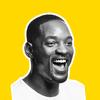 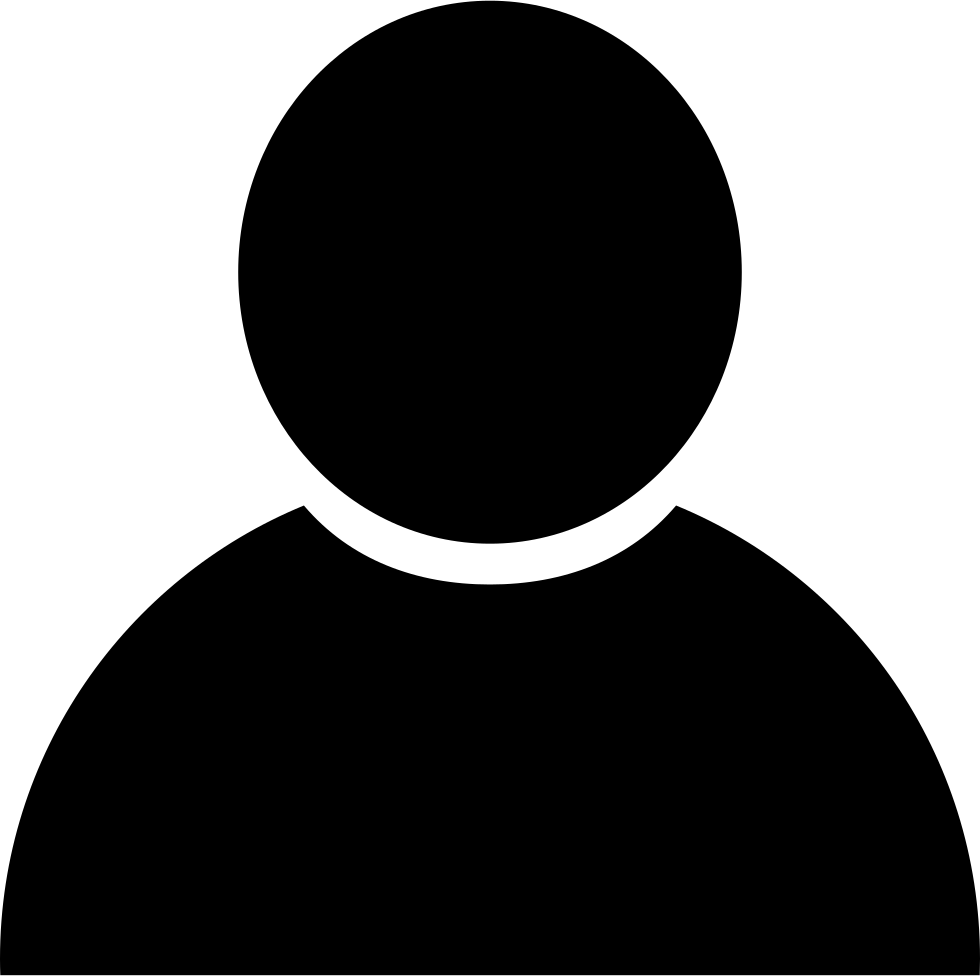 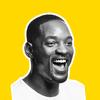 #1
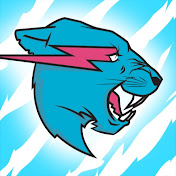 #2
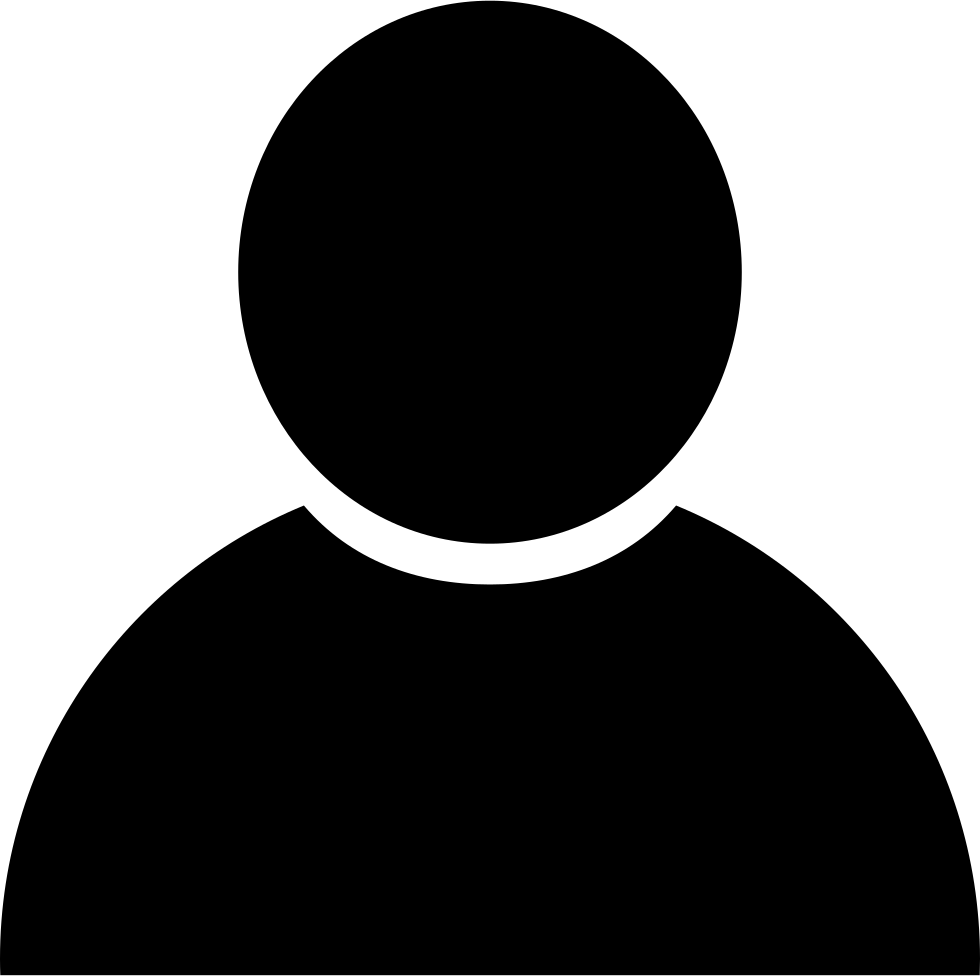 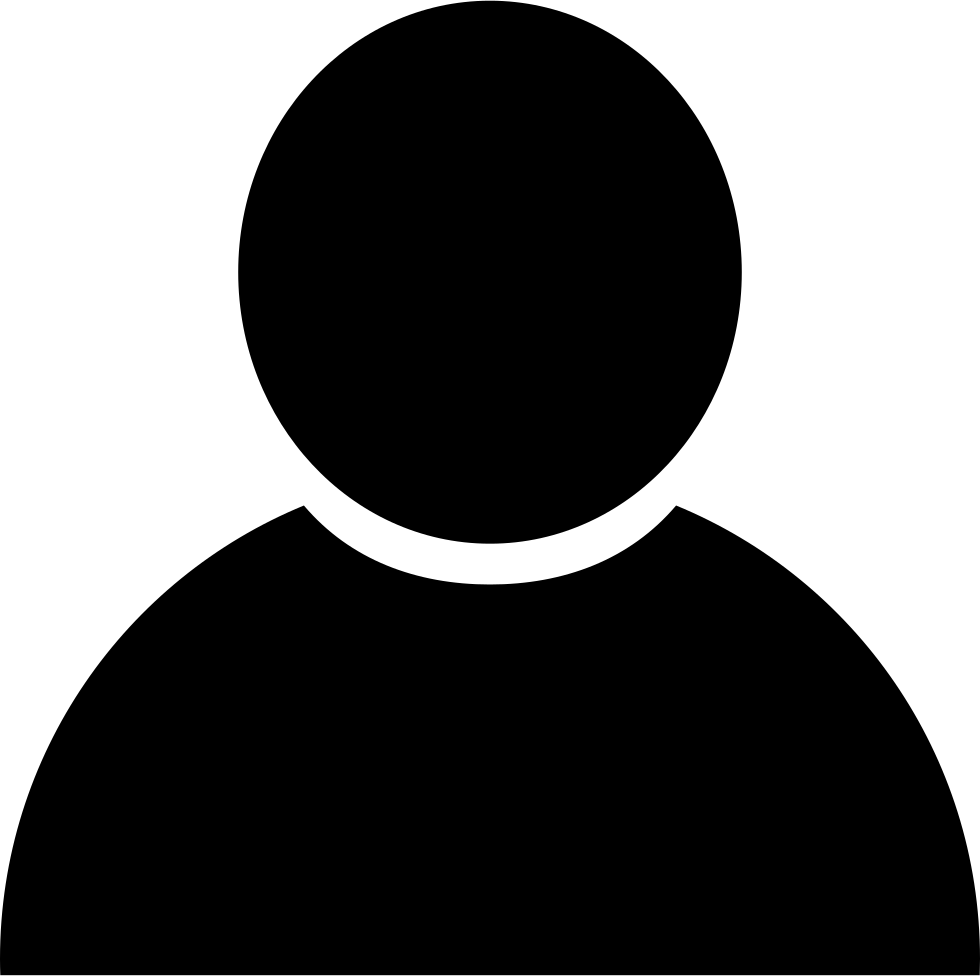 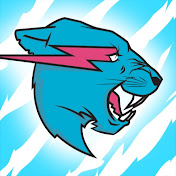 …
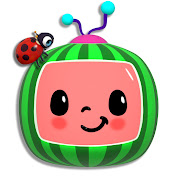 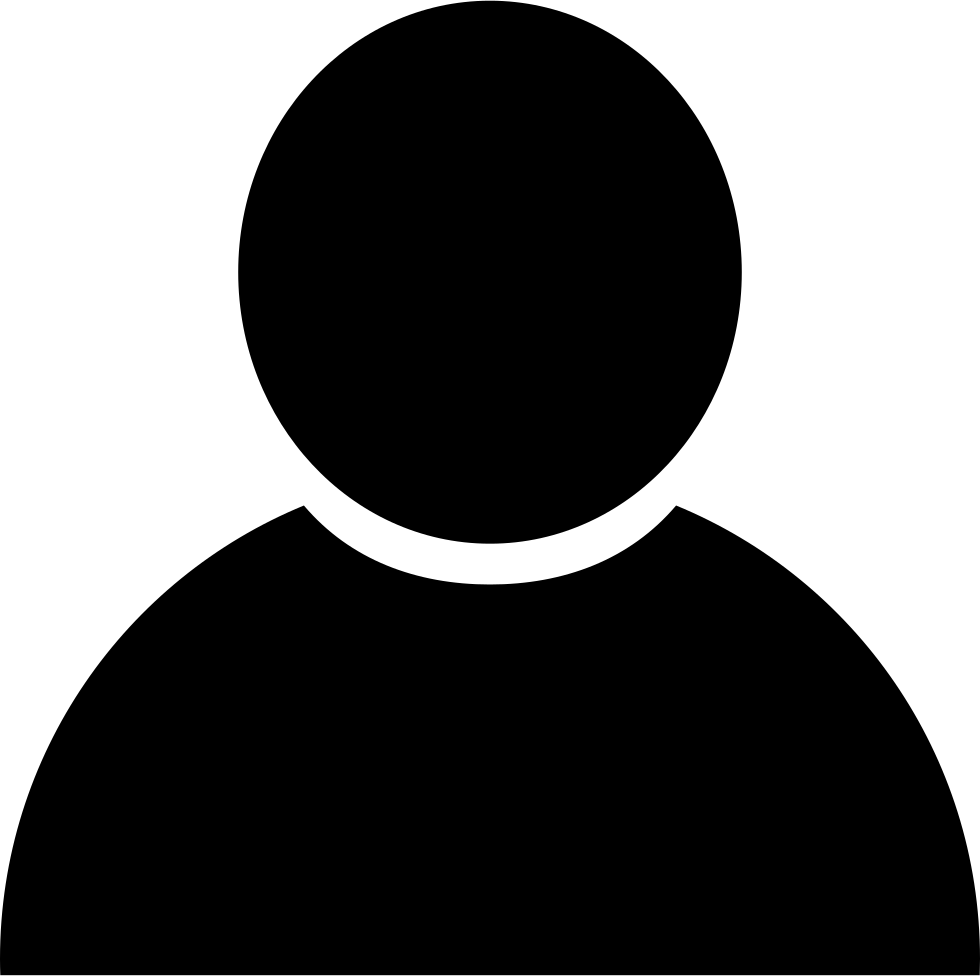 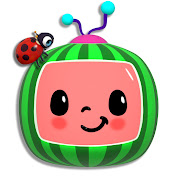 #K
Maximizes immediate user engagement
Ignores creator constraints
Maximizes long-term user engagement
Benchmarks
Immediate Engagement (IE)
Forward-Looking (FL)
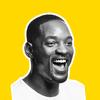 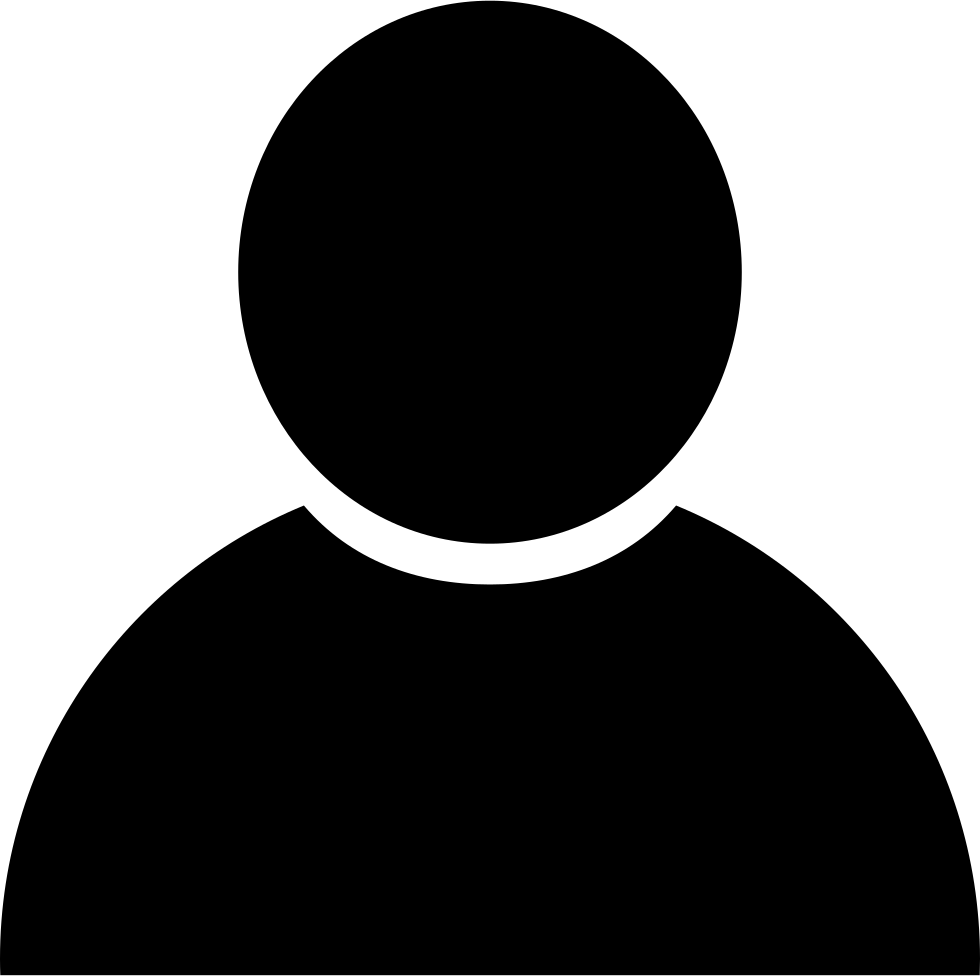 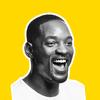 #1
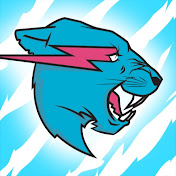 #2
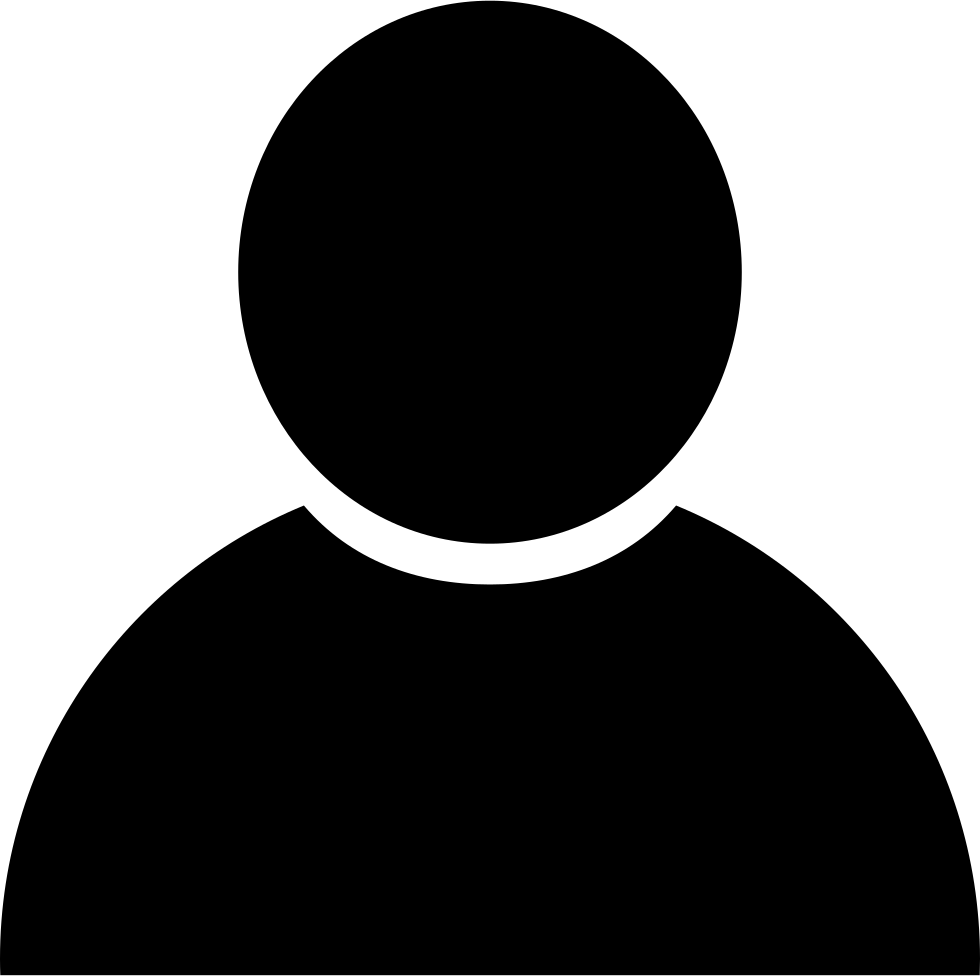 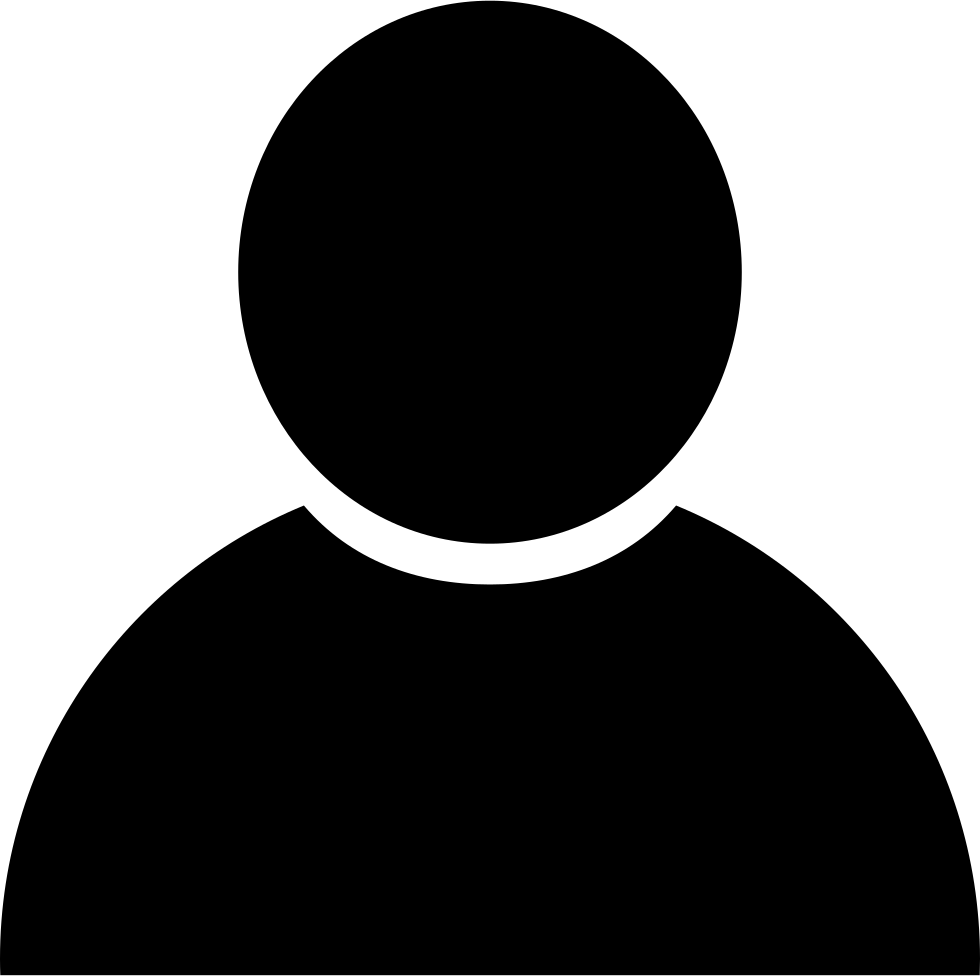 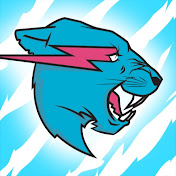 …
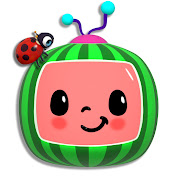 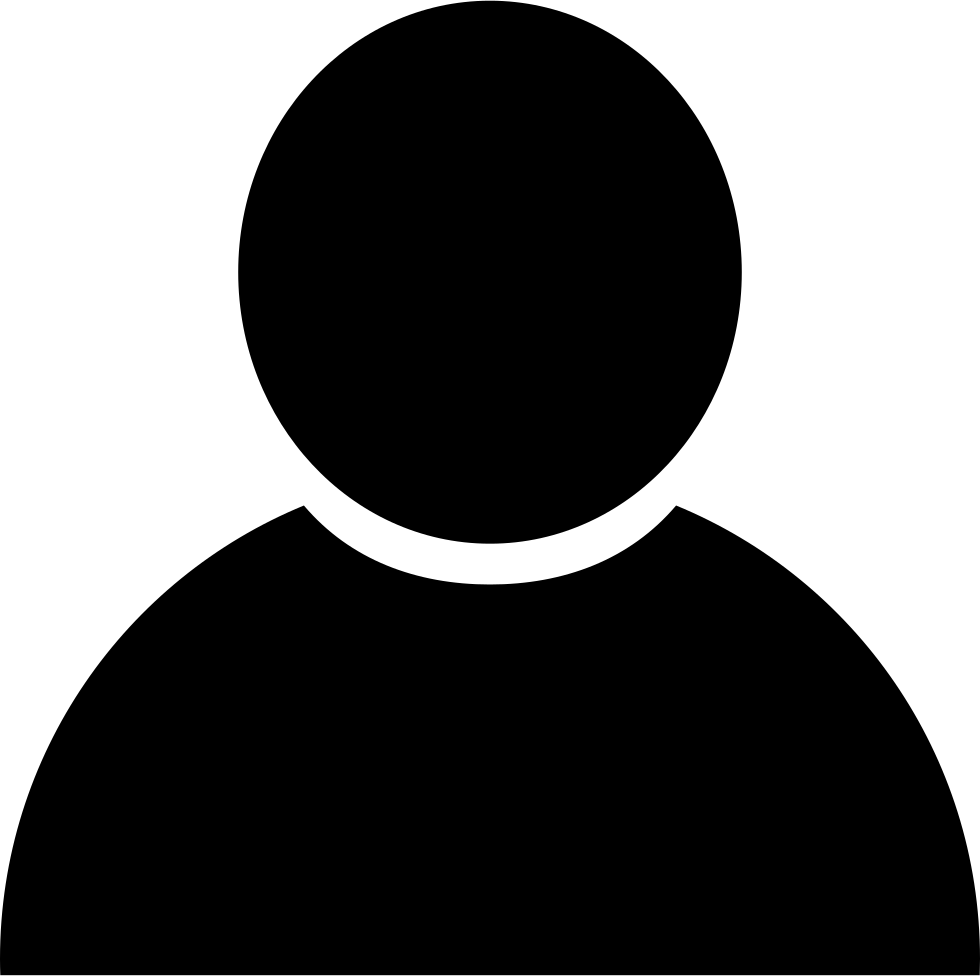 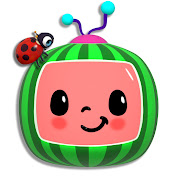 #K
Thm.
Thm.
FL is NP-Hard
Can do badly in long term
Reduction from Max Independent Set
Benchmarks
Our approach:
Audience Maximization (AM) algorithm

Focus on creator constraints
Prioritize creators that are hardest to satisfy
Immediate Engagement (IE)
Forward-Looking (FL)
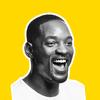 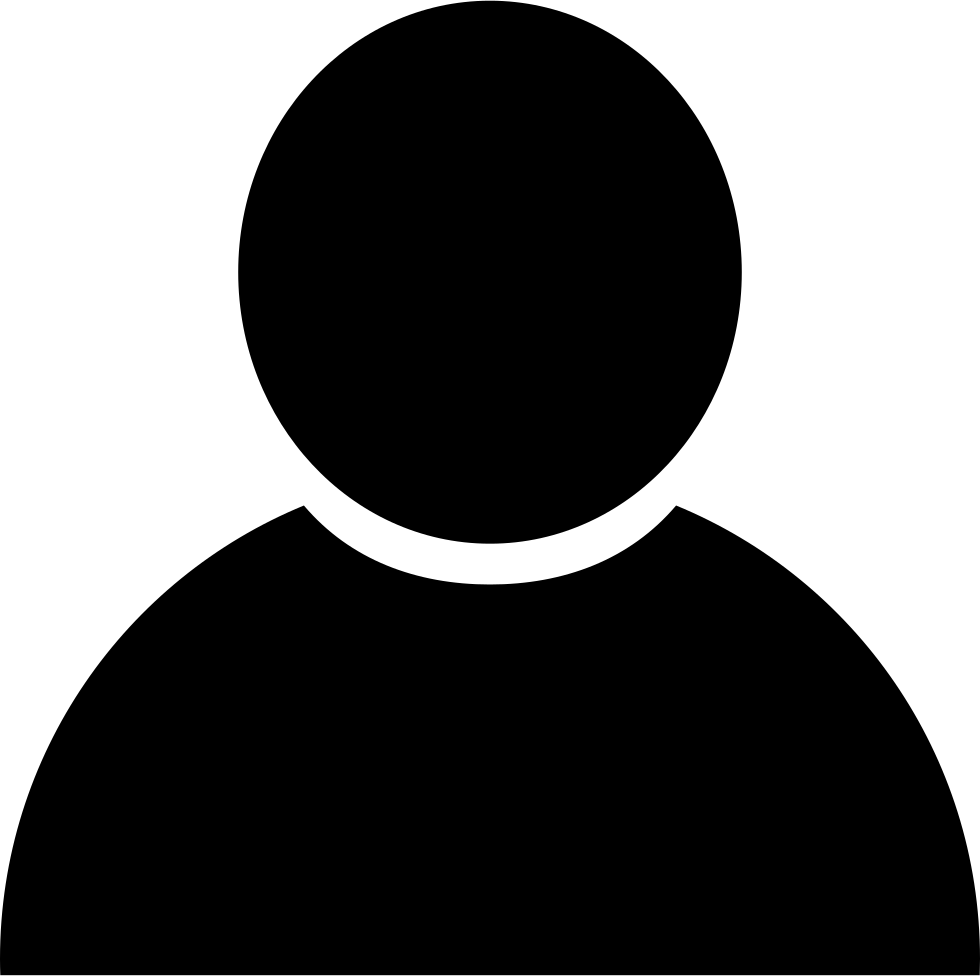 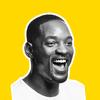 #1
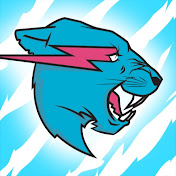 #2
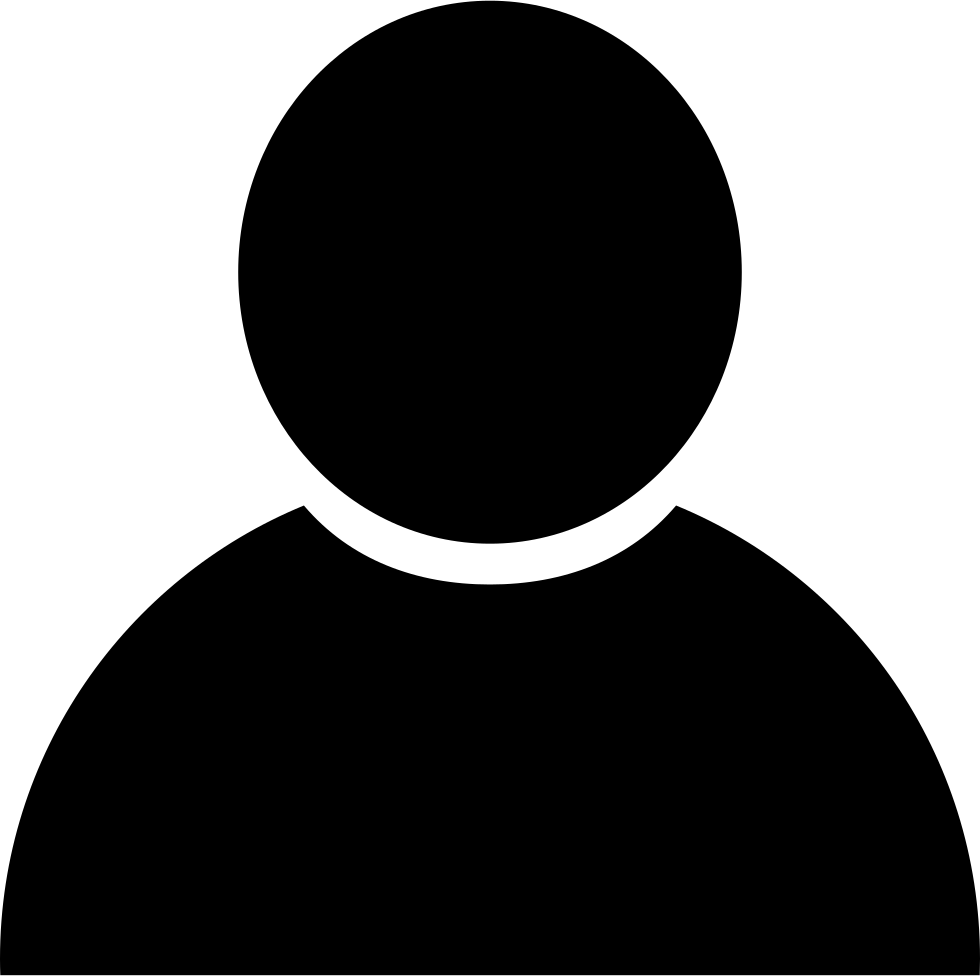 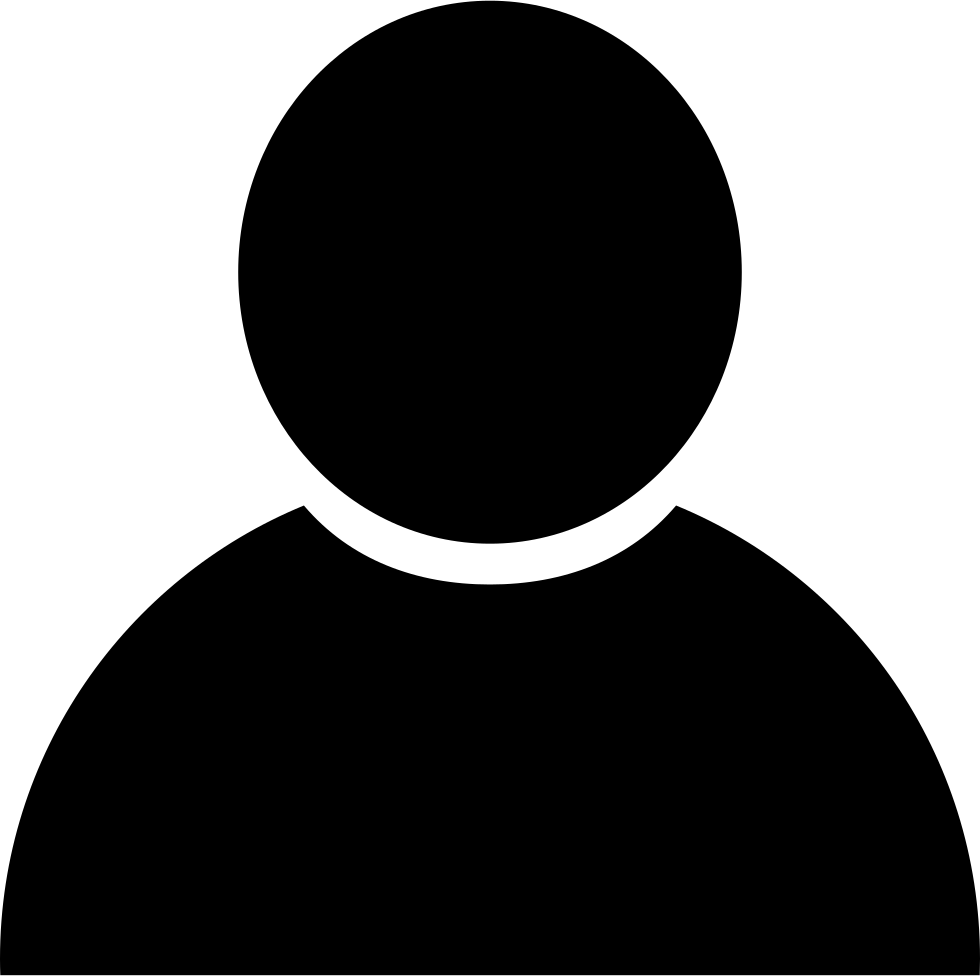 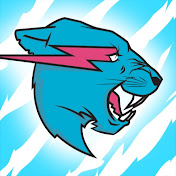 …
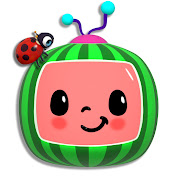 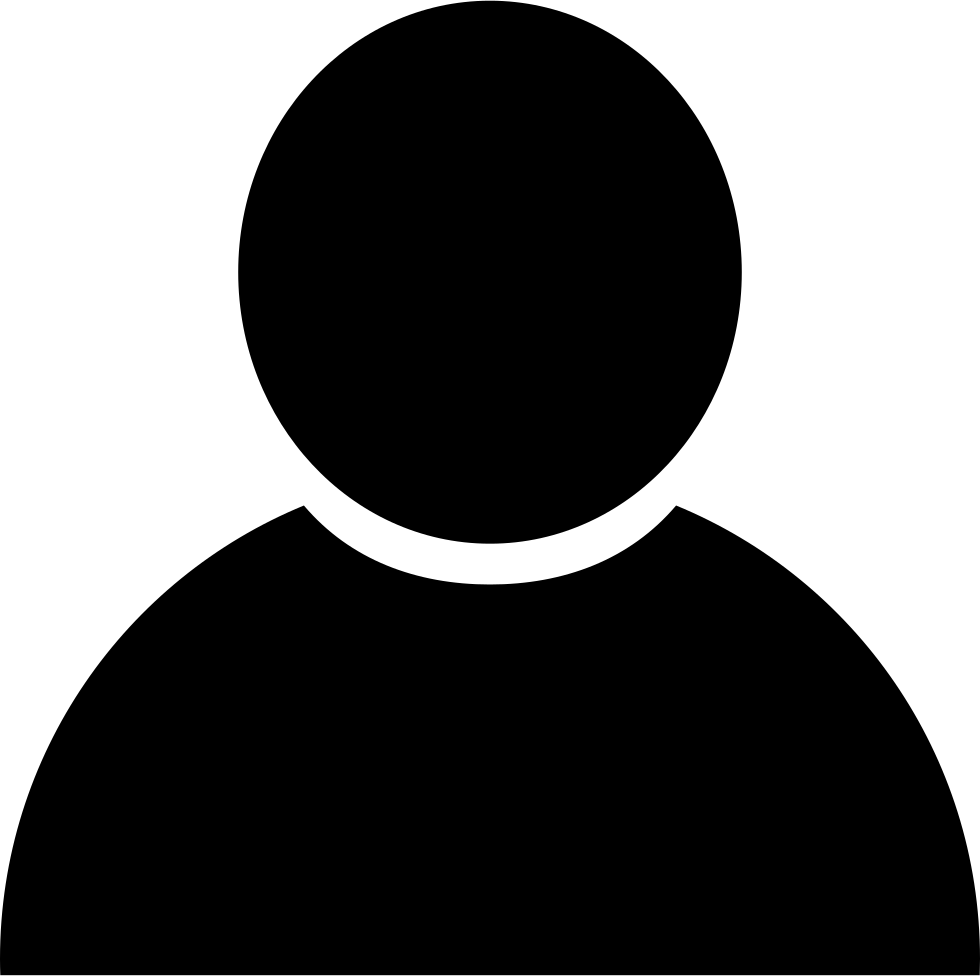 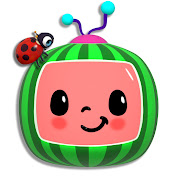 #K
Thm.
Thm.
FL is NP-Hard
Can do badly in long term
Reduction from Max Independent Set
Simulations: AM vs. IE
(approx. ratio)
Audience Maximization (AM) v2
AM v2
AM v2
Audience Maximization (AM) v1
AM v1
AM v1
Immediate Engagement (IE)
IE
IE
# users
Instance size
# creators
Increasing # users and creator constraints
Increasing size of entire instance
Increasing # creators only
More…
Clustering Algorithm
Constant factor approximation under density assumptions (fixing dimensionality)
 Comparative statics of different algorithms

 Come to our poster for more!
Thank you!